Fibers
Coroutines from the OS
[Speaker Notes: Introduce yourself …]
Overview
My name is Dave
Lector at the Breda University of Applied Science
Major – Game Development
Overview
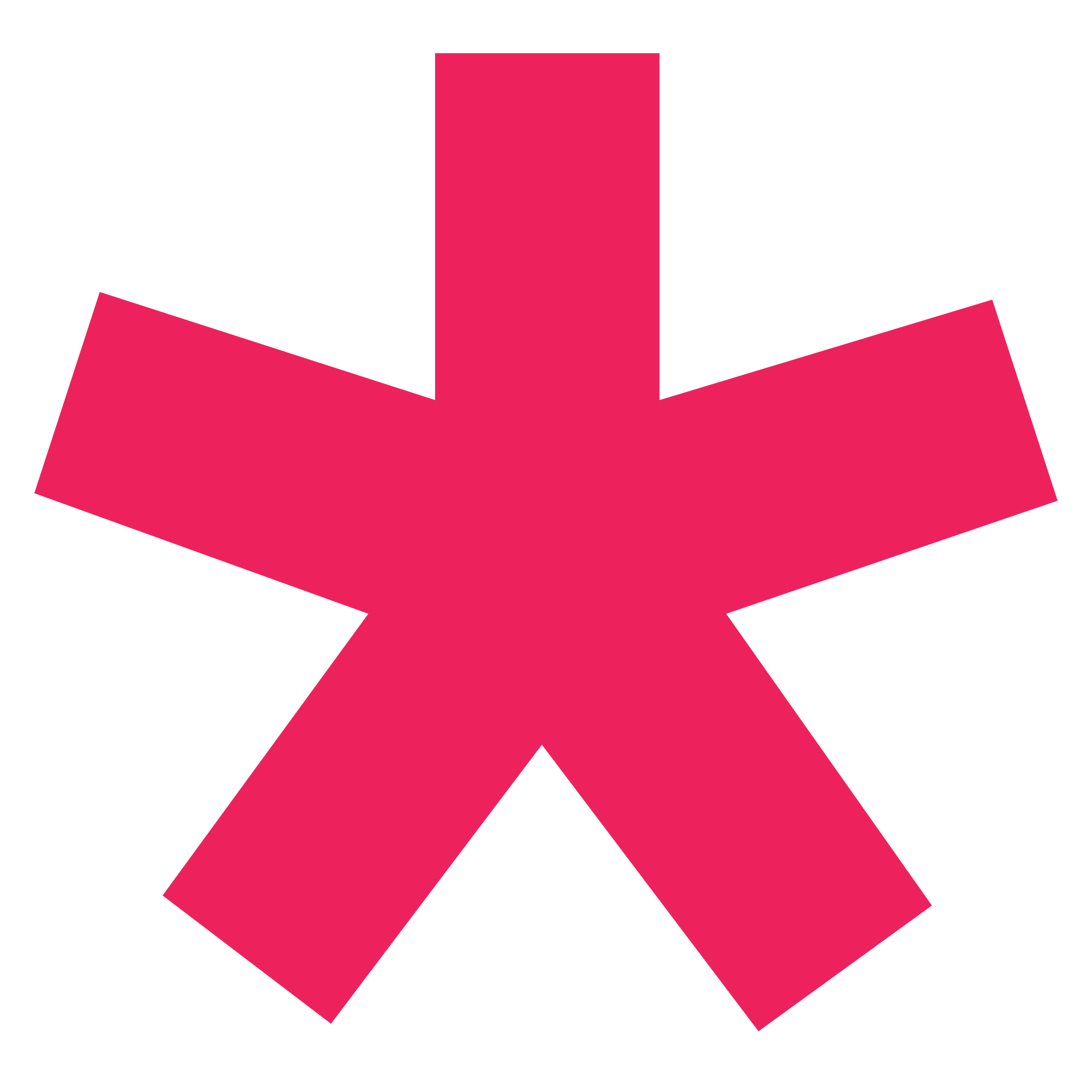 Latest projects:
The first renegade
Processing PP
Overview
A quick summary of what topics we will discuss today

What are fibers
Fibers vs coroutines
Things to keep in mind when using fibers
Pros and cons
Support
Memory
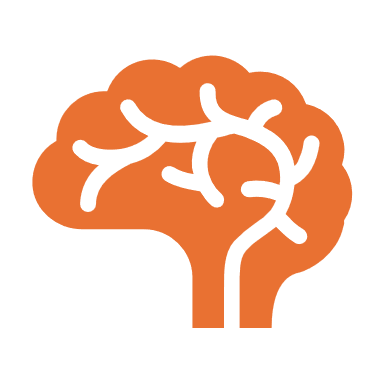 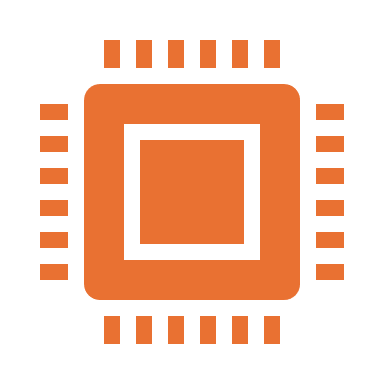 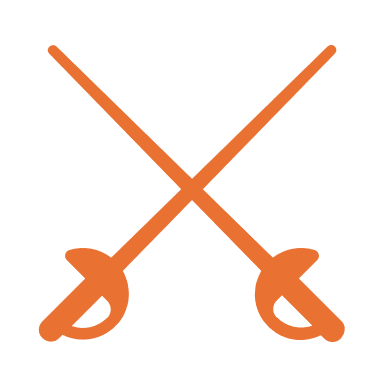 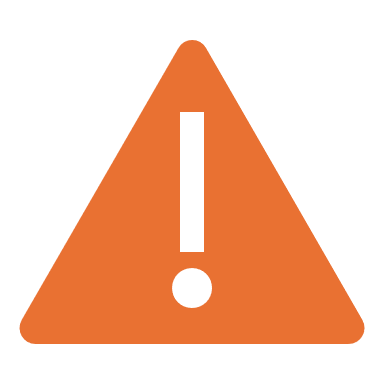 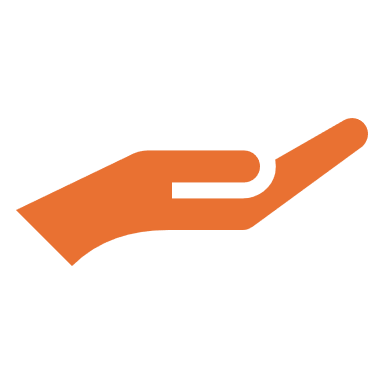 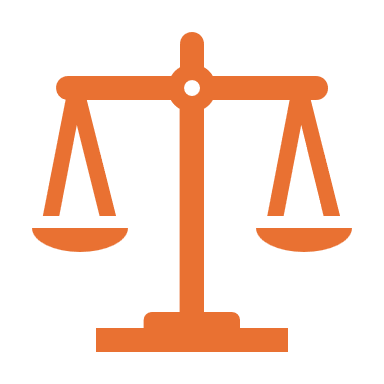 Overview
Added a progress bar
This will be the indicator how much content there is left
Or how much you missed
[Speaker Notes: To make sure I myself can see how much content I still have to talk about I added a progress bar]
Story time
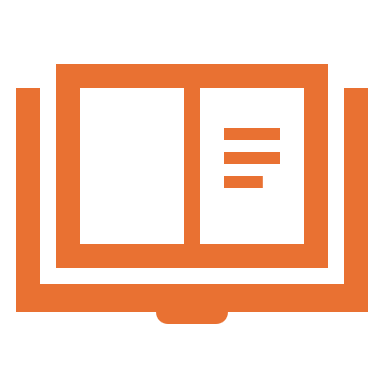 [Speaker Notes: So, in my previous company I was building out a volume renderer which was quite nice.
I’ve built this from the ground up and even though I have no idea if they still use it, I thought I could experiment with it on my own.
Whatever was present at the company now or back then is a totally different beast to what I currently have. 

But hey not important right now.]
Story time - Limitations of the application
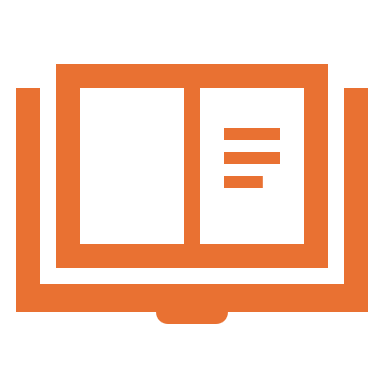 Single threaded application
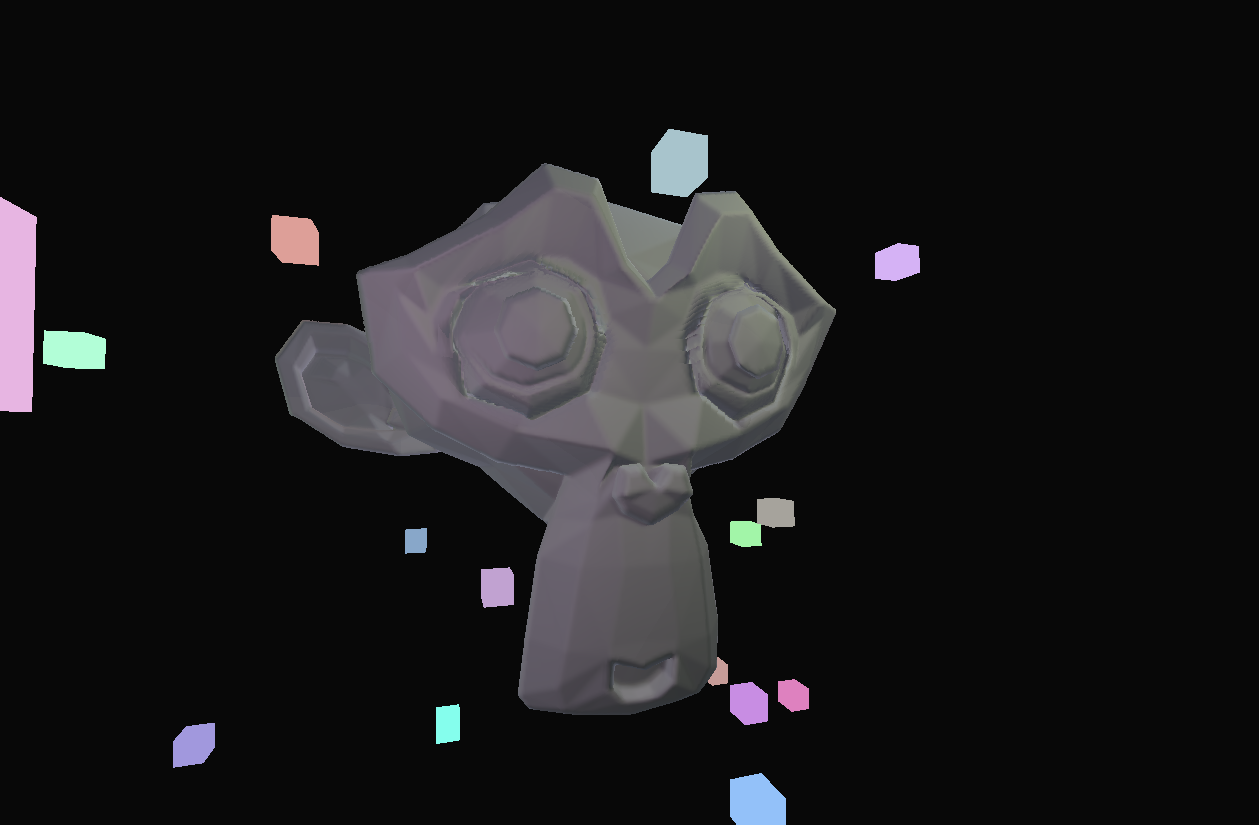 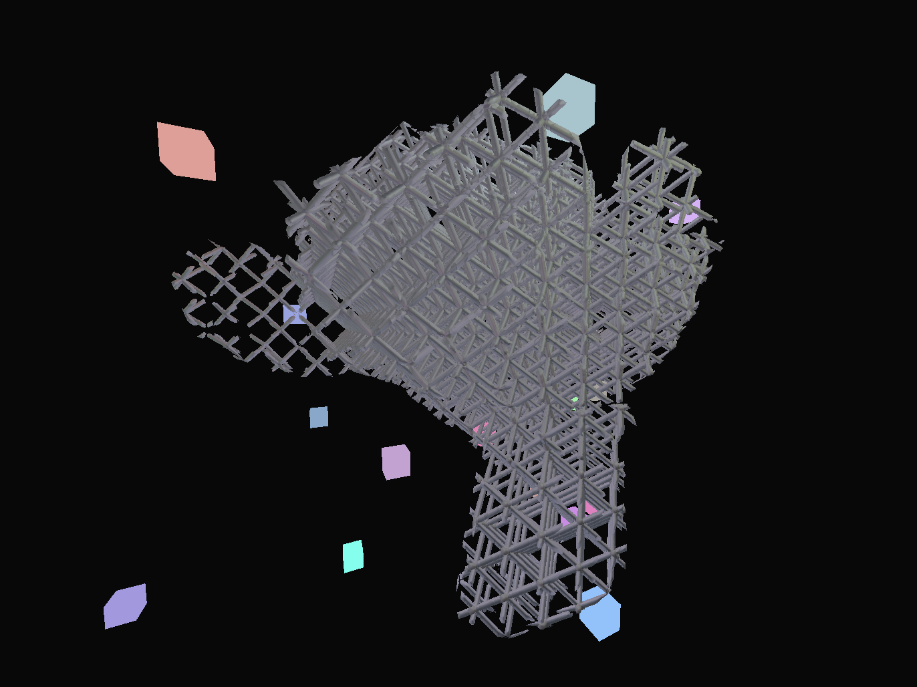 [Speaker Notes: Some work for x logic was offloaded.

Application logic 
Physics steps 
Render]
Story time - Limitations of the application
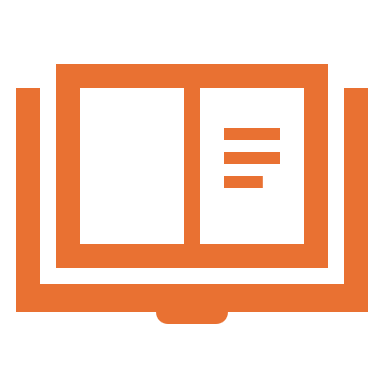 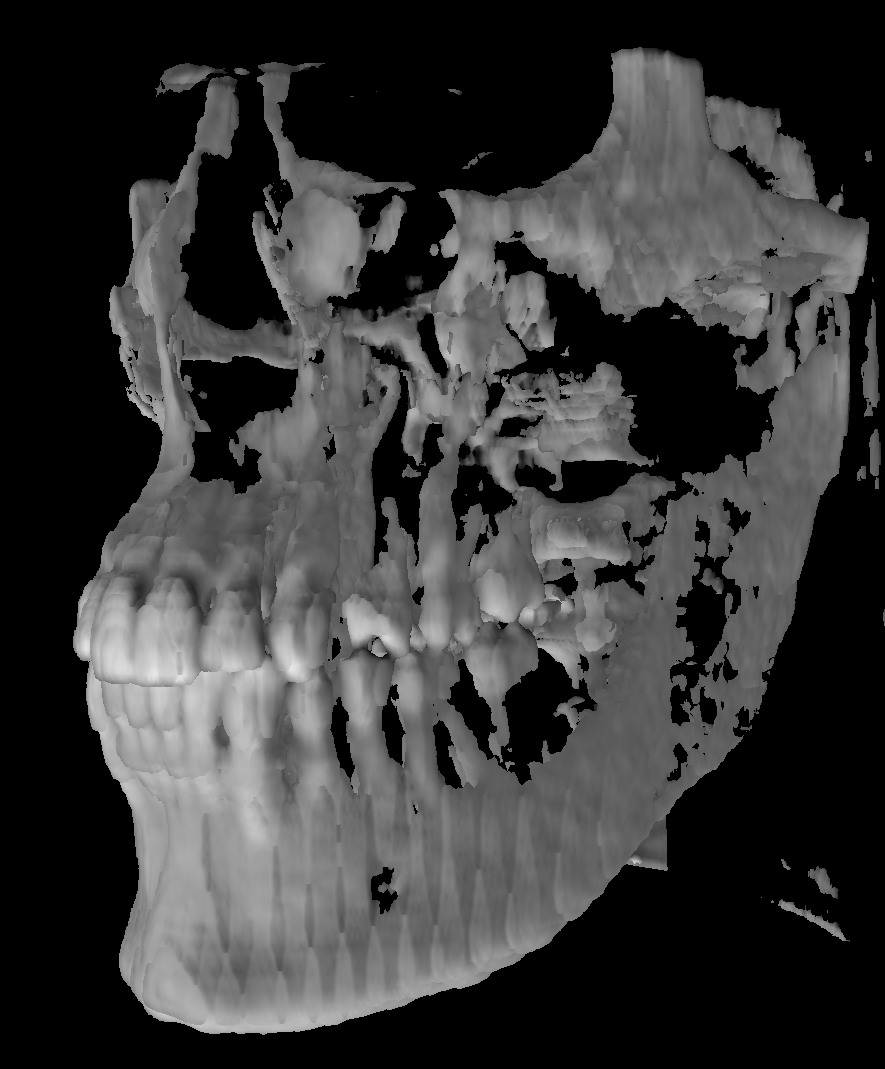 C API is not the greatest
Max 30 FPS
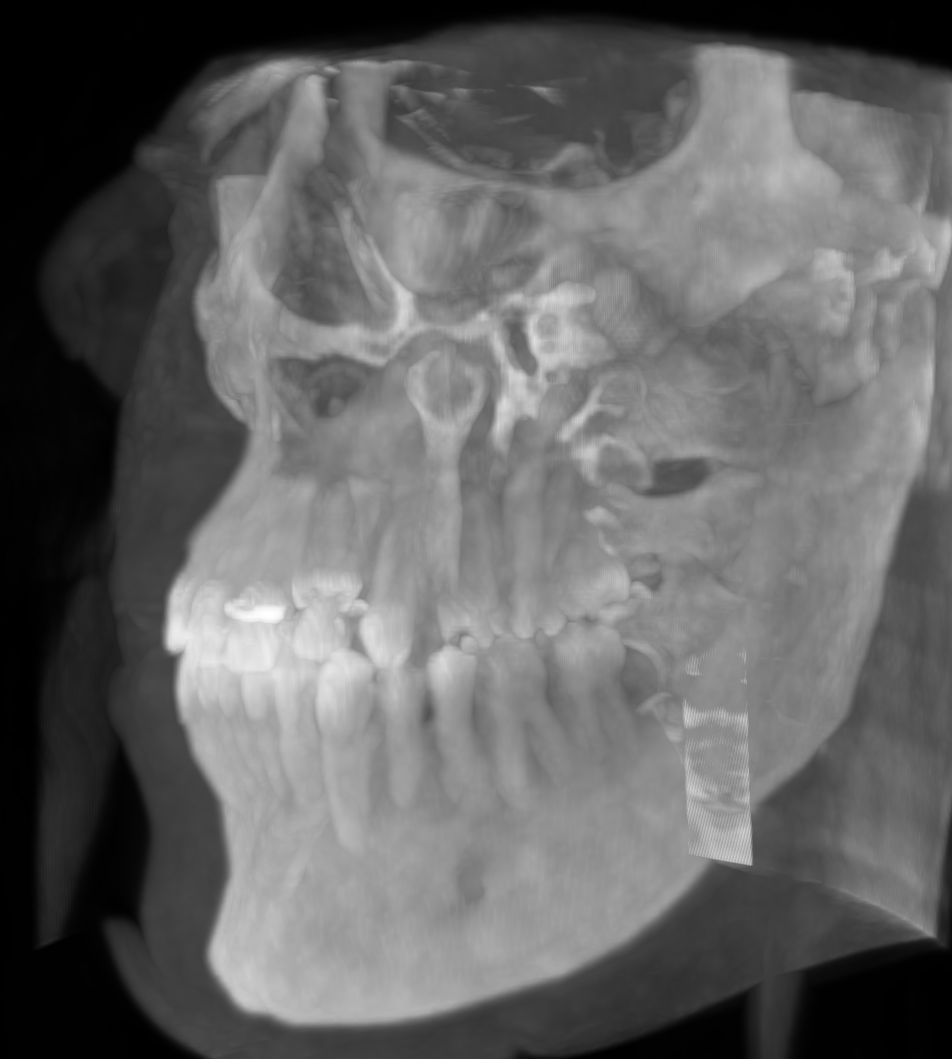 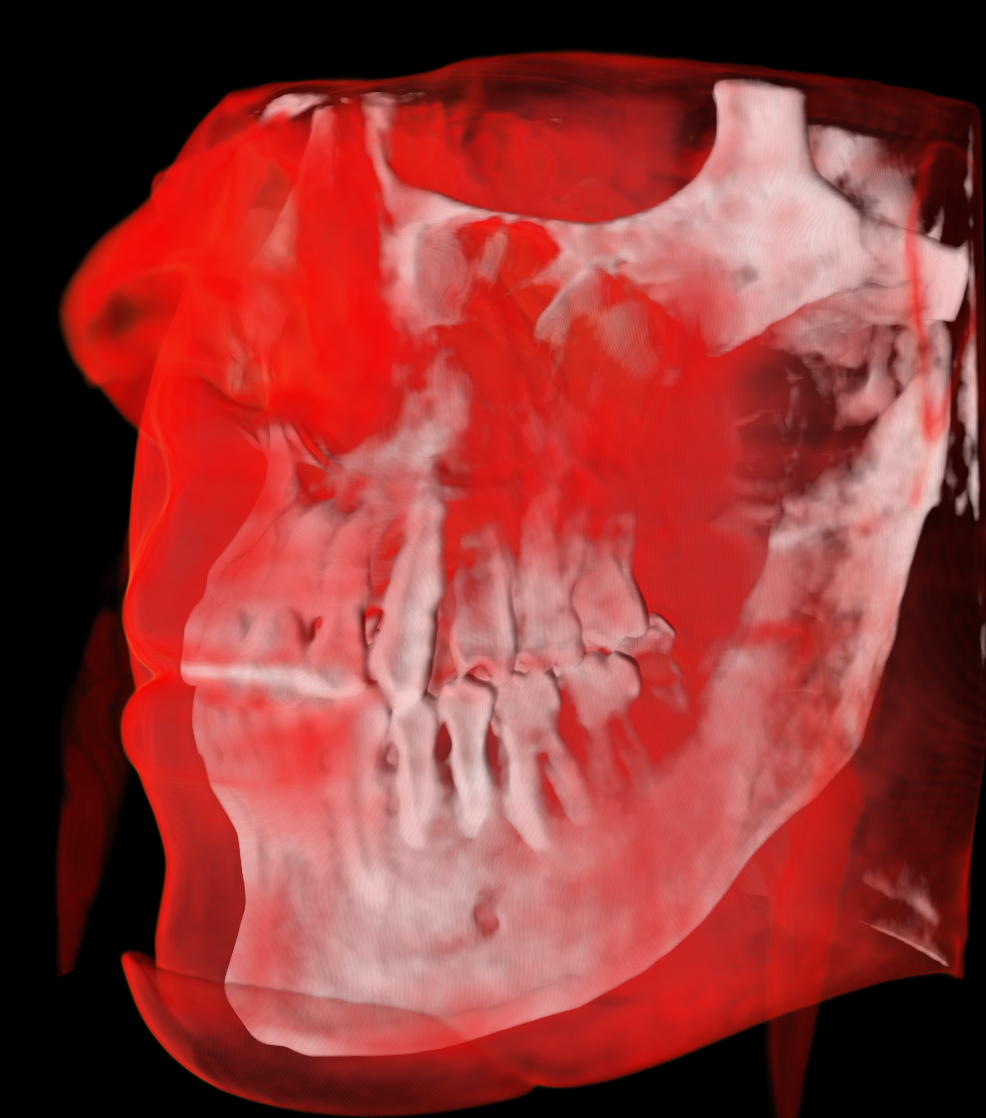 [Speaker Notes: I thought a C api would work better for a small demo, it didn’t

30 fps on average was the max I could reach

Threading did not even work on all supported platforms
Lot of manual management in what was supposed to be a job system
	State of the job was confusing
	Ran immediately
	Deferred to a later stage]
Story time - The new design
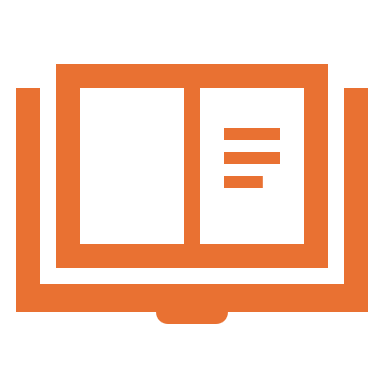 Jobify the entire framework
Yield in the middle of executing a job
Easy to use API for programmers
One simple way to sync jobs
No manual memory management for users
Performance was secondary to ease of use
Parallelizing the Naughty Dog Engine Using Fibers – Naughty Dog
What is a fiber?
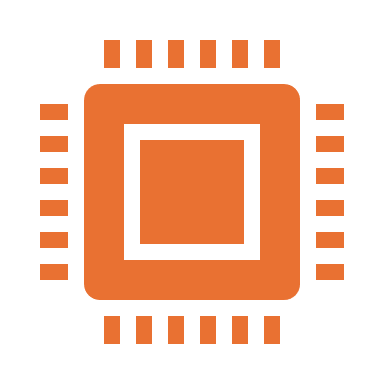 [Speaker Notes: So, I saw this talk about fibers that was released quite some time ago ( which is also what this talk was based on ) but it’s still accurate ( aside from some hardware specifications )
And I tried replicating this into my own framework.

And where did I start well by using fibersname is borrowed from the real-world analogy of fibers as fine, lightweight strands that come together to form something larger (like a thread or fabric)

But what is a fiber within the context of computer sciene?]
What is a fiber
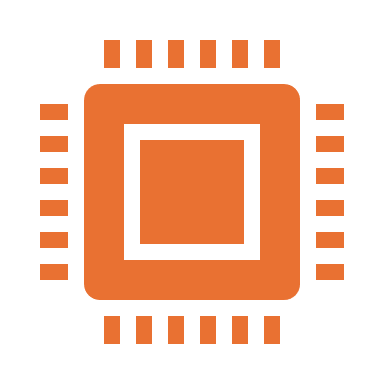 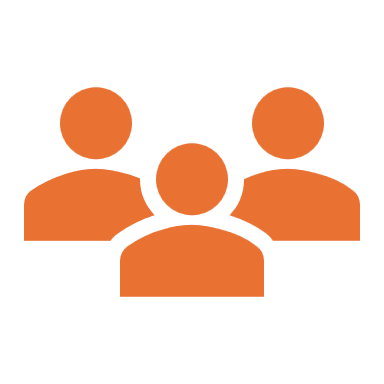 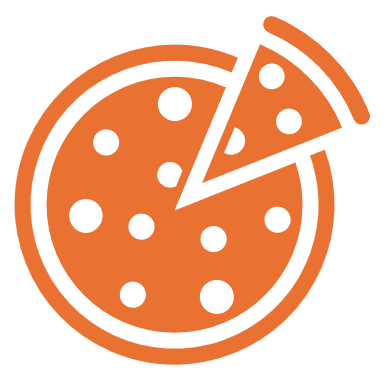 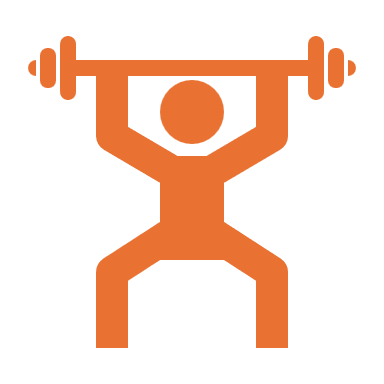 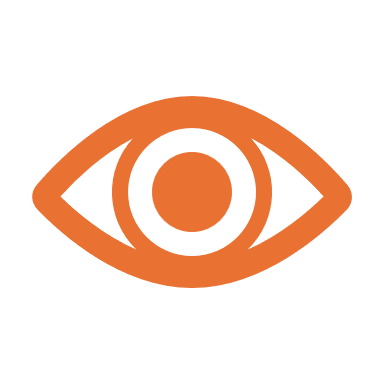 Cooperative multithreading
OS has no idea how to schedule a fiber
Partial thread
Minimal overhead
[Speaker Notes: If you think of a thread … 
Thread
Stack space for execution of your code
Space to save registers once the thread goes to sleep
System Requirements: For scheduling, priorities, etc.

Like a partial thread
user provided stack space
space to save register

OS has no idea how to schedule a fiber
Unlike threads
They are always executed by a thread

Cooperative multithreading
Can never be preempted
Acts like a functions
There is no such thing as a fiber interrupting another fiber
Switching between fibers is explicit 
You as a user need to manually switch
Switching fibers is switching stack pointers

Minimal overhead
No context switch
Only save/restore registers
Swapping stack pointers etc.
OS does not even know you did it]
What is a fiber
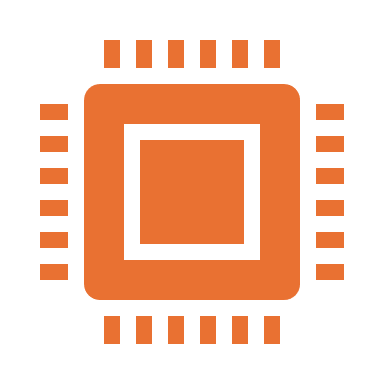 Like a partial thread
user provided stack space
space to save register
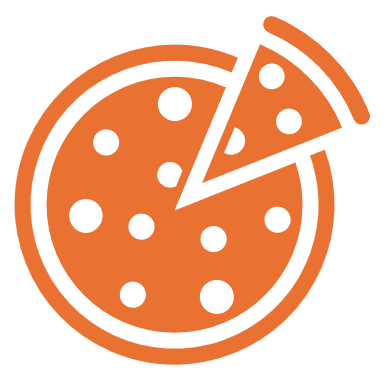 [Speaker Notes: If you think of a thread … 
Thread
Stack space for execution of your code
Space to save registers once the thread goes to sleep
System Requirements: For scheduling, priorities, etc.]
What is a fiber
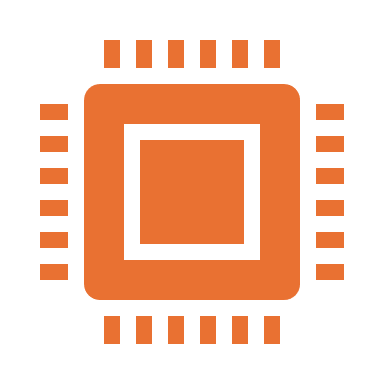 OS has no idea how to schedule a fiber
They are always executed by a thread
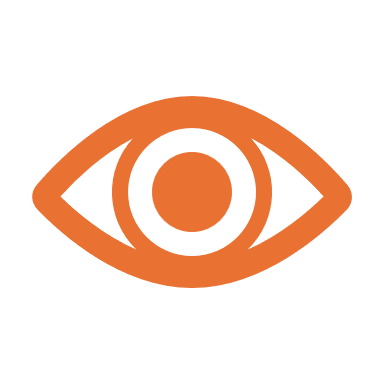 What is a fiber
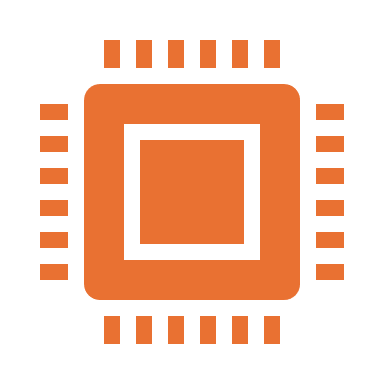 Cooperative multithreading
Can never be preempted
Switching between fibers is explicit
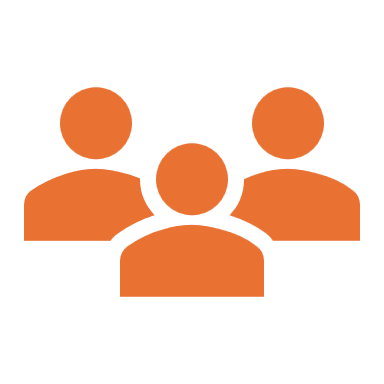 [Speaker Notes: Acts like a functions
There is no such thing as a fiber interrupting another fiber

You as a user need to manually switch
Switching fibers is switching stack pointers]
What is a fiber
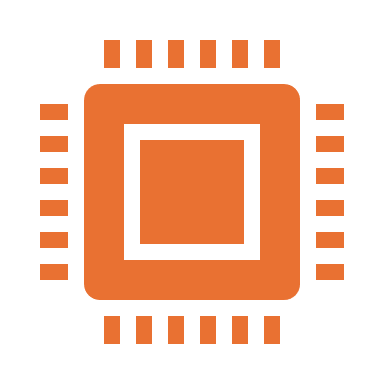 Minimal overhead
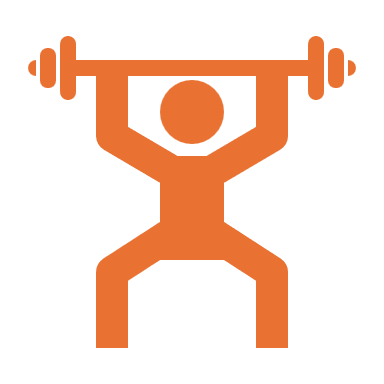 [Speaker Notes: No context switch
Only save/restore registers
Swapping stack pointers etc.
OS does not even know you did it]
Fiber vs Coroutine
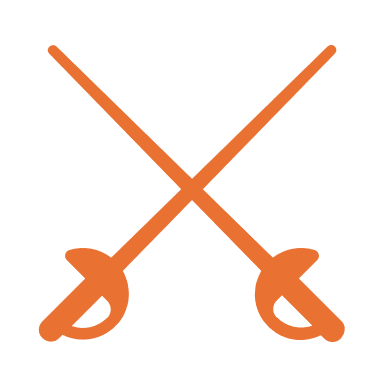 Fiber vs Coroutine
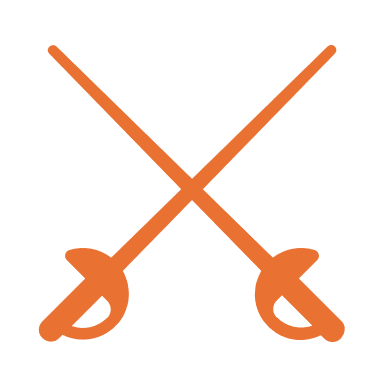 Coroutines get automatically triggered, the language takes care of this.
When you "wait" for something like a network request, the coroutine automatically pauses itself and lets the rest of your program keep on running.

Fibers must be manually triggered for reactivation by using a system call
You'd have to manage the logic of checking whether the network request is complete, and once it’s ready, you’d manually trigger the fiber to resume.
[Speaker Notes: Ok but this sounds a lot like a coroutine, so let’s make something clear here]
Fiber vs Coroutine
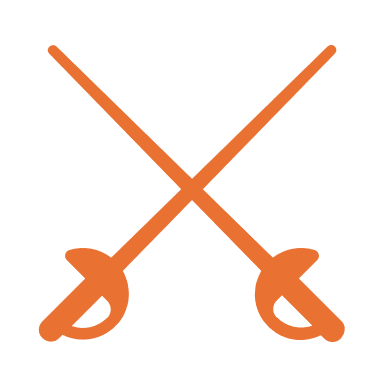 Coroutines: high-level asynchronous programming for concurrent workflows
Fibers: manual control over multitasking especially useful in performance critical or real-time systems
Fiber vs Coroutine
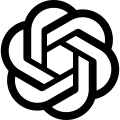 [Speaker Notes: I asked chat-gpt the same question, you can make whatever you want from this … I’ll stick to my definition]
The new design
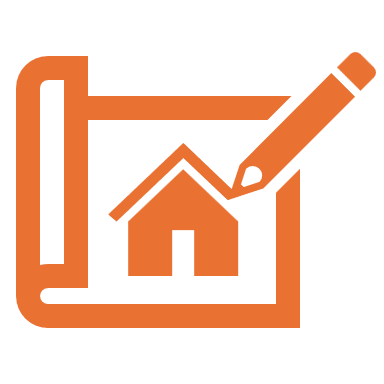 The new design
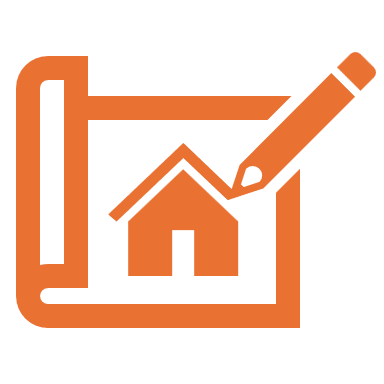 X amount of worker threads
Locked with affinity to a CPU core ( details follow later )
A thread is an execution unit, they never move
A fiber is the context of the execution unit
A job always executes in context of a fiber
Job == Function Pointer
Fiber calls the function pointer
Fiber holds stack space ( therefore the execution environment )
Atomic counters are used for synchronization
Allocated Fibers
eg: 160 fibers ( 128 x 64 KiB stack, 32 x 512 KiB stack )
[Speaker Notes: Execution unit ( or threads ): are the vehicle in which the jobs actually executes

Thread affinity in computer science refers to the strategy of assigning threads to specific processor cores in order to enhance memory access performance.]
The new design
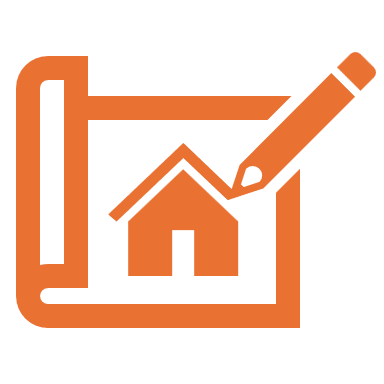 Small Fibers ( 64 KiB stack )
Leaf node type of work
Regular work
Large Fibers ( 512 KiB stack )
Callout to middleware
Control over the stack depth is not optimal
[Speaker Notes: Execution unit ( or threads ): are the vehicle in which the jobs actually executes

Thread affinity in computer science refers to the strategy of assigning threads to specific processor cores in order to enhance memory access performance.]
The new design
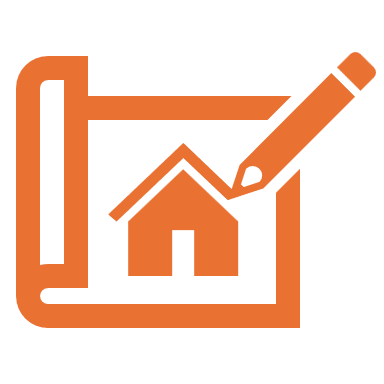 Worker
Thread
X amount of worker threads
Locked with affinity to a CPU core
Worker
Thread
Worker
Thread
Worker
Thread
Worker
Thread
Worker
Thread
[Speaker Notes: Execution unit ( or threads ): are the vehicle in which the jobs actually executes

Thread affinity in computer science refers to the strategy of assigning threads to specific processor cores in order to enhance memory access performance.]
The new design
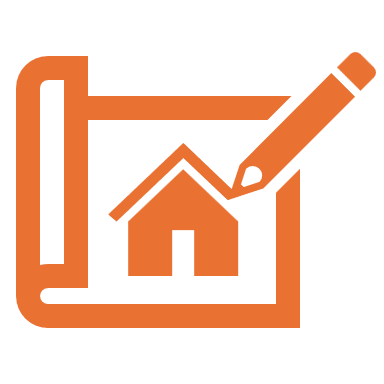 A thread is an execution unit
they never switch core
A fiber is the context of the execution unit
they can switch thread
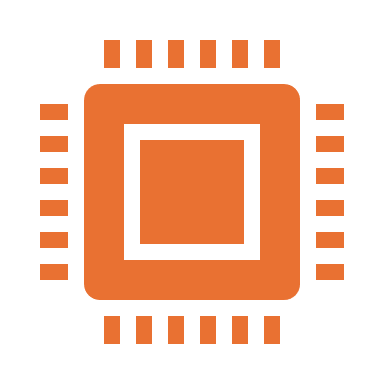 Fiber
Worker
Thread
[Speaker Notes: Thread affinity in computer science refers to the strategy of assigning threads to specific processor cores in order to enhance memory access performance.]
The new design
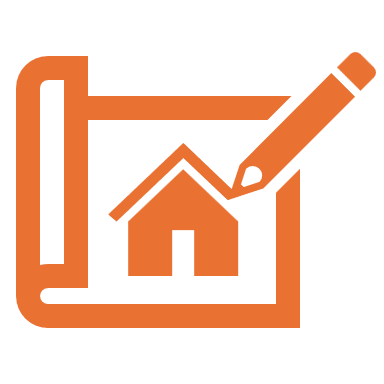 Worker
Thread
A job always executes in context of a fiber
job
fiber
thread
[Speaker Notes: Job == Function Pointer
Fiber calls the function pointer]
The new design
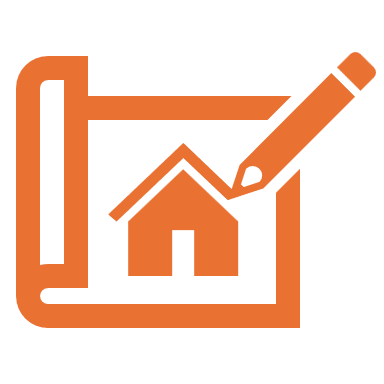 Worker
Thread
Atomic counters are used for synchronization
Wait List
1
[Speaker Notes: When there is a dependency that we have to wait for]
The new design
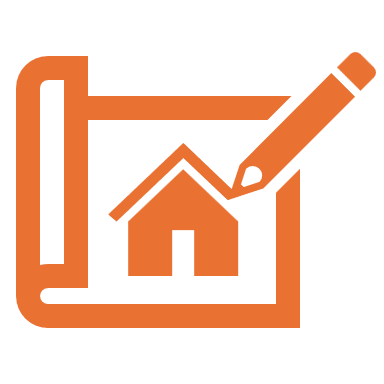 3 global job queues
Low
Normal
High
Job Queue
Jobs
3 Job Queues
Low, Normal, High
[Speaker Notes: Execution unit ( or threads ): are the vehicle in which the jobs actually executes

Thread affinity in computer science refers to the strategy of assigning threads to specific processor cores in order to enhance memory access performance.]
The new design
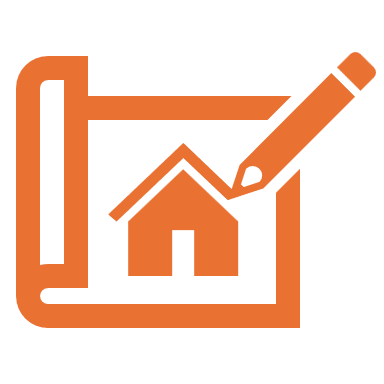 No stealing!
High-priority jobs are VIP
Prioritize controlled execution over throughput
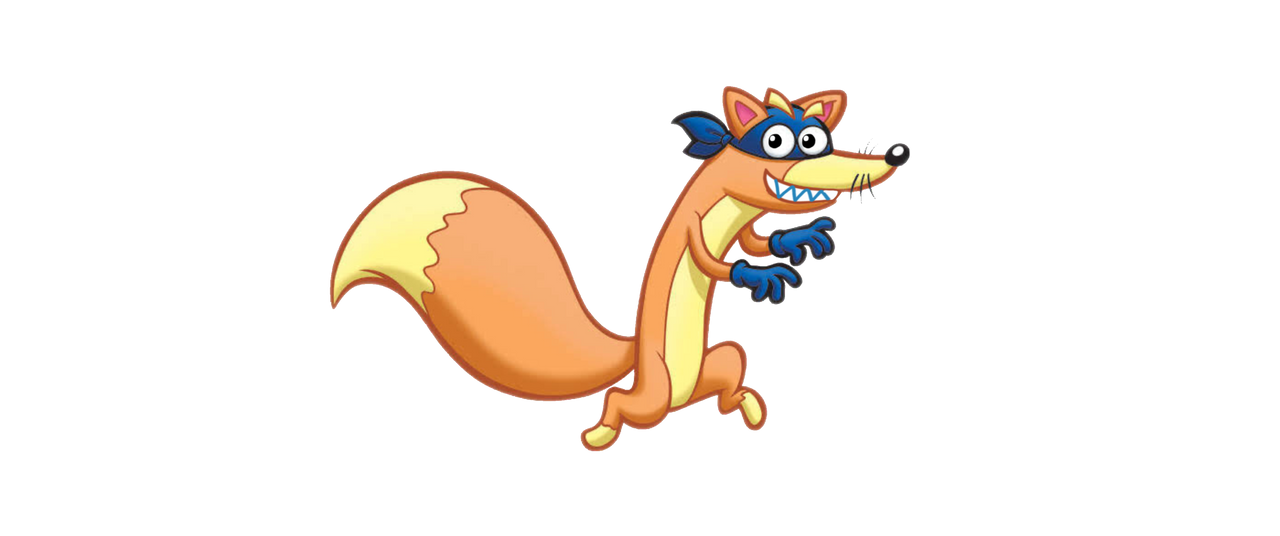 [Speaker Notes: If any thread pushed a high priority job, that should be the next job
Throughput should not be the defining factor, controlled execution should]
The new design - Diagram
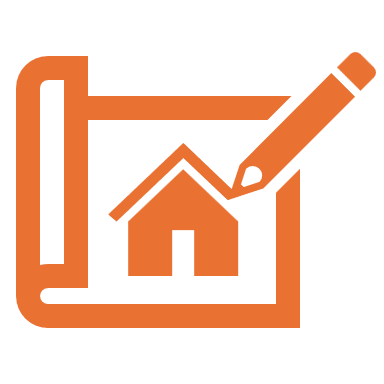 Jobs
Worker
Thread
Worker
Thread
Job Queue
Worker
Thread
Job Queue
Worker
Thread
Worker
Thread
Job Queue
Worker
Thread
Fiber
Fiber
Fiber
Fiber
Fiber
Fiber
Fiber
Fiber
Fiber
Fiber
Fiber
Fiber
Fiber
Fiber
3 Job Queues
Low, Normal, High
Fiber Pool
Worker Threads
The new design - Diagram
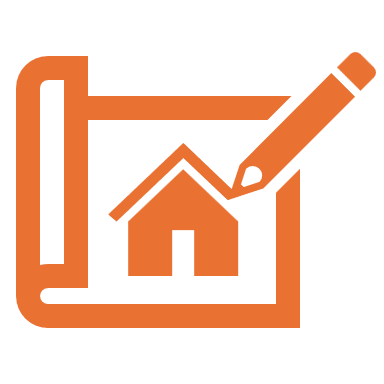 Job Queue
Worker
Thread
Fiber
The new design - Diagram
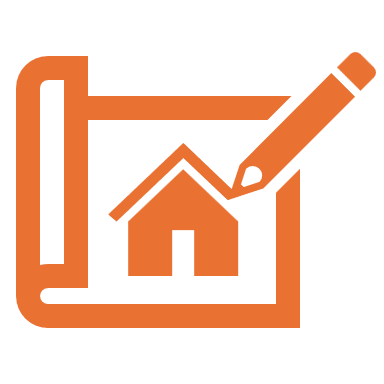 Job Queue
Worker
Thread
Job always runs in context of a fiber
The new design - Diagram
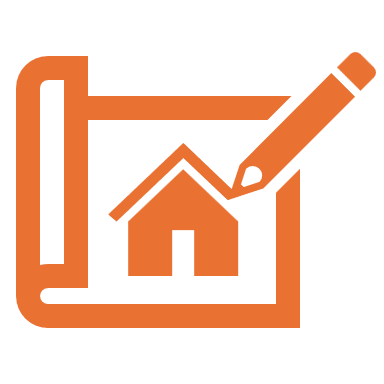 Job Queue
Worker
Thread
Can push new jobs on the queue
The new design - Diagram
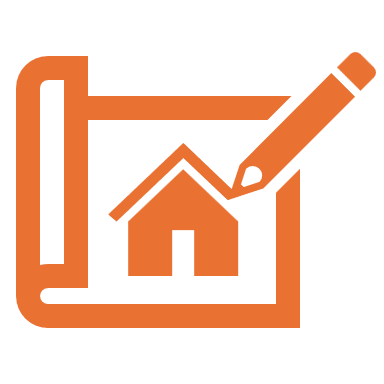 Job Queue
Worker
Thread
Wait List
1
A waiting job is put in a wait list with the counter waited on

Sort of like a fence
The new design - Diagram
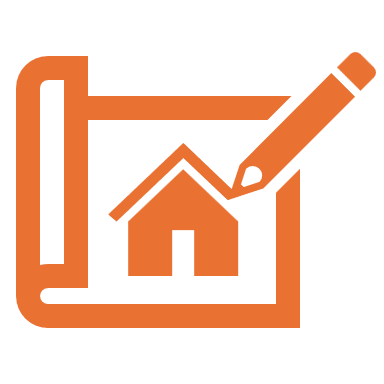 Job Queue
Worker
Thread
Wait List
Fiber
Fiber
Fiber
Fiber
Fiber
Fiber
Fiber
A new fiber is used to allow another job to begin executing

The stack of the waiting job is preserved in the fiber
1
Fiber Pool
The new design - Diagram
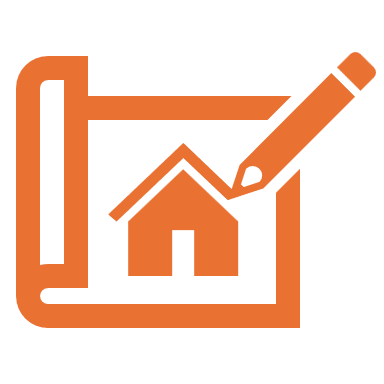 Job Queue
Worker
Thread
Wait List
0
A job can decrement the counter of a fiber in the wait list.
A new job is scheduled, taken from the queue
The new design - Diagram
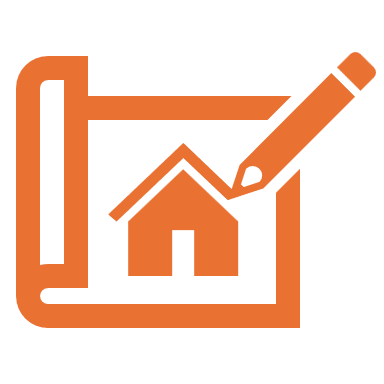 Job Queue
Worker
Thread
Wait List
Fiber
Fiber
Fiber
Fiber
Fiber
Fiber
Fiber
0
When a job is resumed.

We first free the current fiber
Fiber Pool
The new design - Diagram
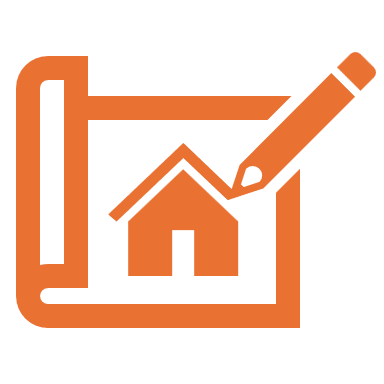 Job Queue
Worker
Thread
Wait List
0
Switch stack pointer and some registers and resume execution
Keep this in mind
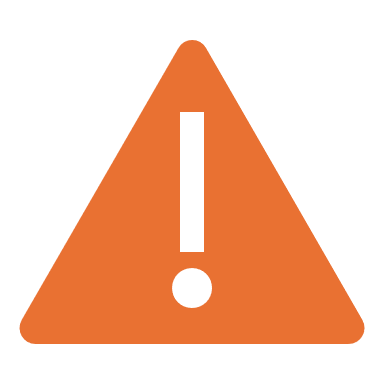 [Speaker Notes: First: fibers do not provide advantages over a well-designed multithreaded application. However, using fibers can make it easier to port applications that were designed to schedule their own threads.
Second: well if you are using fibers ( next slide )]
Things to keep in mind
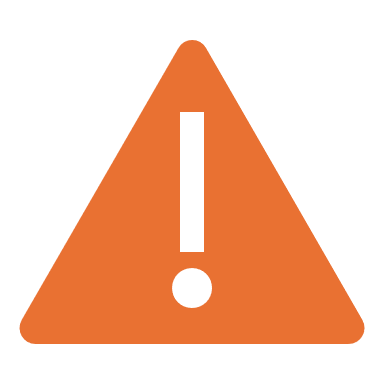 Worker threads are locked to a core!
[Speaker Notes: Avoid context switches and unwanted core switching
Kernel threads could cause ripple effects]
Things to keep in mind
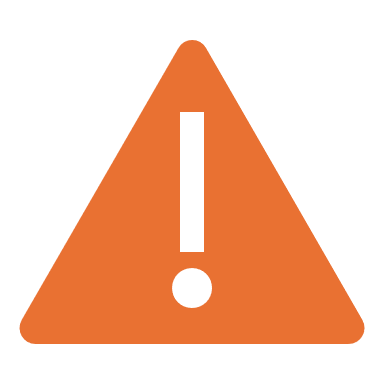 Computation cores run for a very long time …
Spawn Thread
Run Logic
Application
Boot
Spawn Thread
Run Logic
Spawn Thread
Run Logic
[Speaker Notes: 3 cores allocated and used for computation

They run for a very long time …]
Things to keep in mind
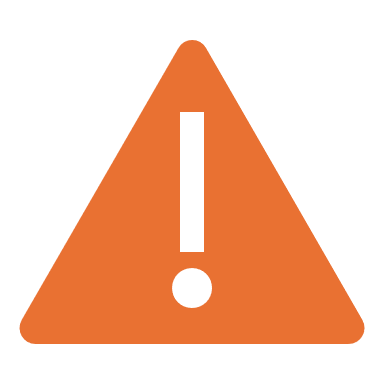 Core 0
Thread
Run Logic
What happens when the kernel evicts us?
Core 1
Thread
Run Logic
Evicted
Core 2
Thread
Spawn 
Kernel Thread
Kernel
[Speaker Notes: When the kernel thread evicts us ( which happens all the time )]
Things to keep in mind
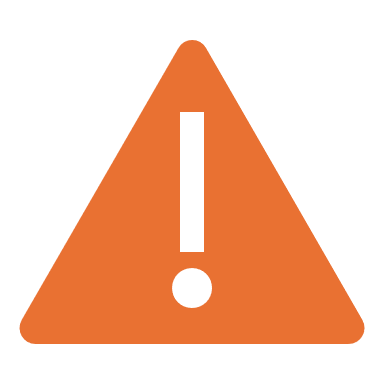 Core 0
Thread
Run Logic
The thing must run somewhere else …
Core 1
Thread
Run Logic
Core 2
 Kernel Thread
Run Logic
Core 2 Thread
Spawn 
Kernel Thread
I need to run somewhere else!
Kernel
[Speaker Notes: The thread says: I’ve been evicted but I need to run somewhere else … 

What is evicting:
In a multithreading environment, the operating system or thread scheduler may evict a thread from the CPU when it has used up its time slice or when the scheduler determines that another thread has a higher priority. This is common in preemptive multitasking, where a running thread is forcibly removed (or evicted) from the CPU, allowing another thread to run.]
Things to keep in mind
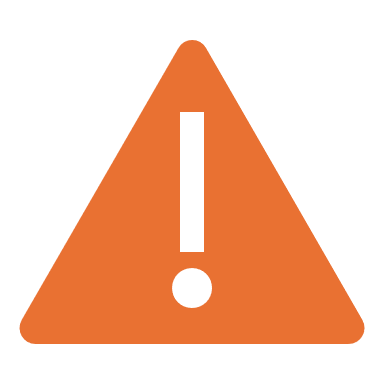 Core 0
Thread
Run Logic
Well, I’ve been running for a long time
Some thread must be running for a long time already?
Core 1
Thread
Run Logic
Core 2
 Kernel Thread
Run Logic
Core 2 Thread
Spawn 
Kernel Thread
Kernel
[Speaker Notes: Well, I’ve been running for a long time why don’t you take my spot.
And this happens for every running thread.]
Things to keep in mind
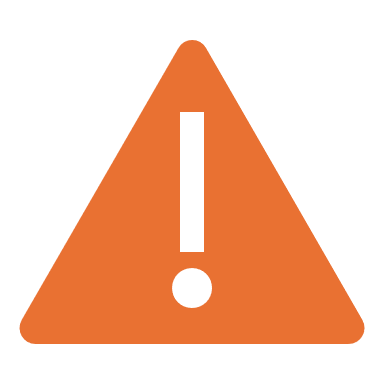 Core 2
Thread
Run Logic
…
Now this one must run somewhere else …
Core 1
Thread
Run Logic
Core 2
 Kernel Thread
Run Logic
Core 0 Thread
Spawn 
Kernel Thread
I need to run somewhere else!
Kernel
[Speaker Notes: So you end up with ( well in this case ) 3 context switches ( at a minimum) instead of 1 from the kernel thread …]
Jobify everything!
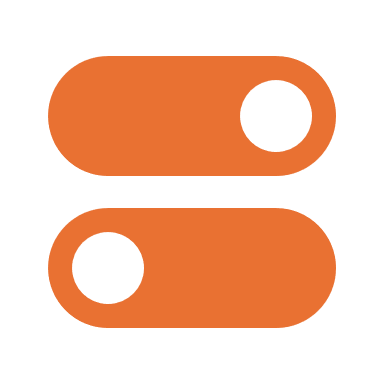 Jobify everything!
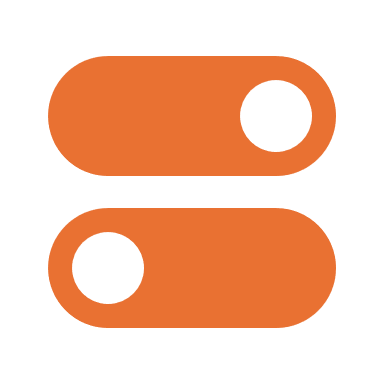 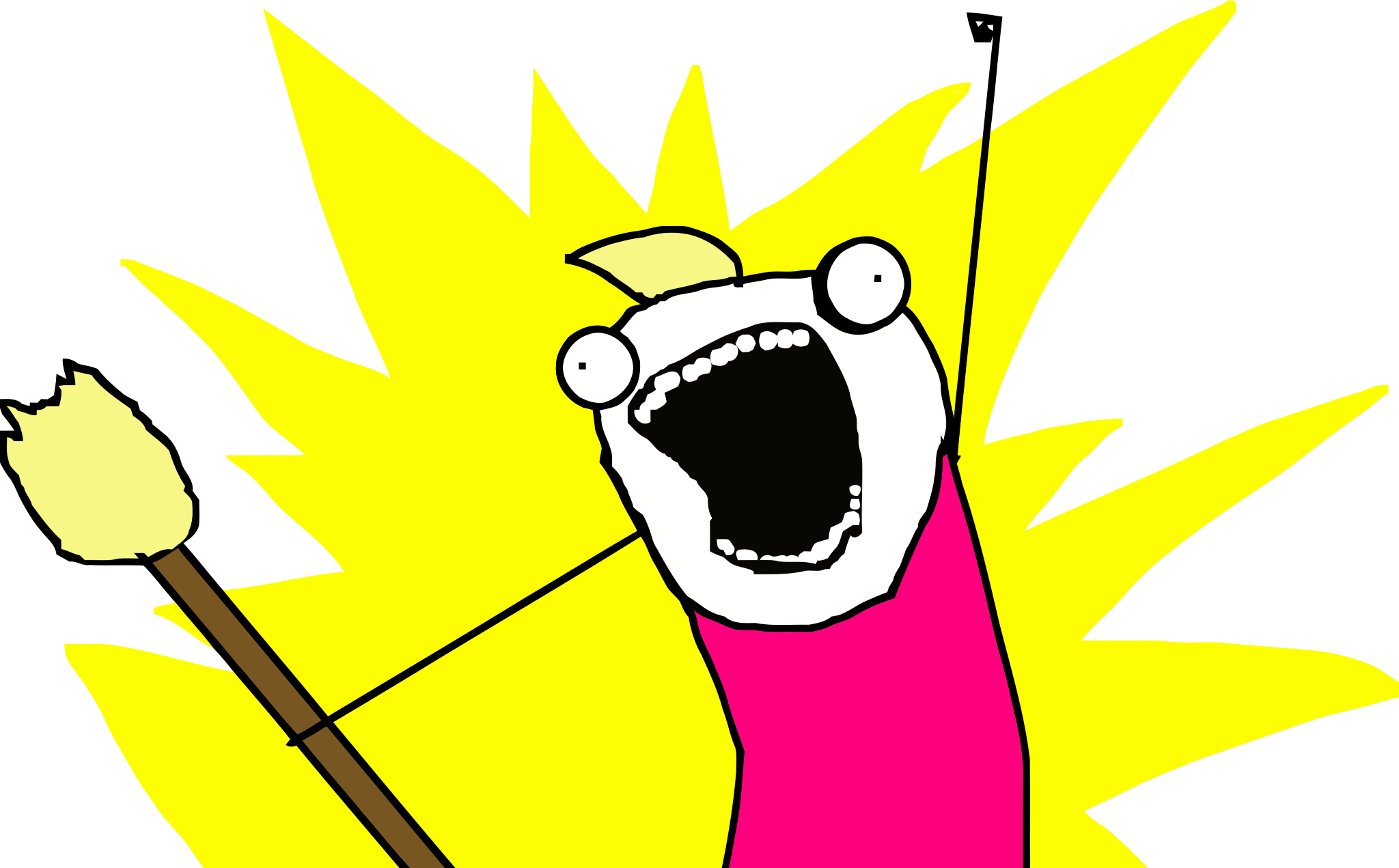 Jobify everything!
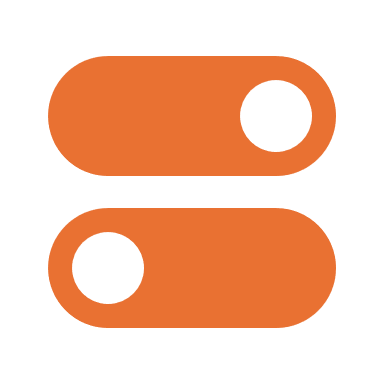 Except “I/O threads” ( sockets, file I/O, system calls )
Life of an I/O thread seems peaceful
OS
Wake up
I/O Thread
Perform
System Call
Go back to sleep
Post a job
[Speaker Notes: After first bullet pointThese are system threads
Implemented like interrupt handlers ( read data, post job )
Always wait, never do expensive processing of data]
The code
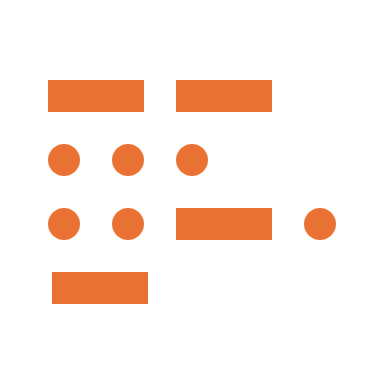 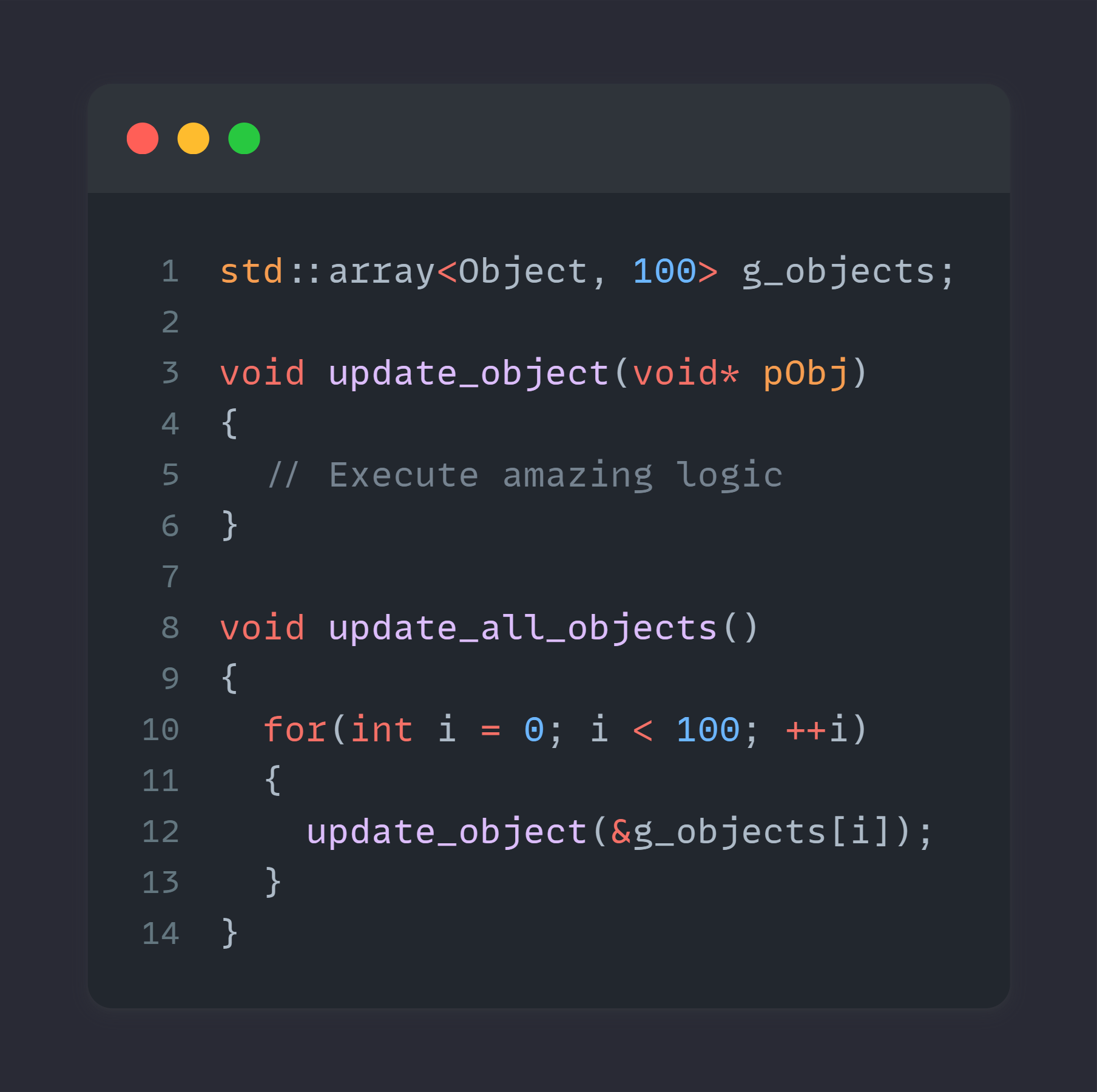 The code
Regular update for 100 objects
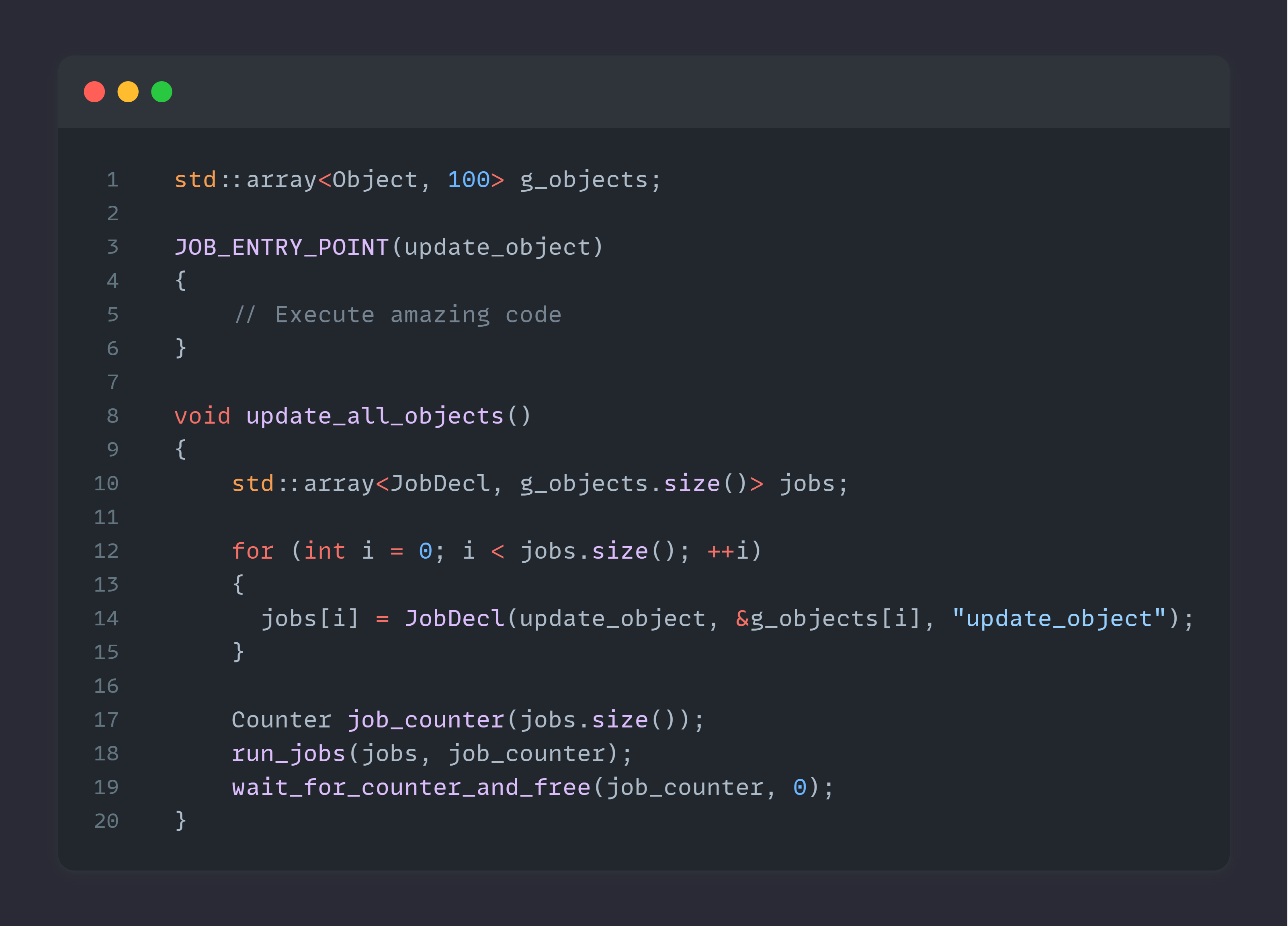 [Speaker Notes: How to jobify …]
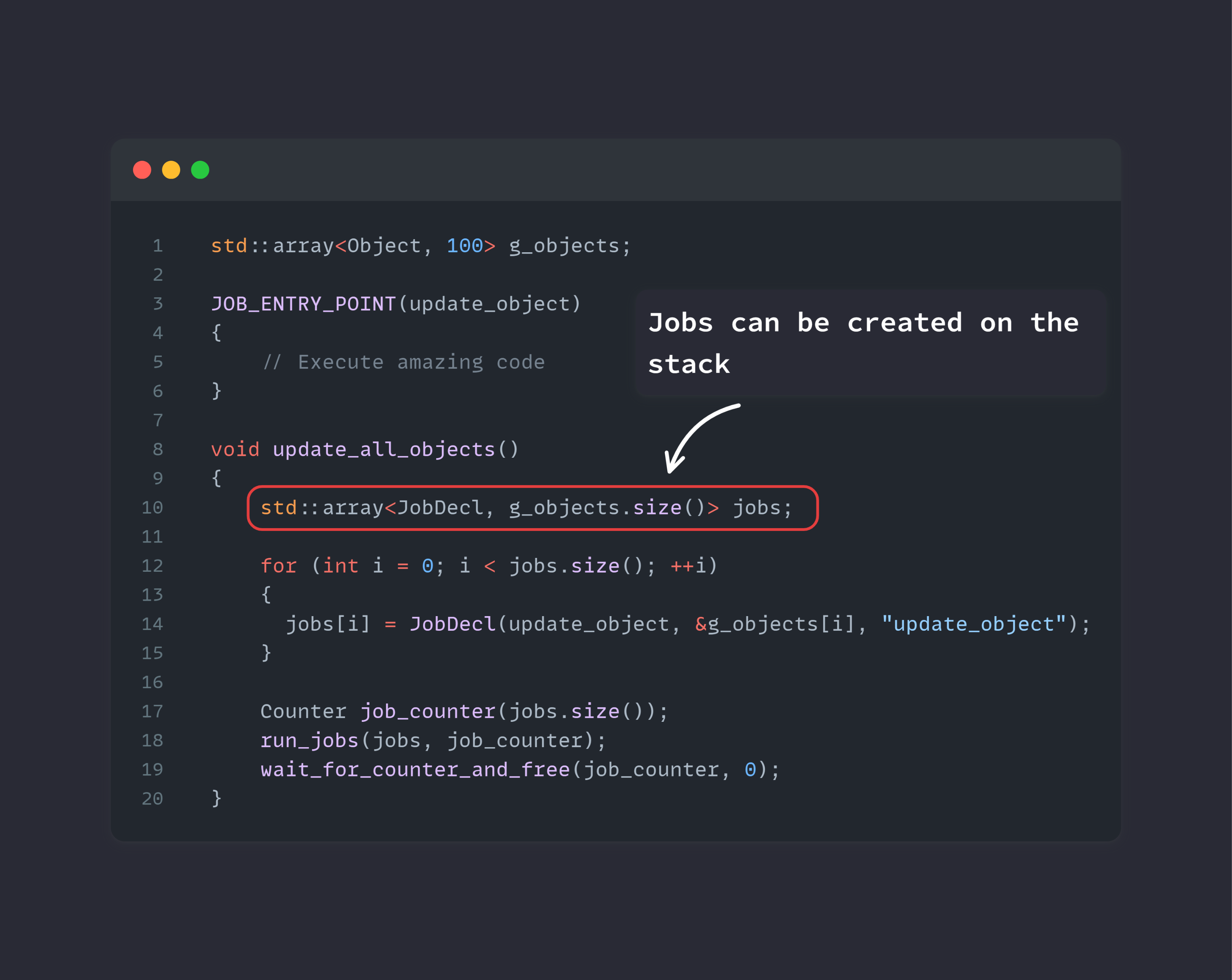 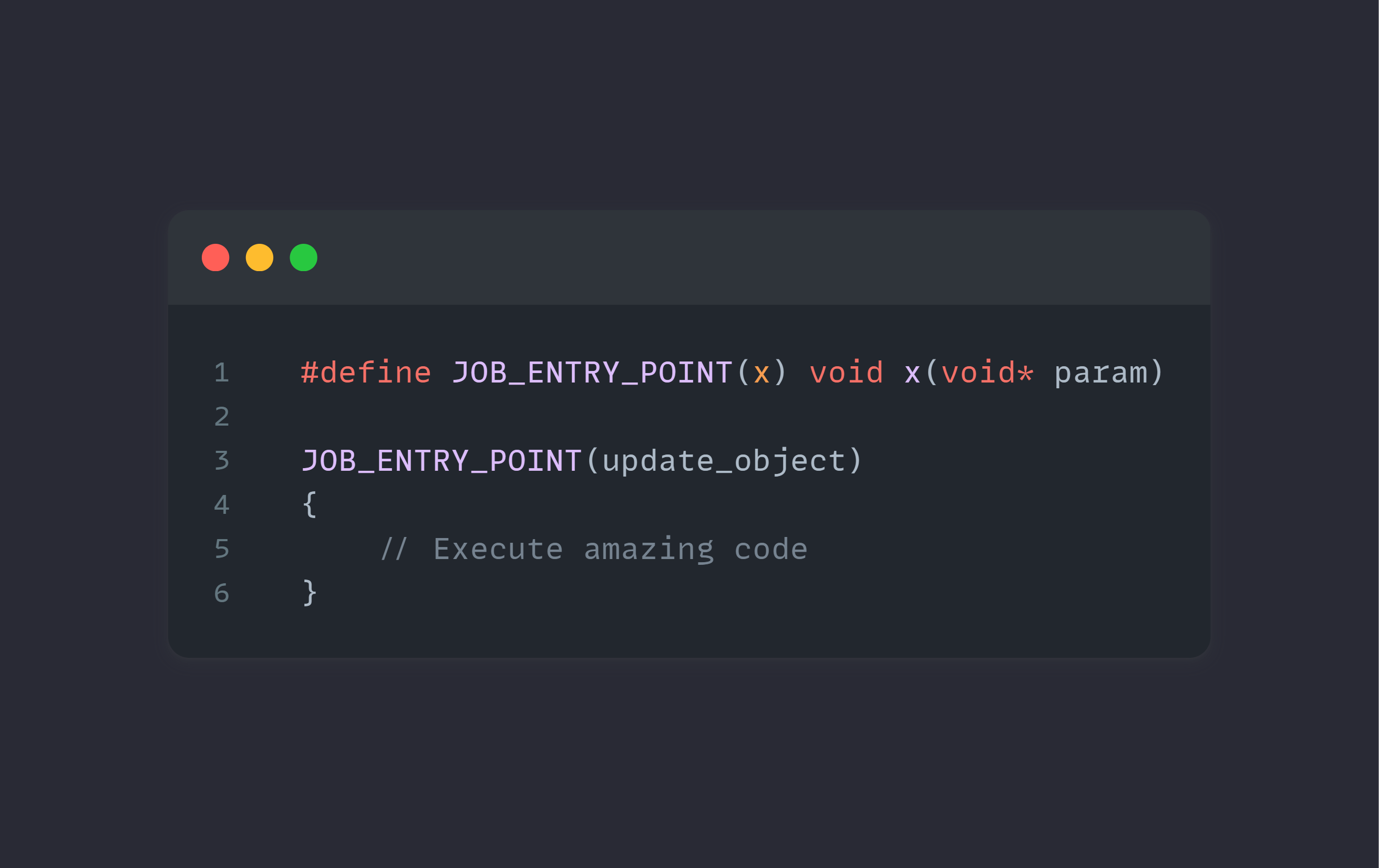 [Speaker Notes: Easy to use macro, so other programmers cannot mess up the API]
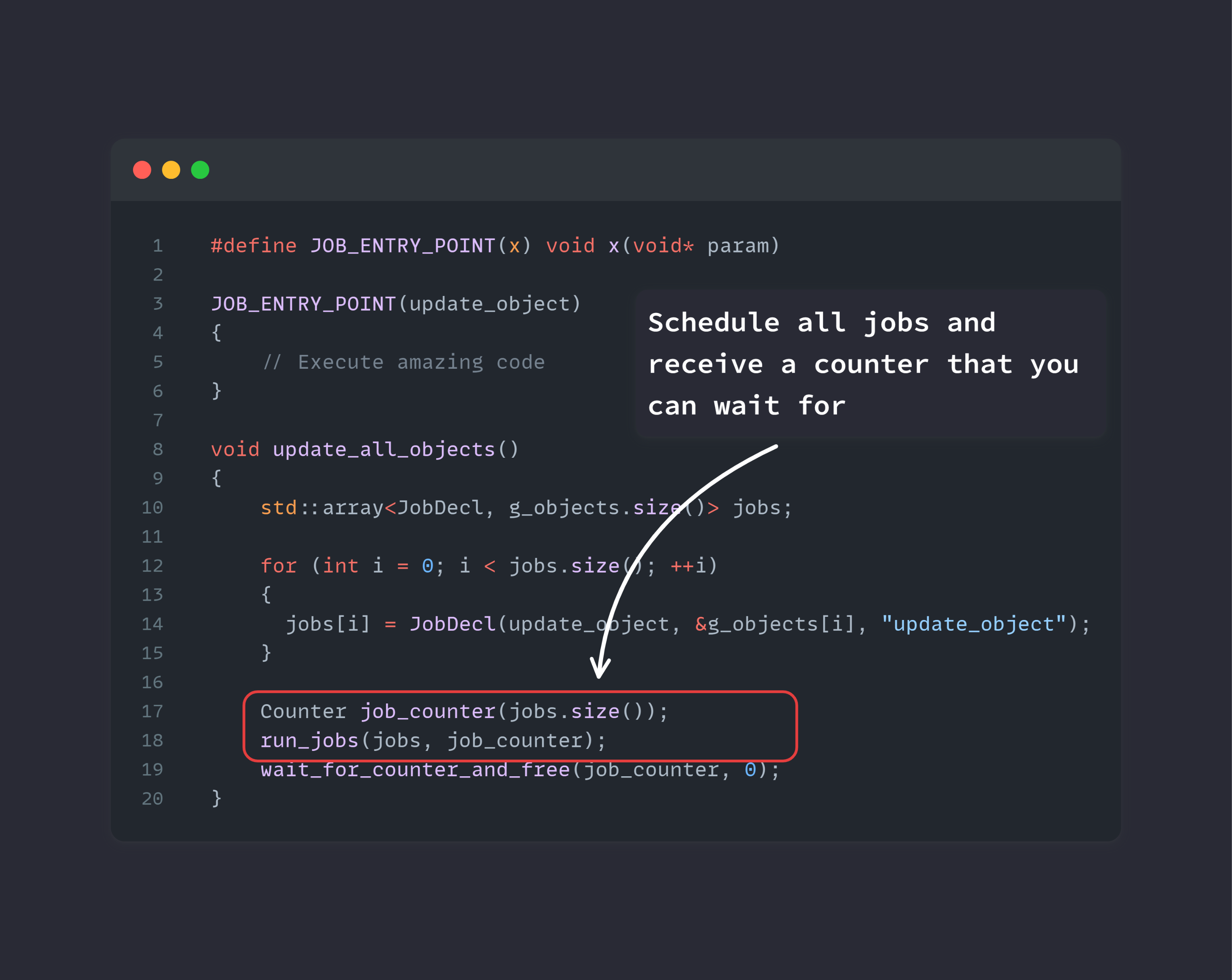 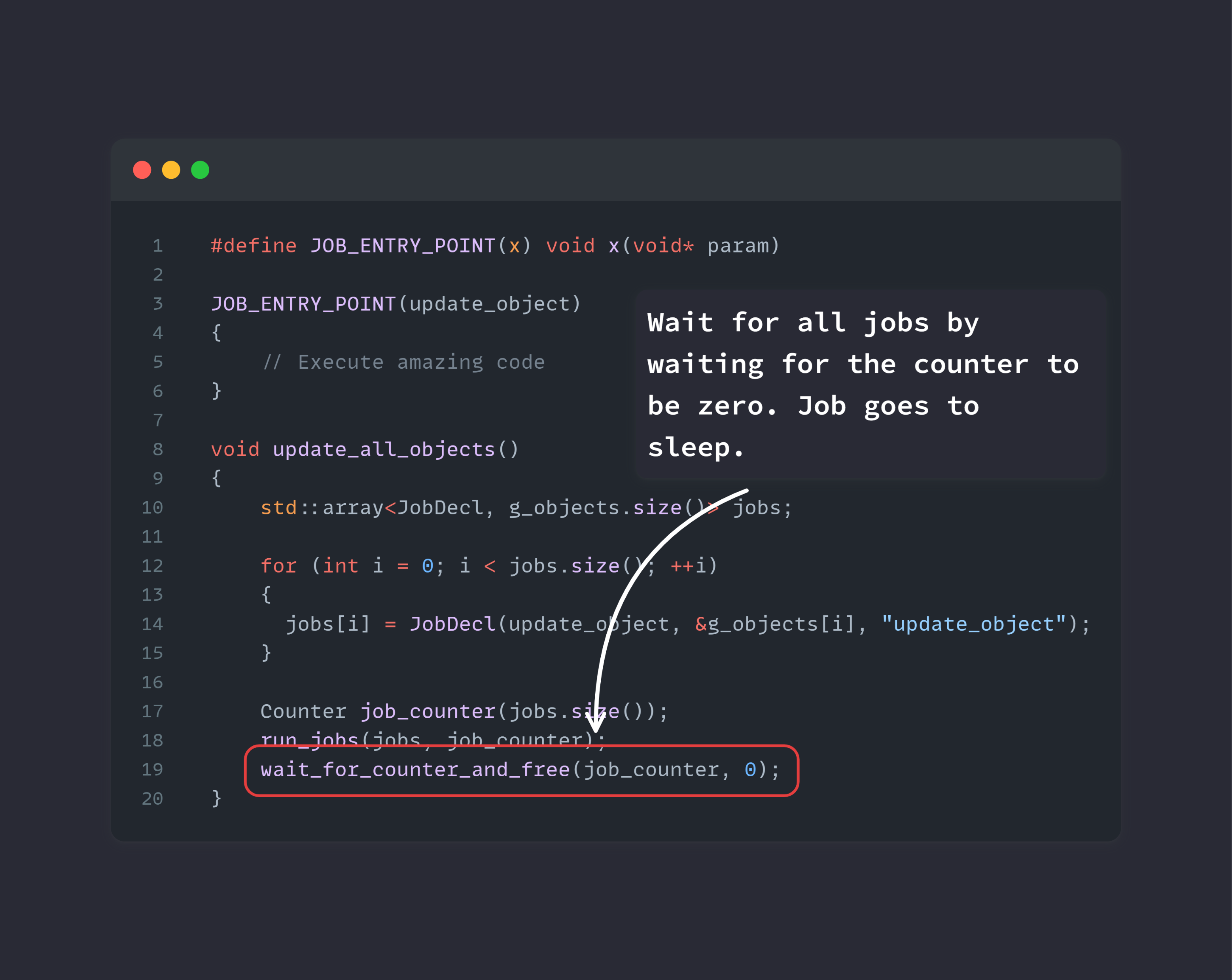 The code
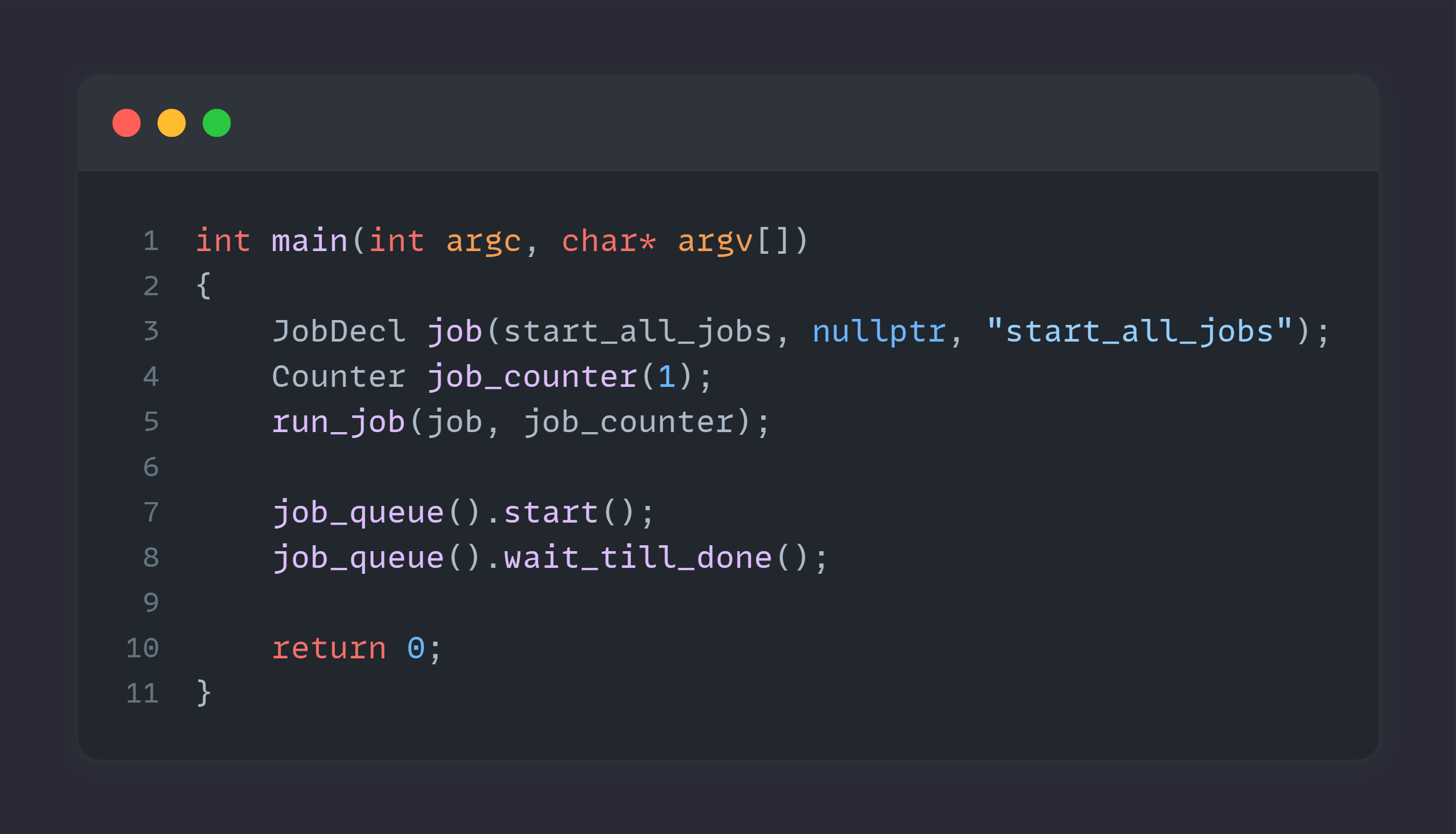 Let’s zoom in a bit
[Speaker Notes: Main entry point of the example]
The code
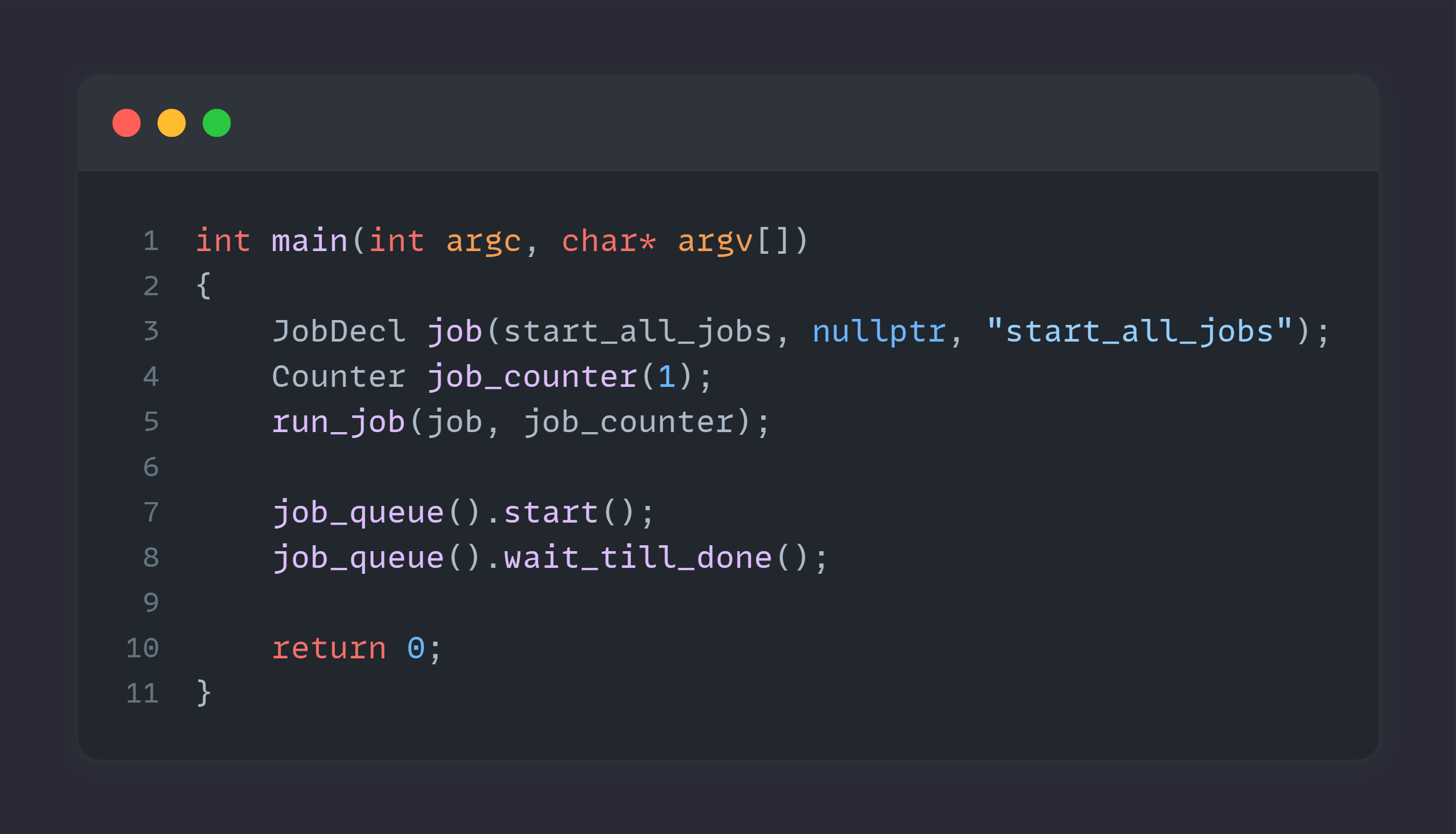 [Speaker Notes: We first decl a job that will start all jobs]
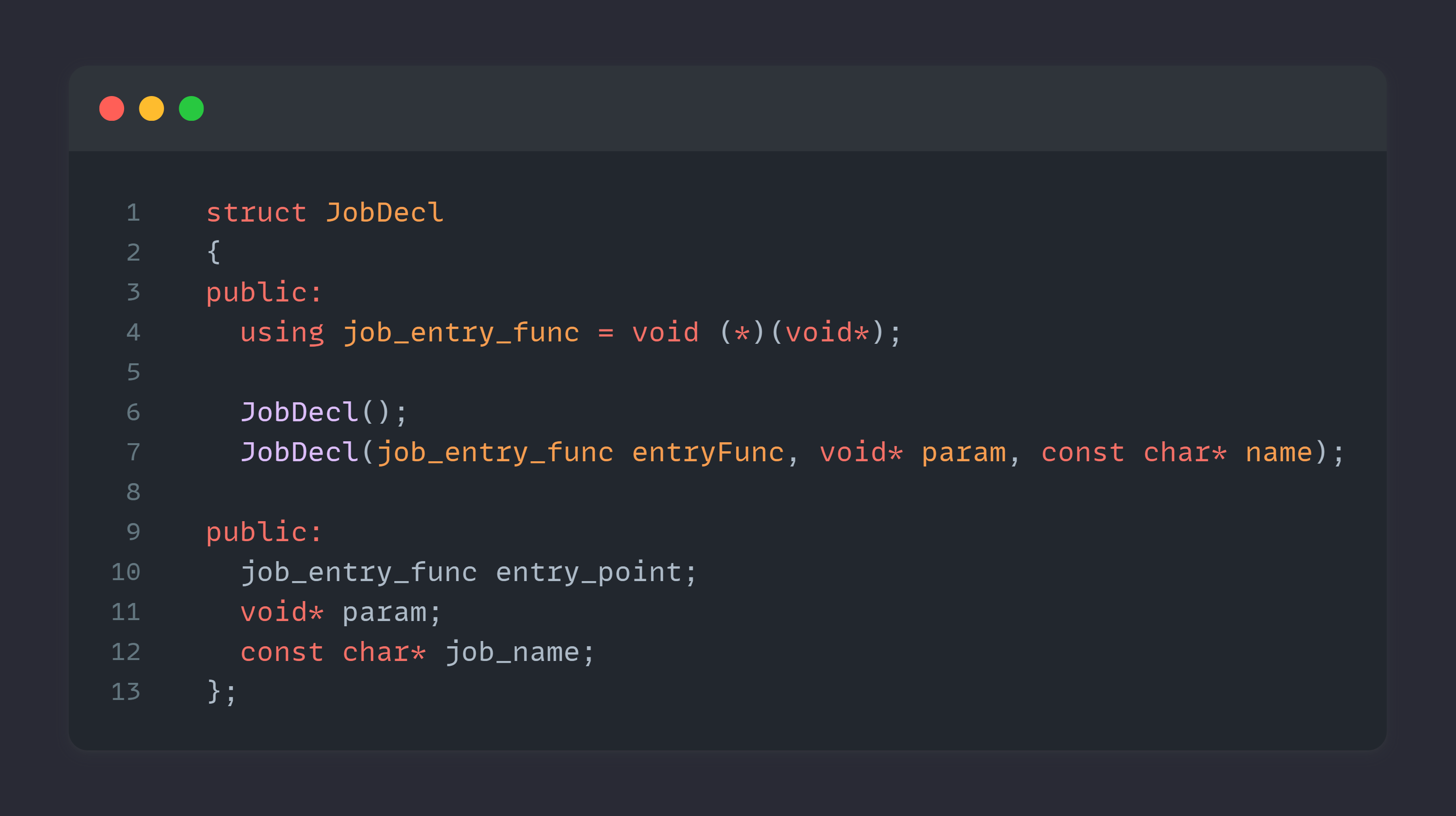 [Speaker Notes: Nothing more than a wrapper around a function pointer and a pointer to some data]
The code
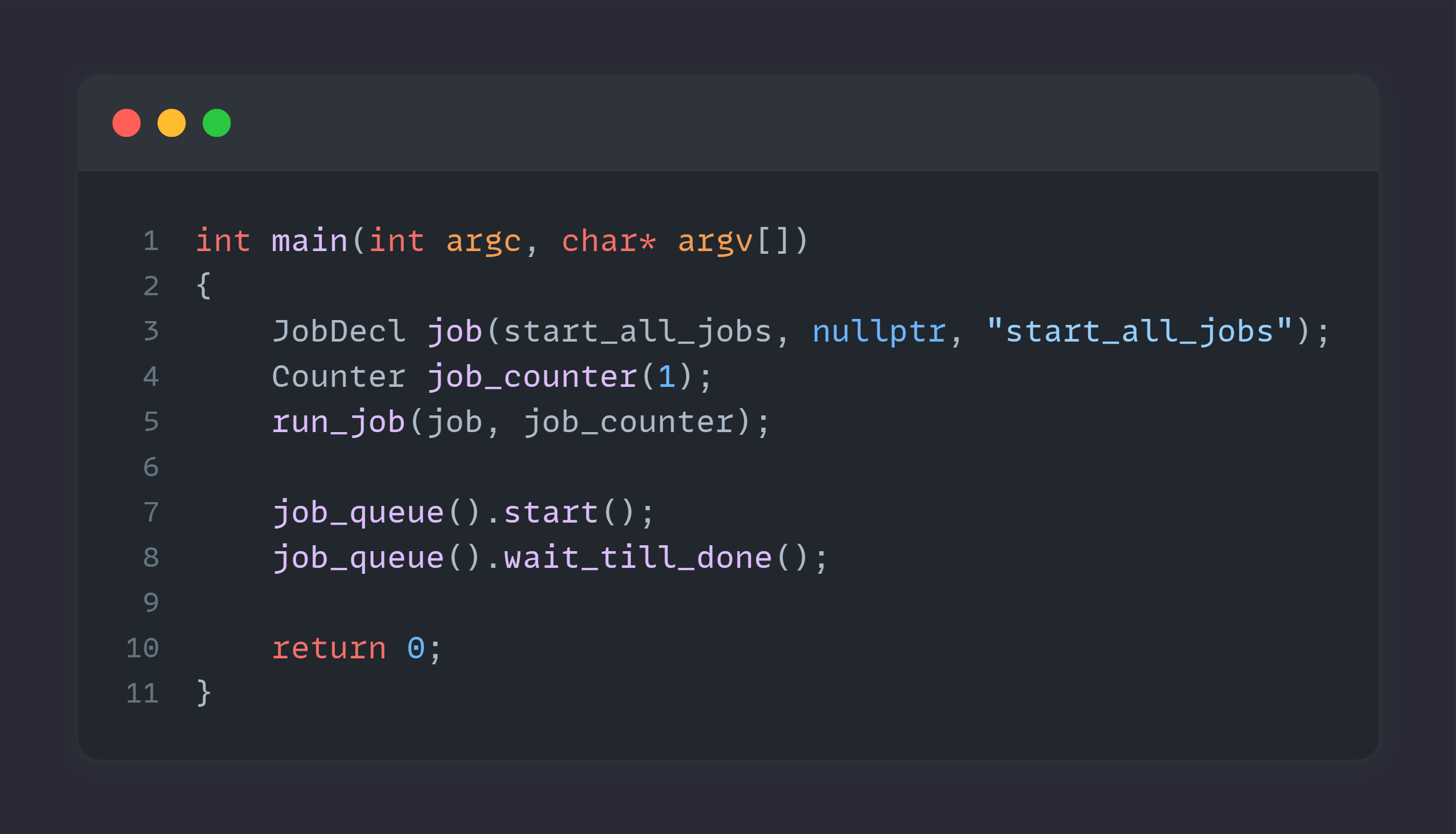 [Speaker Notes: Then we specify a counter that we will wait for]
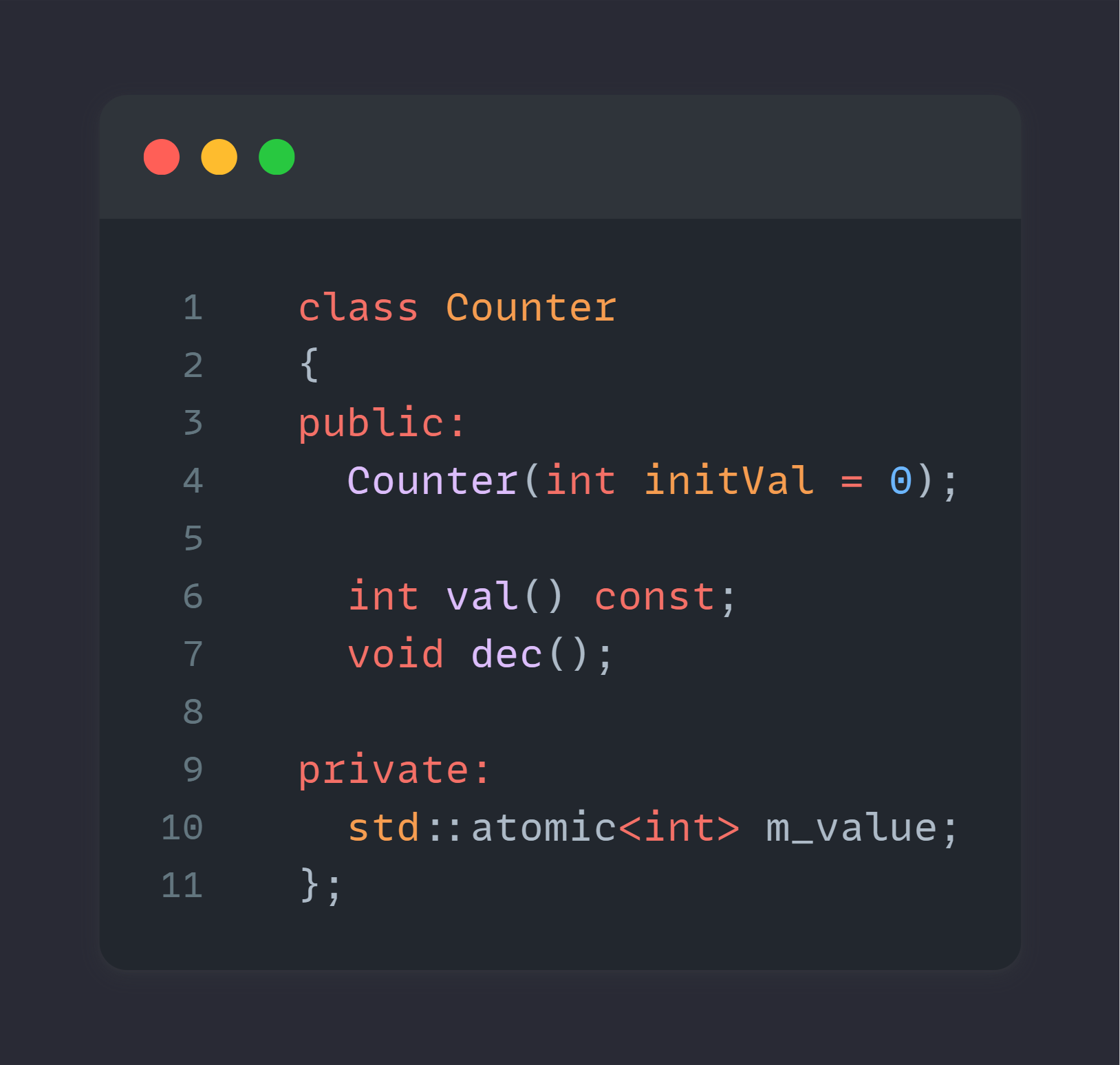 [Speaker Notes: Wrapper around an atomic integer]
The code
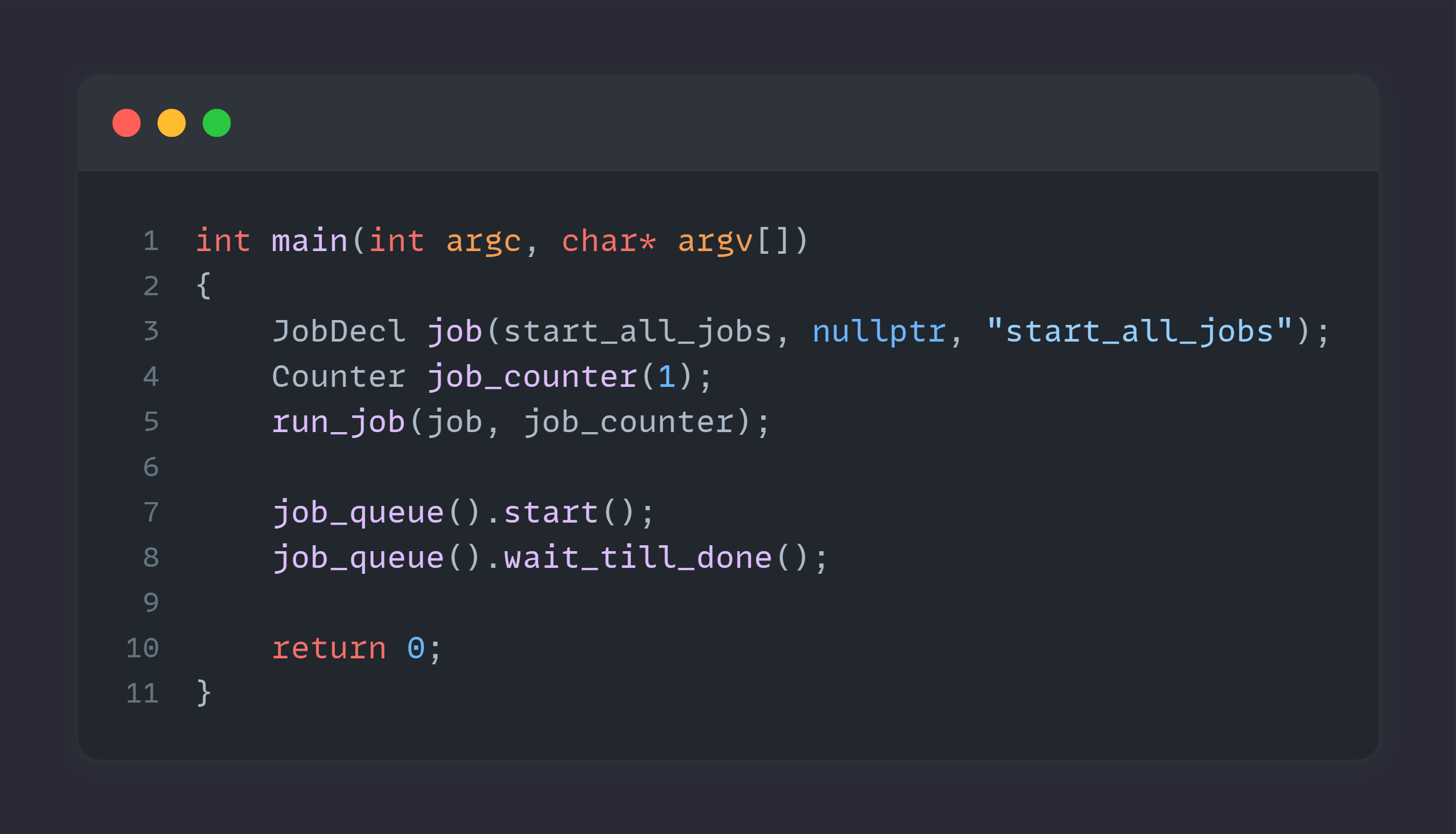 [Speaker Notes: Next we call run jobs bit of a miss name because it won’t actually run anything, it will add jobs to the queue but details I would say]
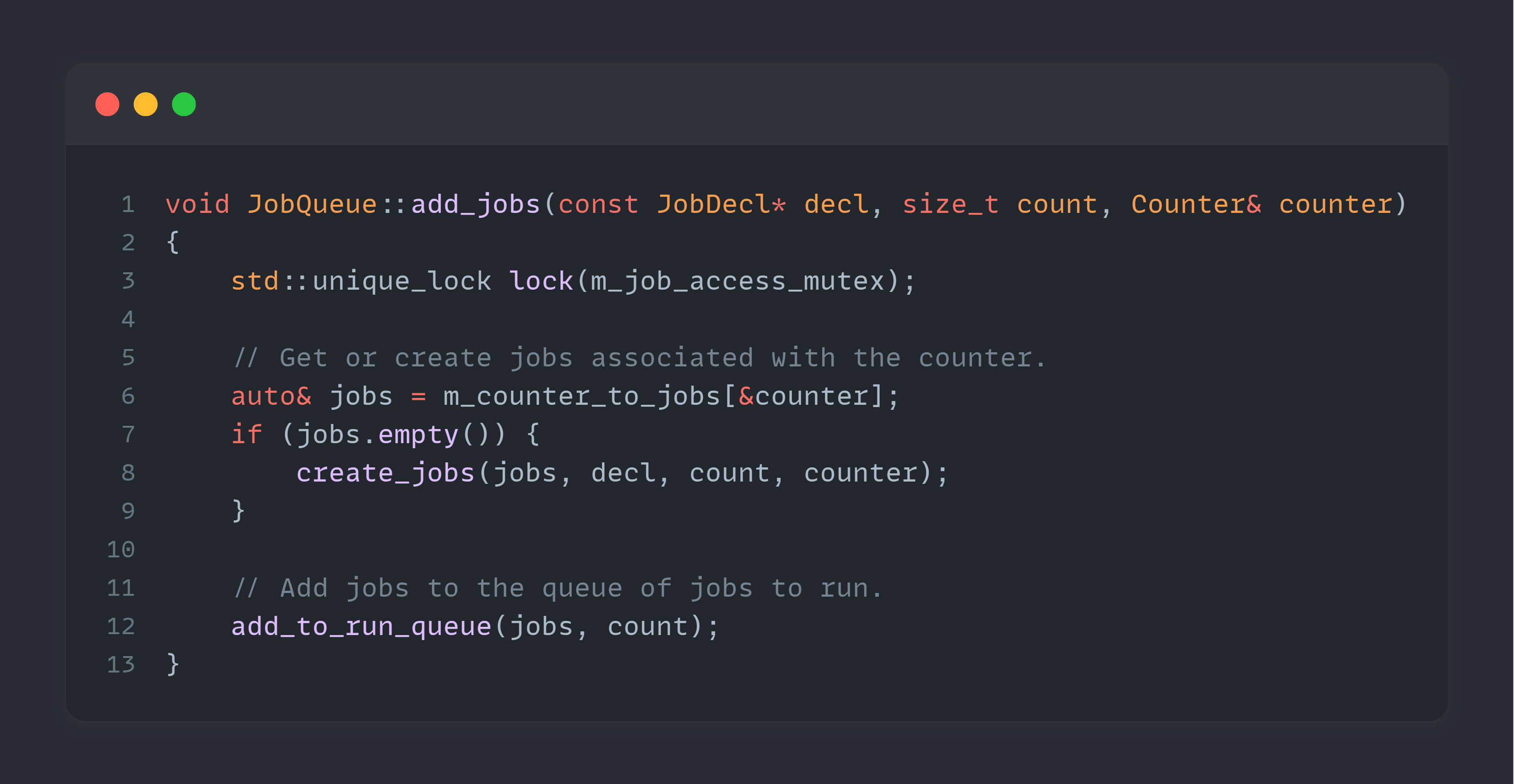 [Speaker Notes: Addition of jobs could look like this

We lock our critical section ( yes I use mutexes in this example, but this is only an example )

Check if the counter already has jobs present

If not we create them 

And add those to the queue “ to run “]
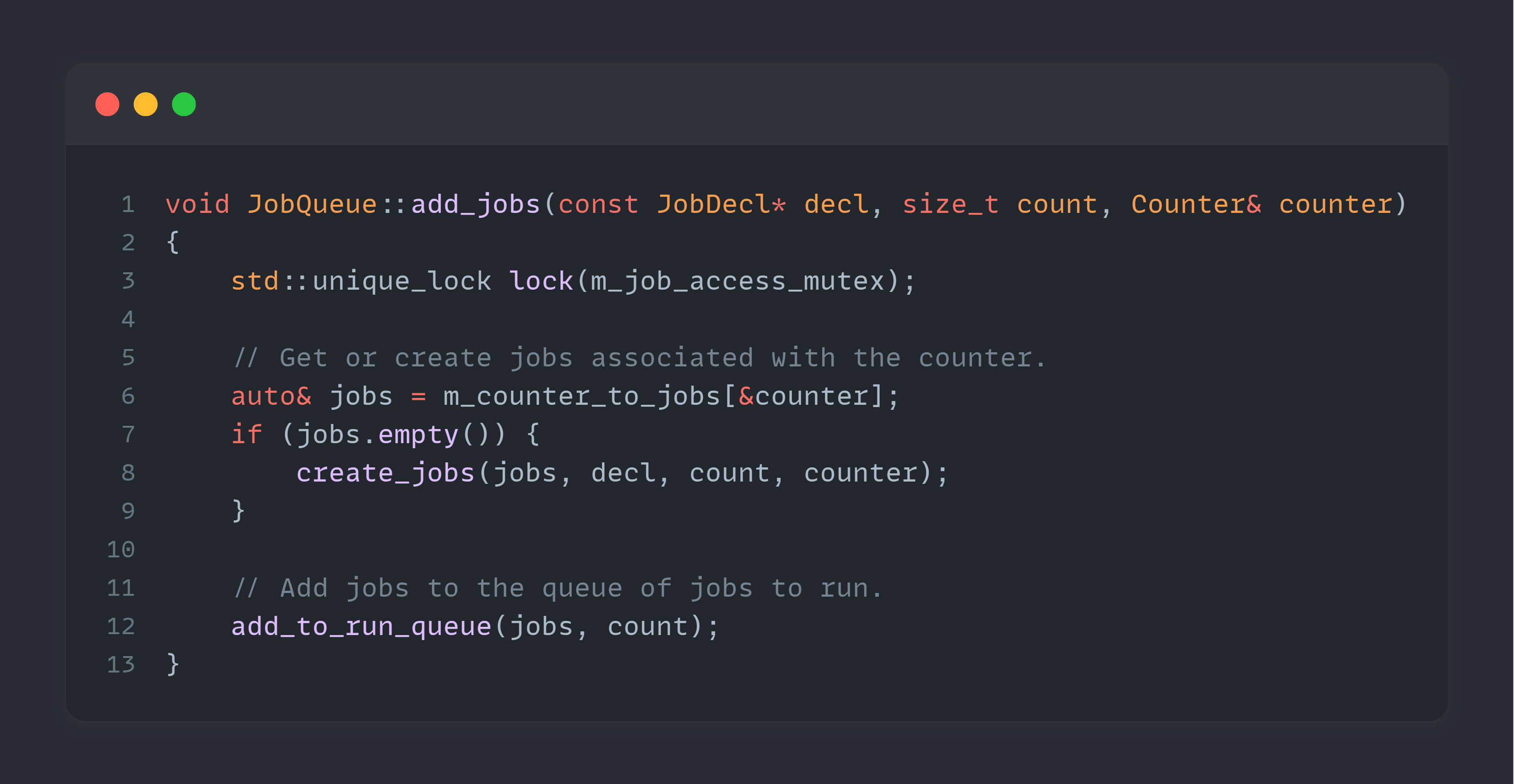 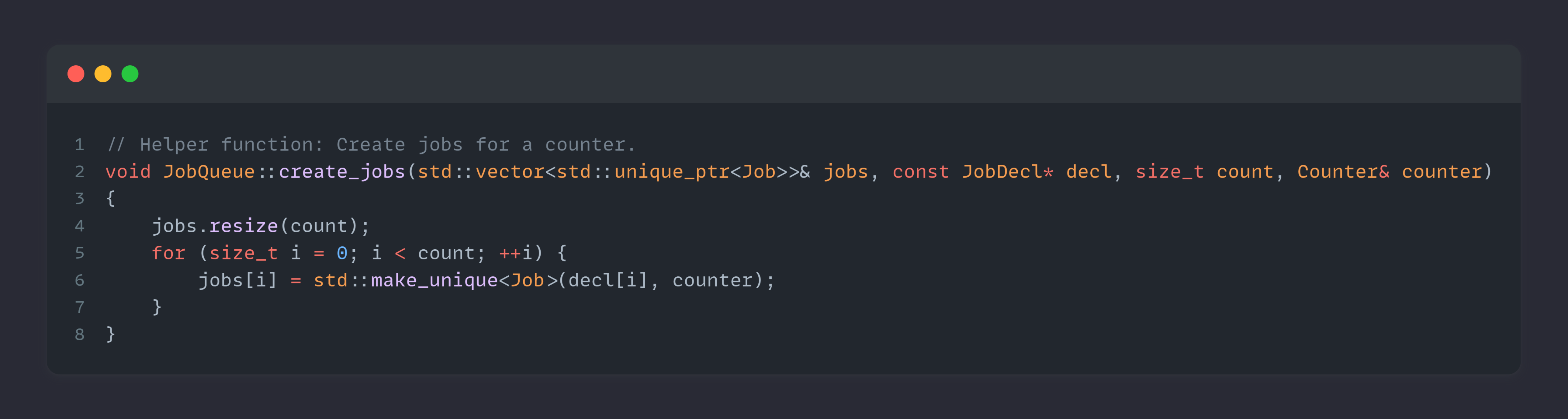 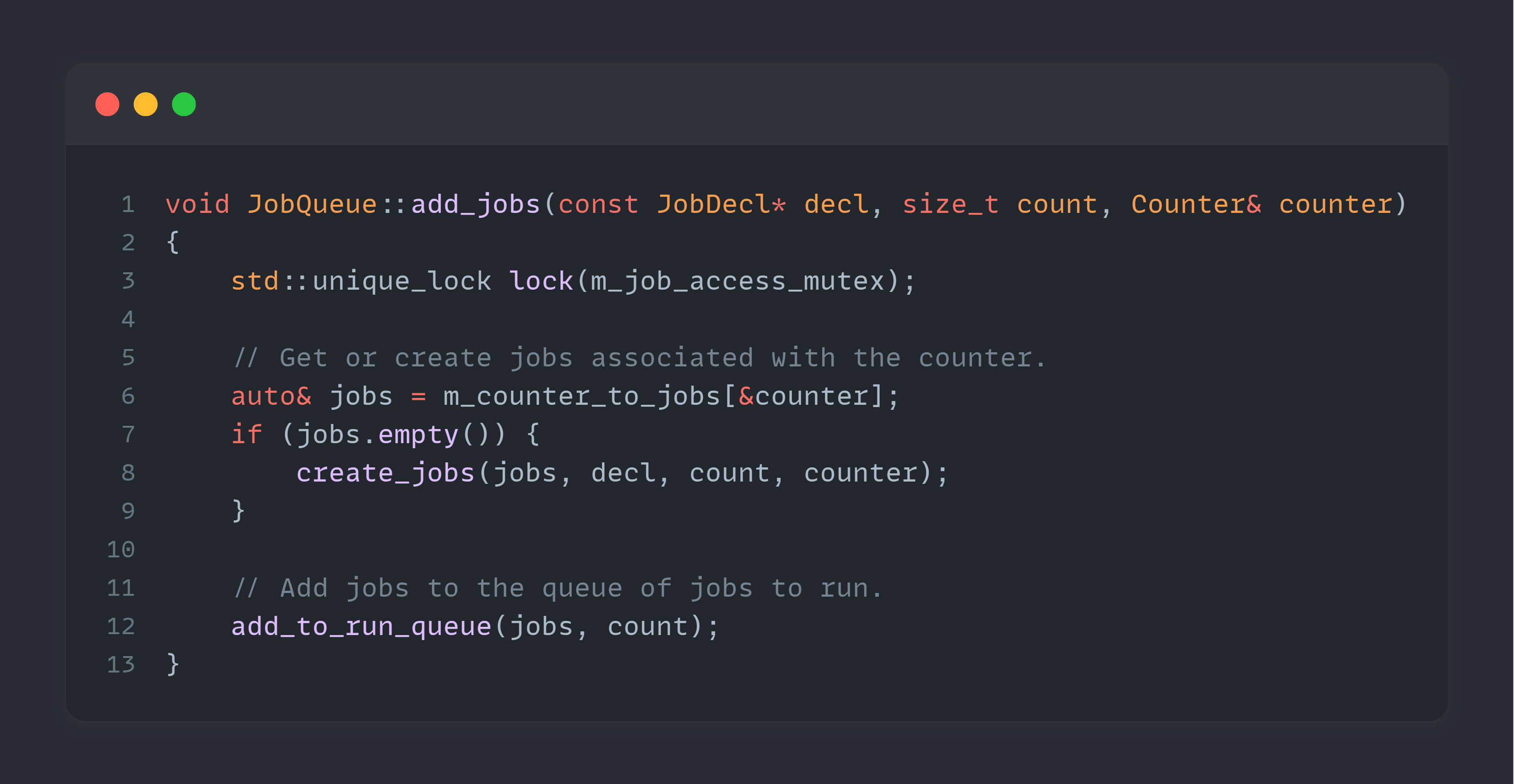 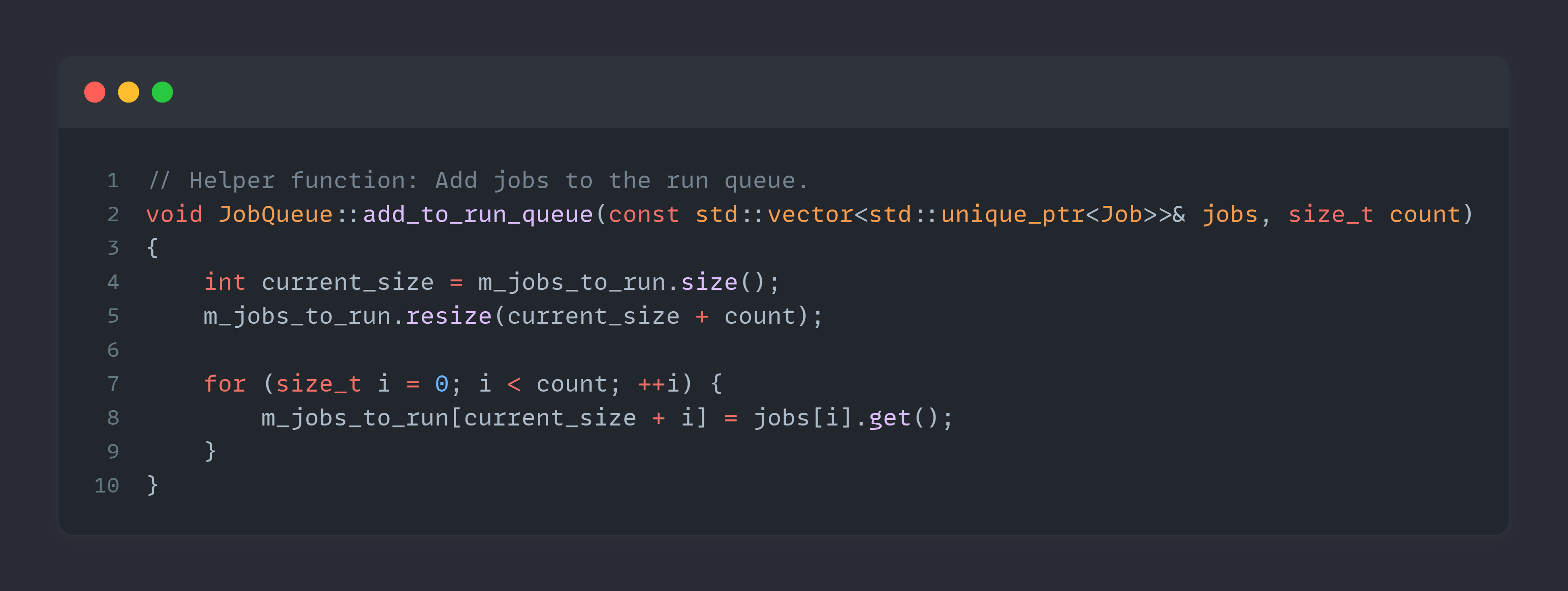 The code
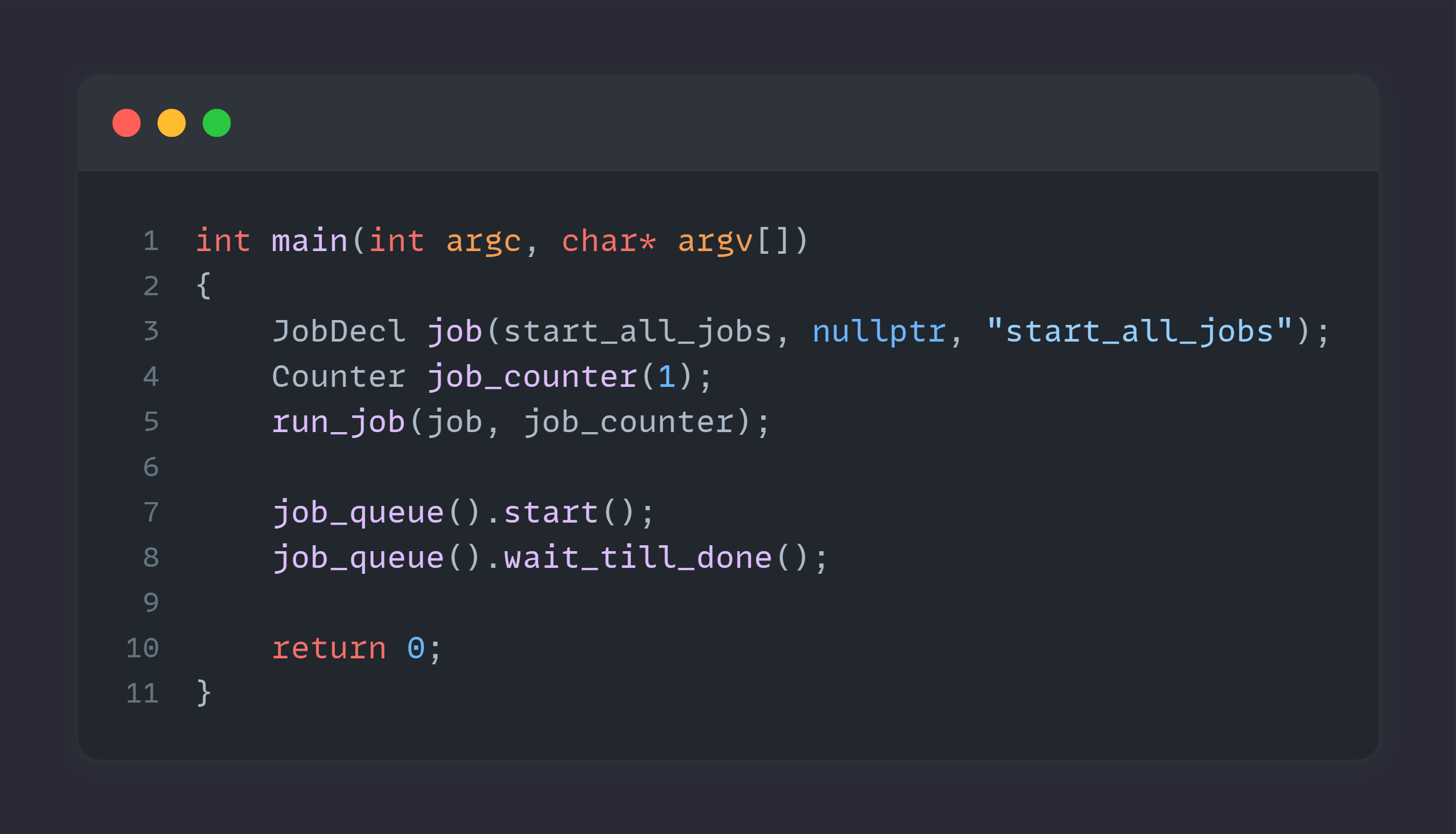 [Speaker Notes: start the job systems, from this point on, we don't have a main thread anymore
  and everything will be handled by the job system.]
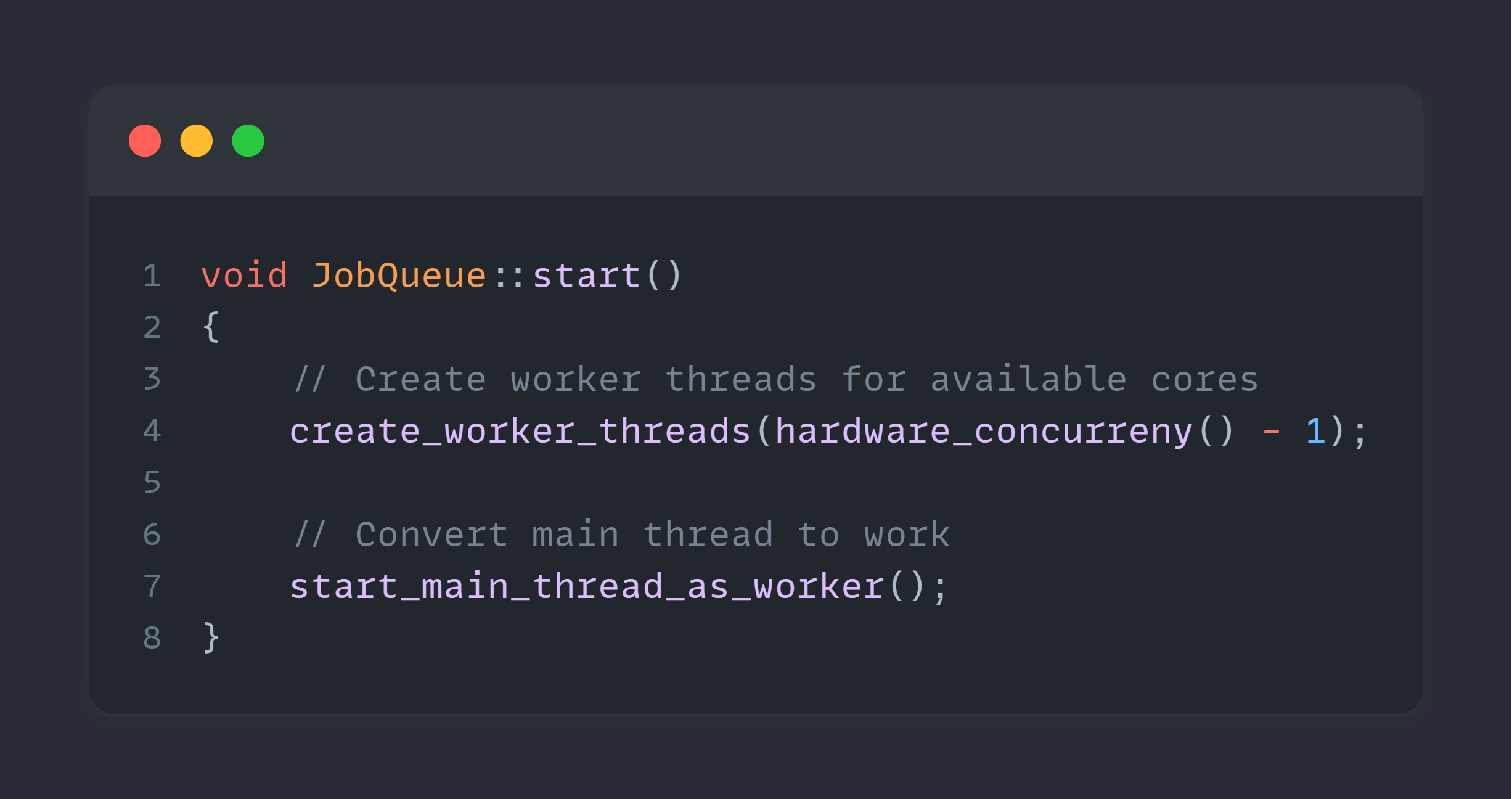 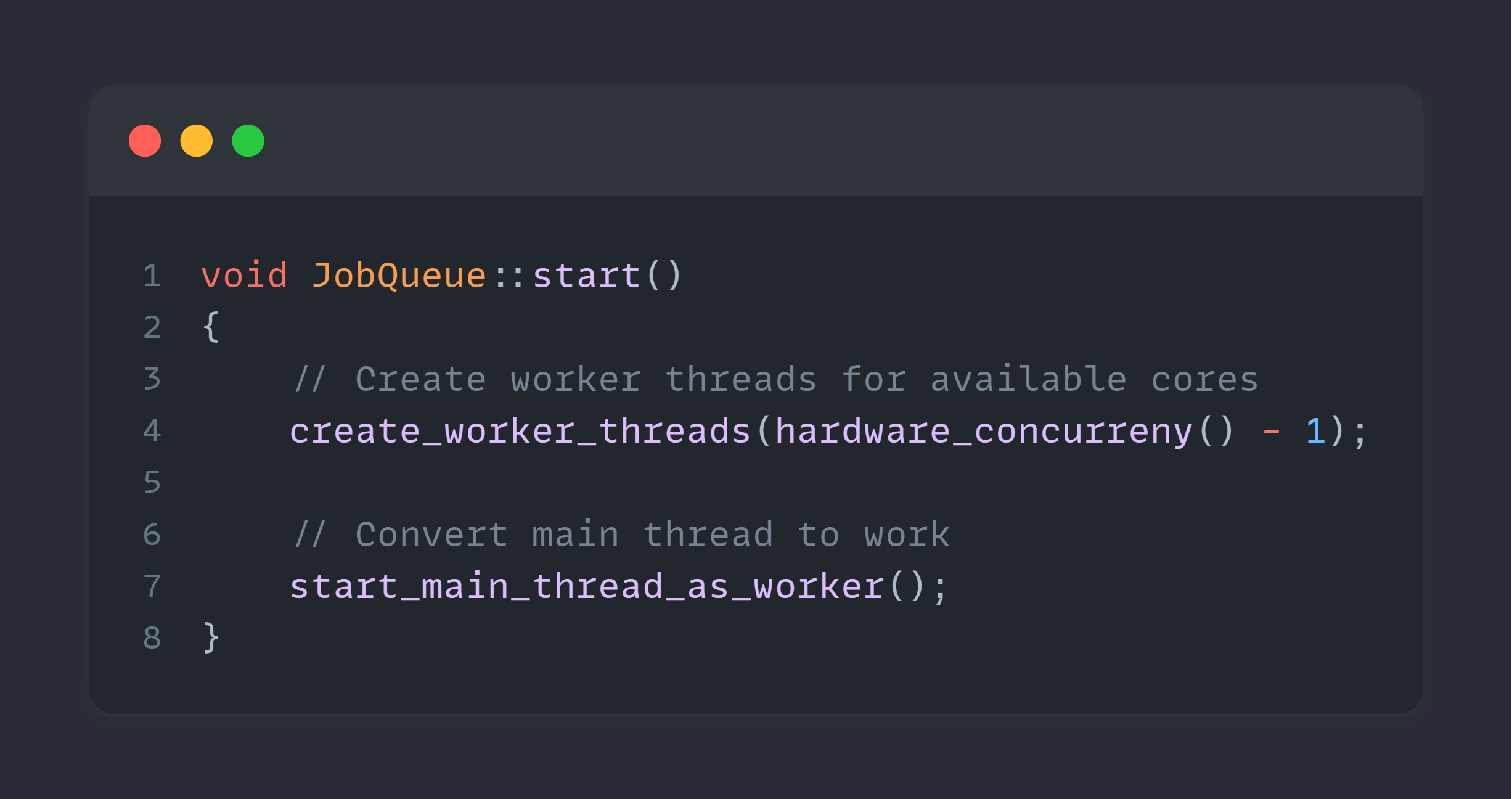 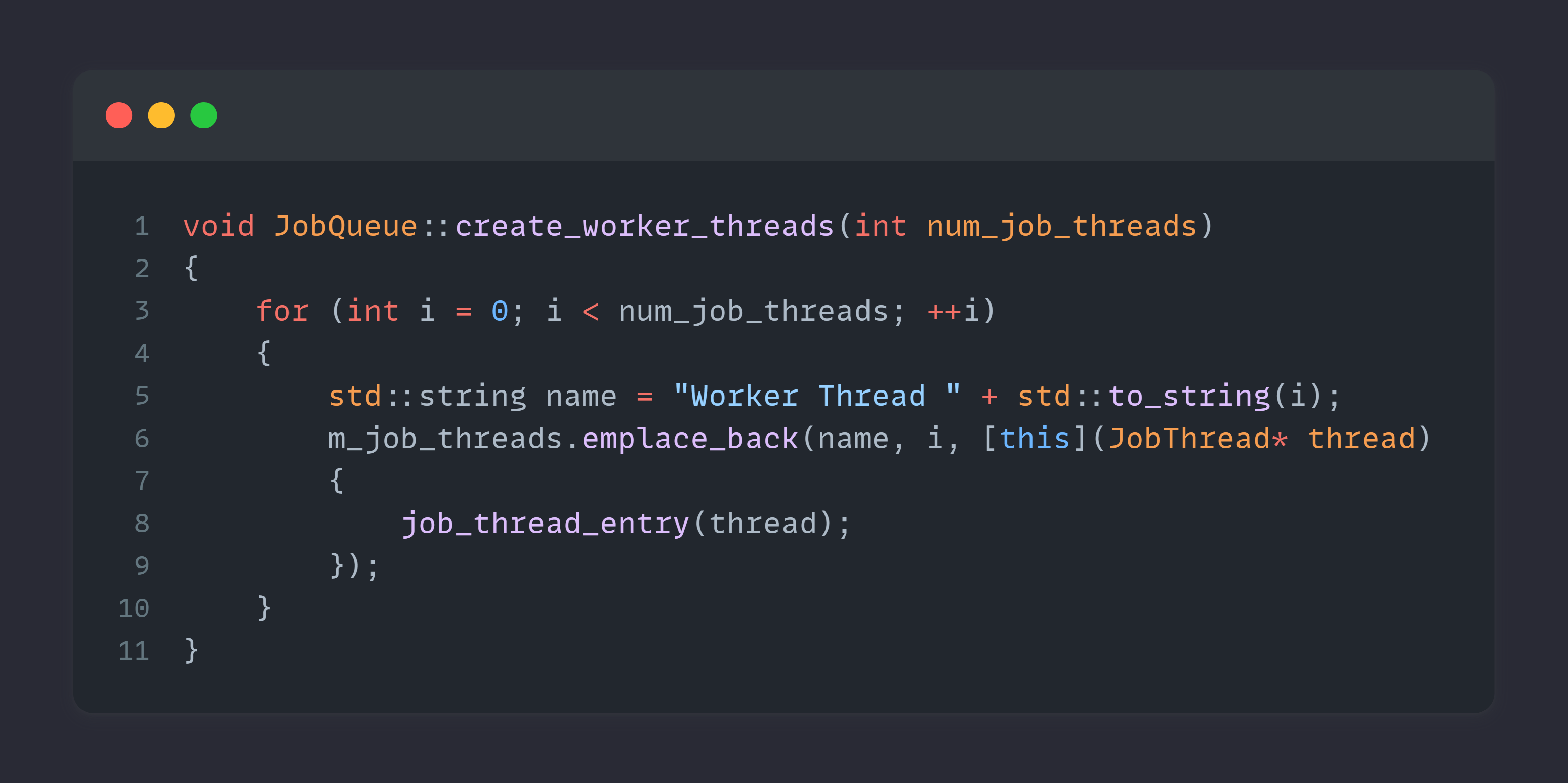 [Speaker Notes: Creation of a worker thread could look like this (next slide )]
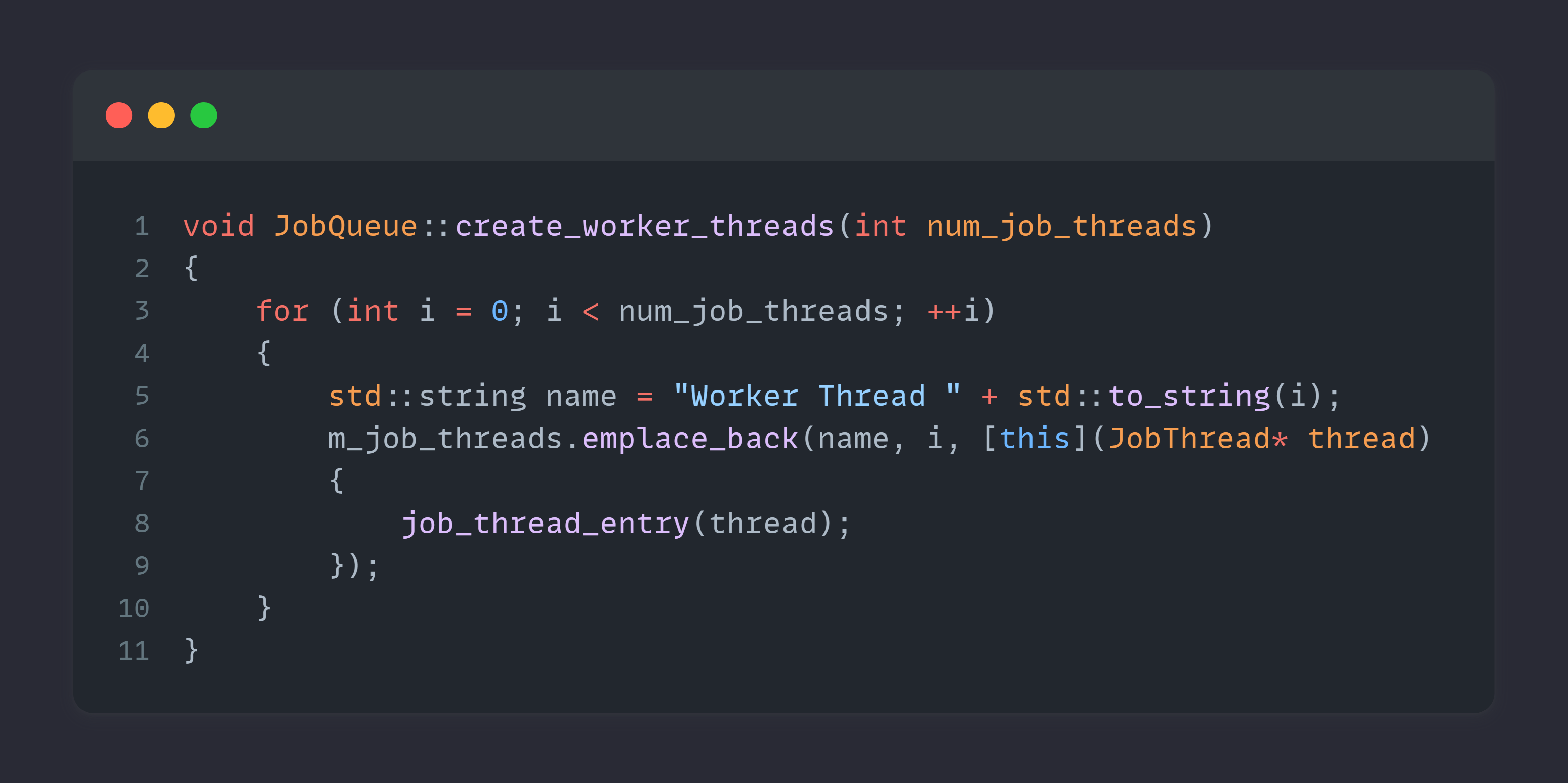 [Speaker Notes: This is the important part I would say, which call the ctor of JobThread]
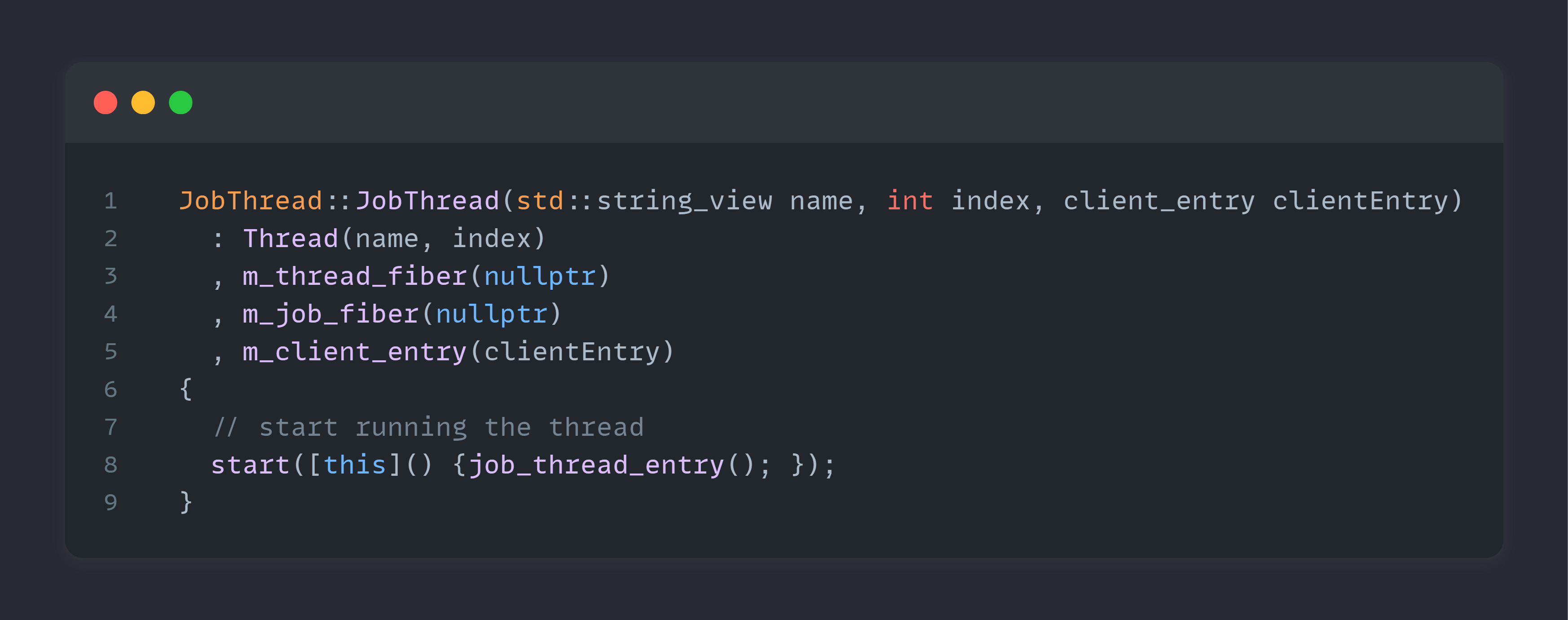 [Speaker Notes: Which will boot up the JobThread (next slide)]
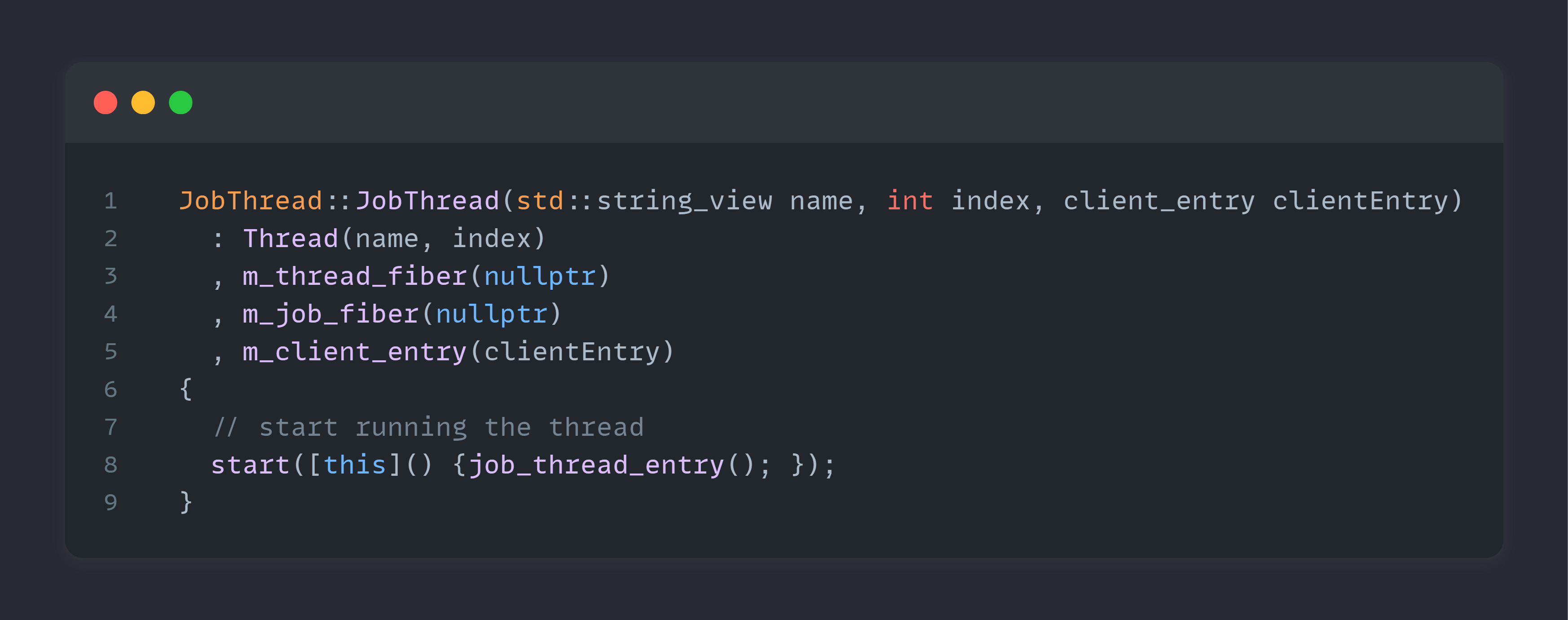 [Speaker Notes: Right here
This will call ( next slide )]
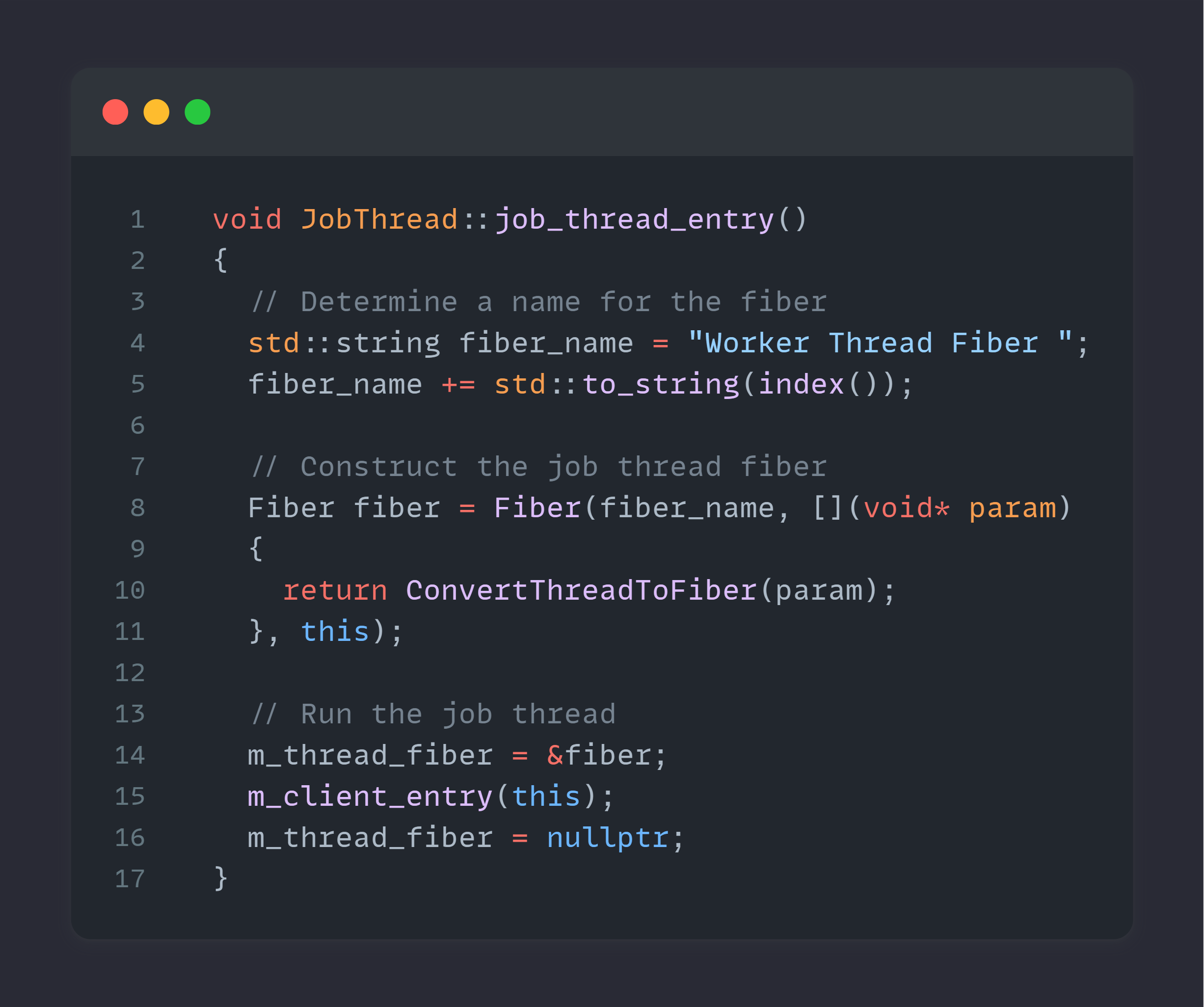 [Speaker Notes: Basically, the entry point of the thread ( next slide )]
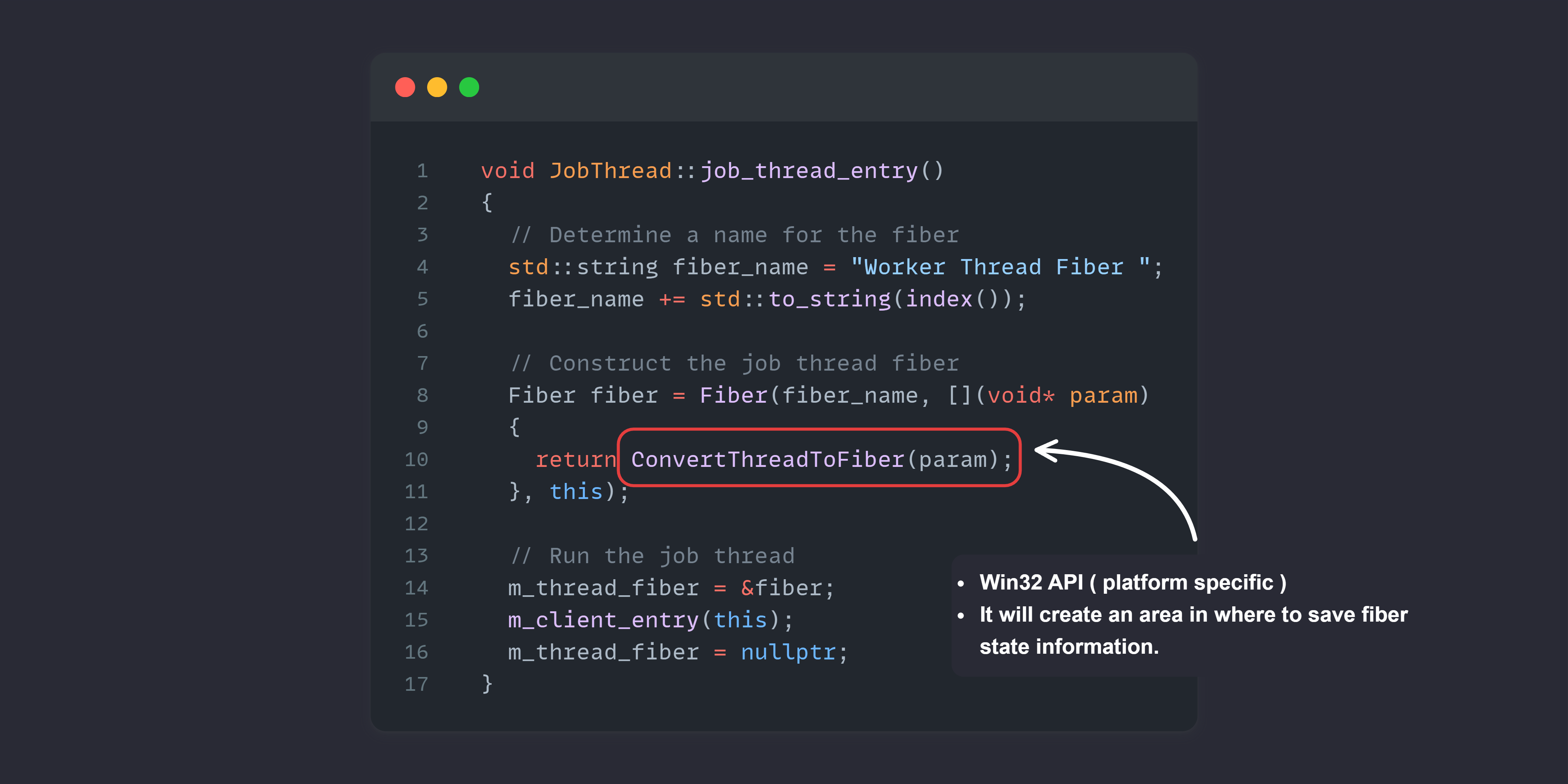 [Speaker Notes: This ( and any other spawned thread ) is the only location where we spawn a fiber not from the pool, as we are not able to switch to a fiber ( with a job ) from a thread only from fiber to fiber]
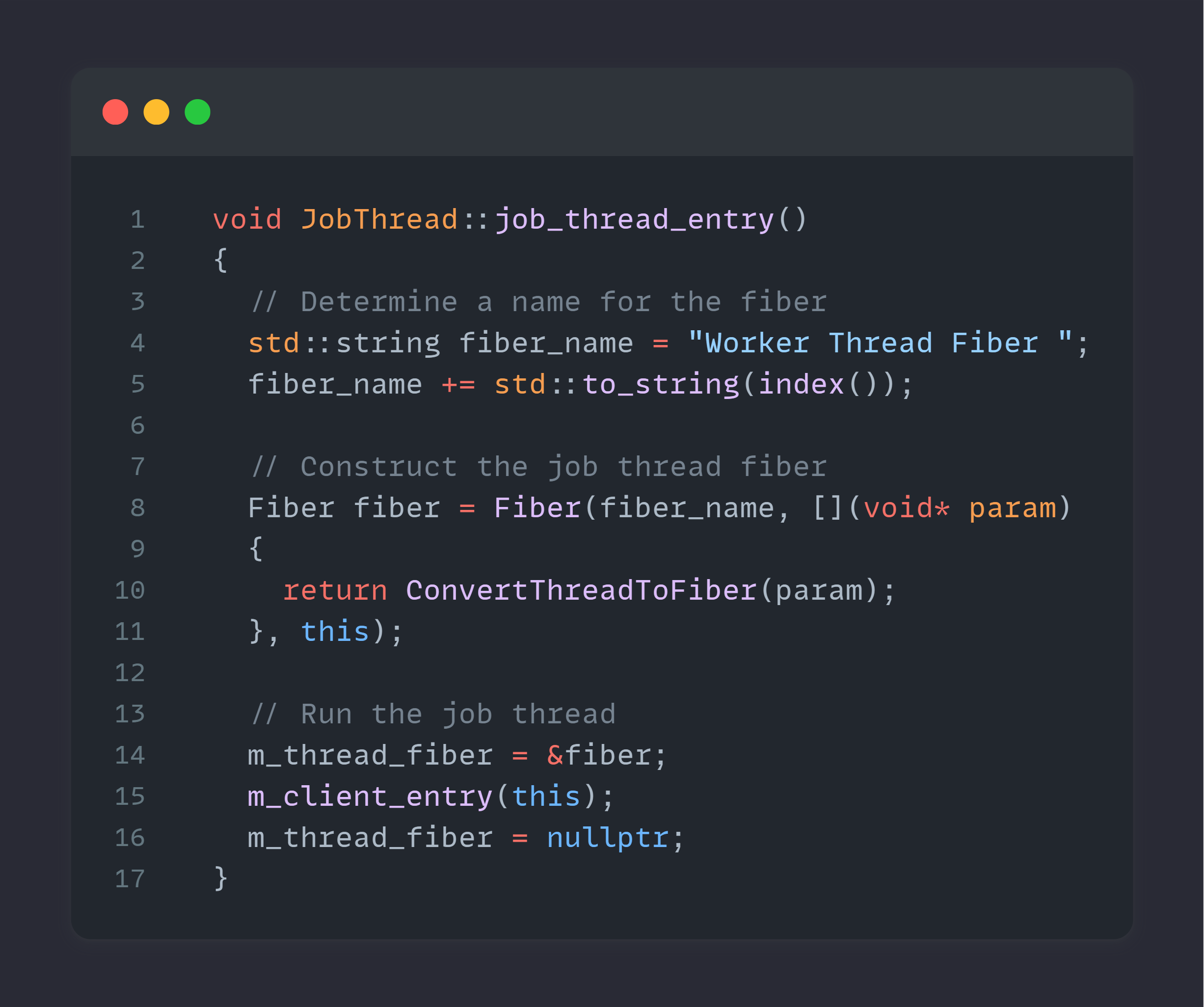 [Speaker Notes: This callback will eventually run the thread and do the scheduling.]
The code
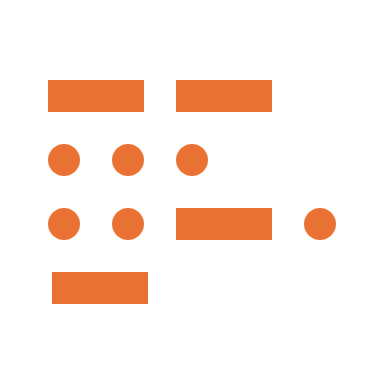 Worker
Thread
Wait List
Fiber
Fiber
Fiber
Fiber
Fiber
Fiber
Fiber
[Speaker Notes: Which is when this scheme comes back into play]
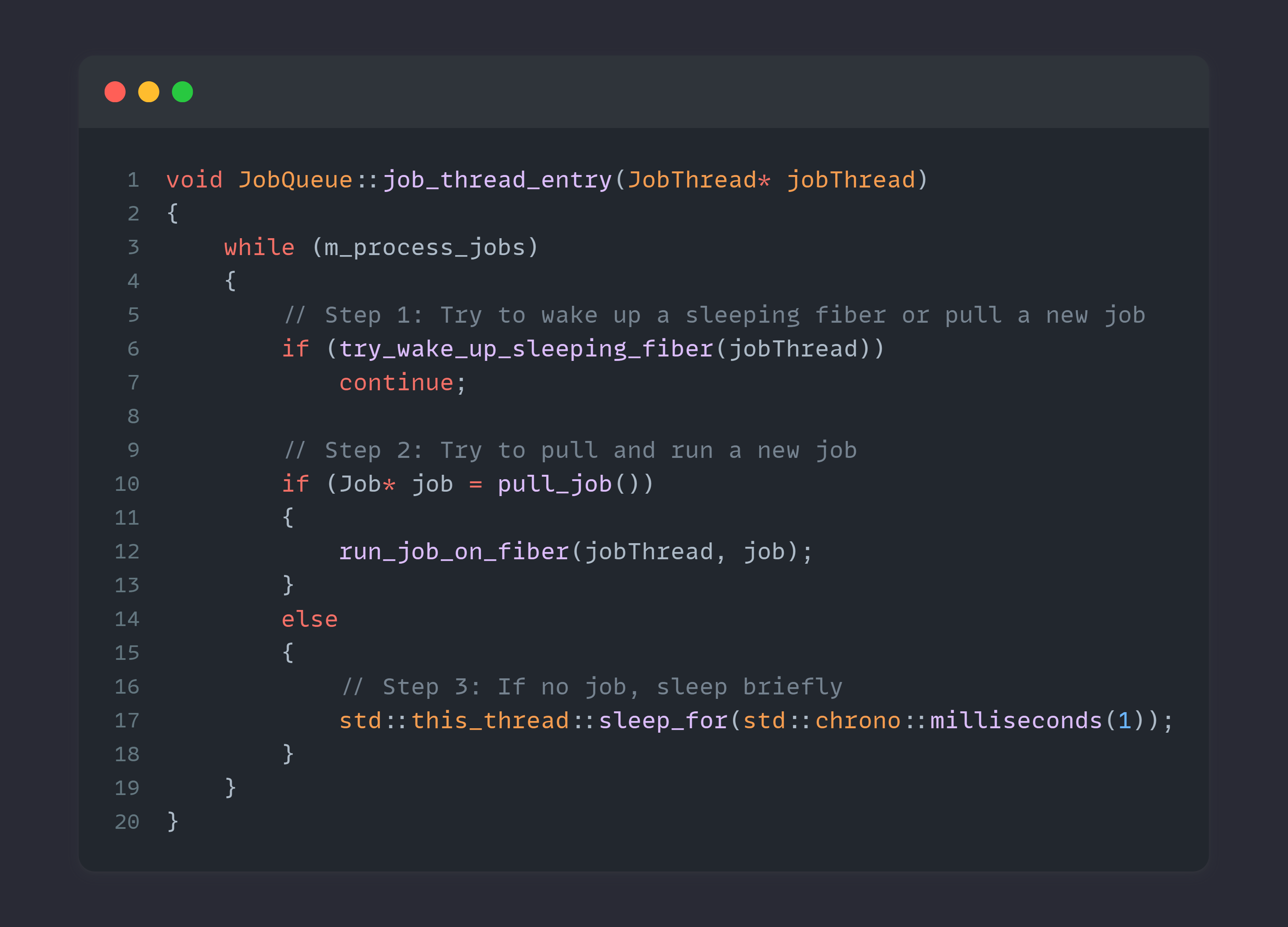 [Speaker Notes: In code could look something like this.
I won’t go into detail here due to time constraints but after I share the slides you’ll get the repo as well]
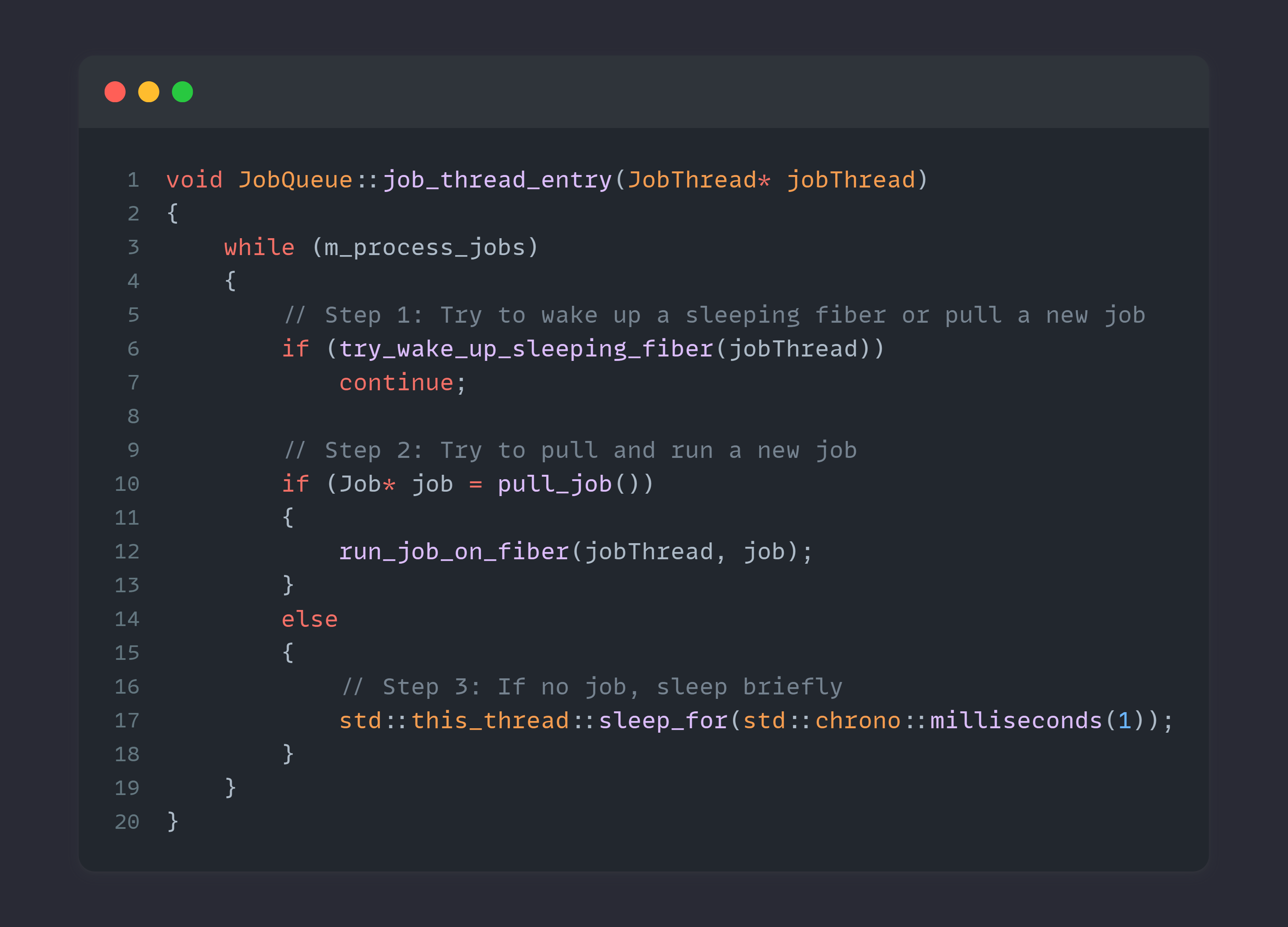 [Speaker Notes: In code could look something like this.
I won’t go into detail here due to time constraints but after I share the slides you’ll get the repo as well
I do want to make a small jump into the “run_job_on_fiber” function to showcase what it does]
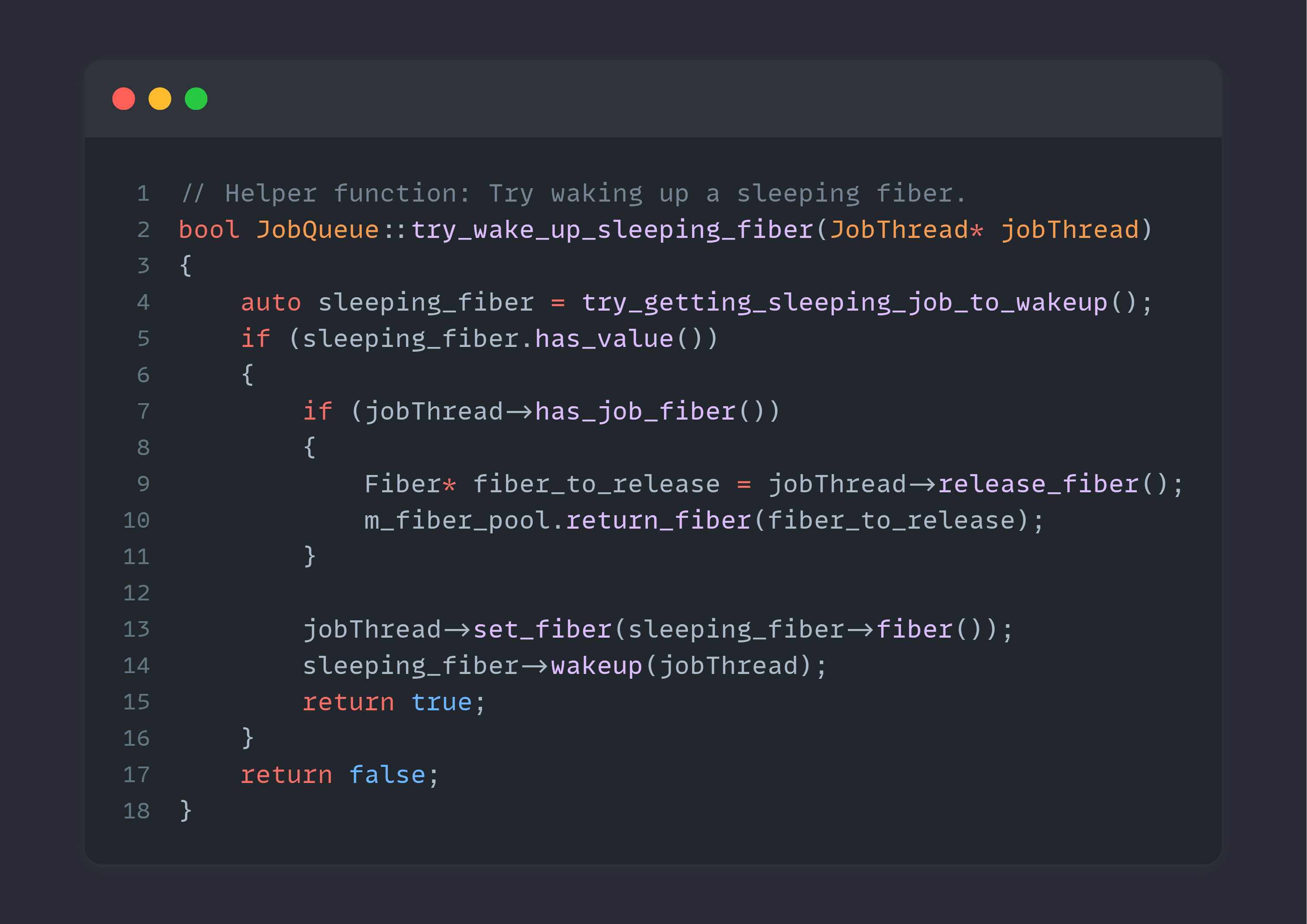 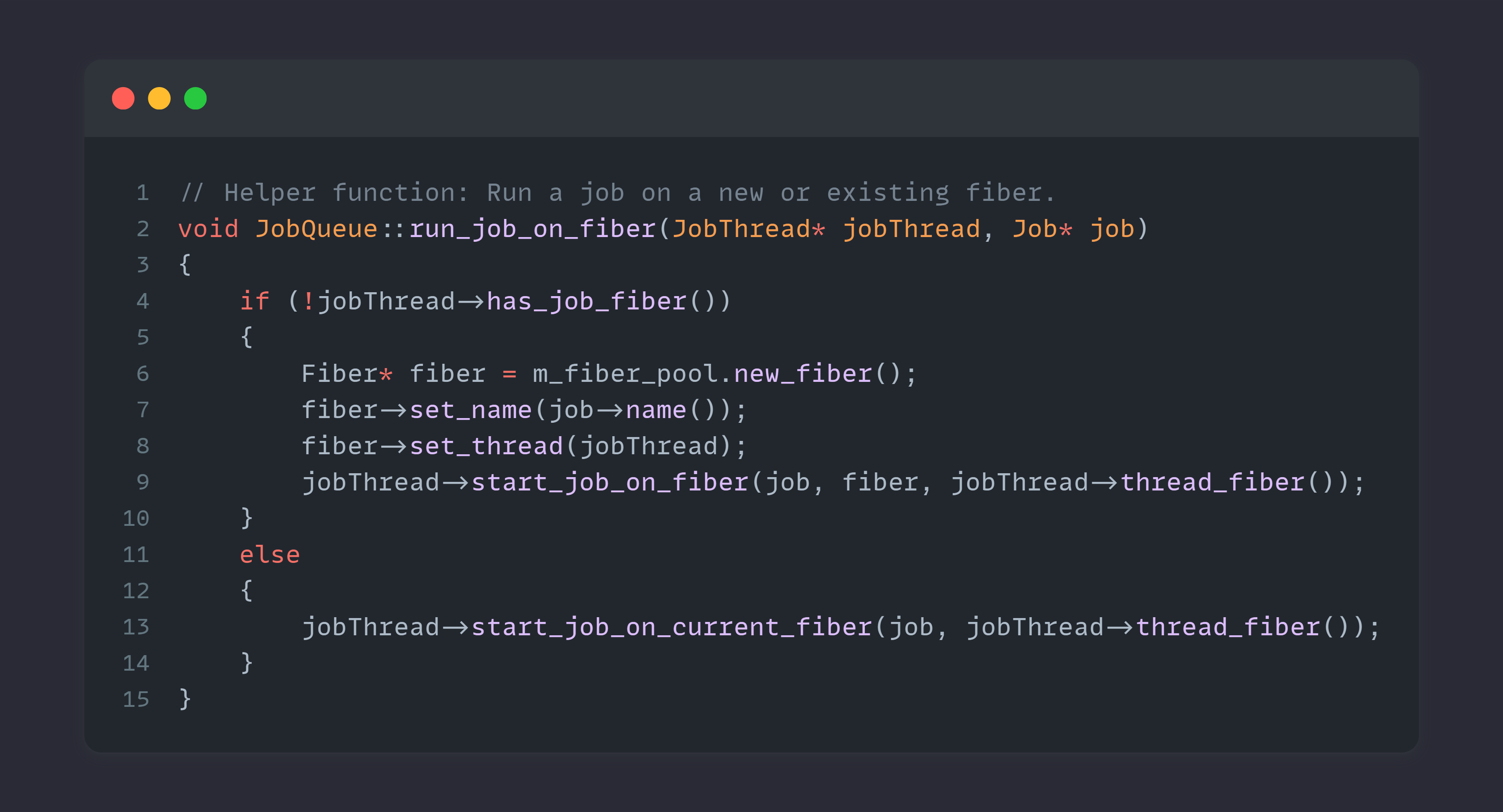 [Speaker Notes: Start job on fiber 

Will set the current fiber on the JobThread and resume execution of the fiber itself.

By calling the following API call]
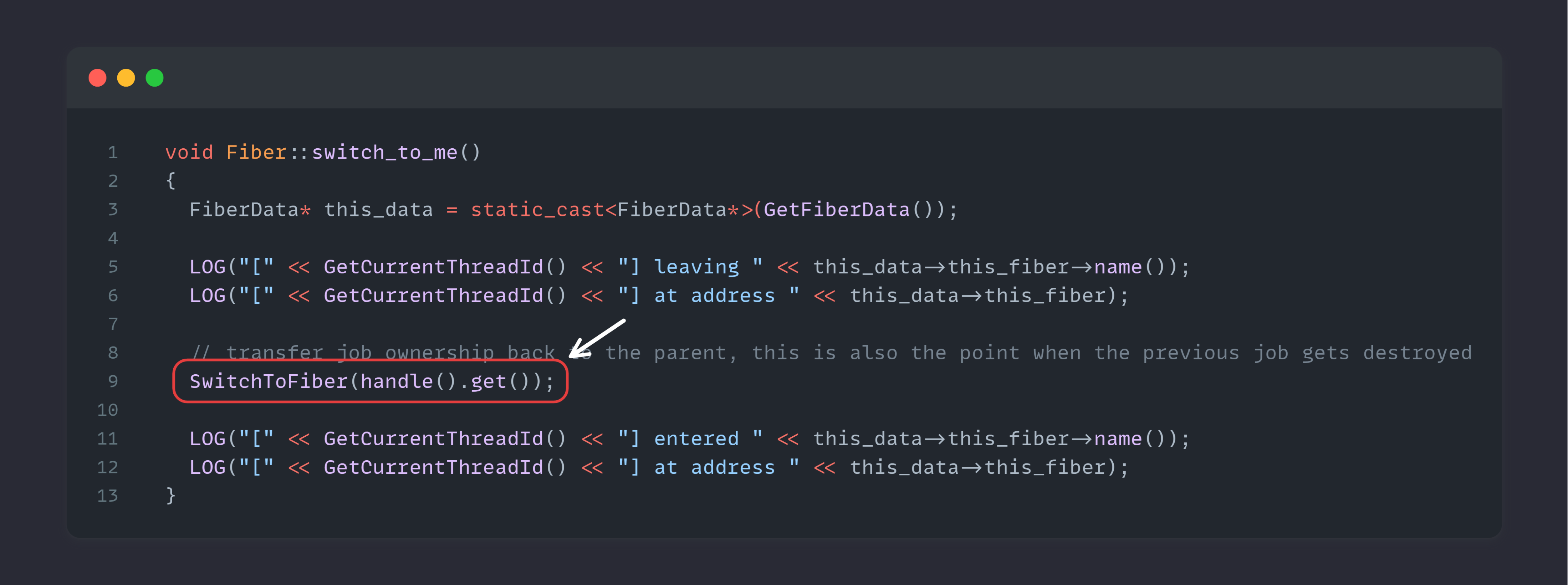 [Speaker Notes: SwitchToFiber

Which will continue the execution of the fiber]
Pros & Cons
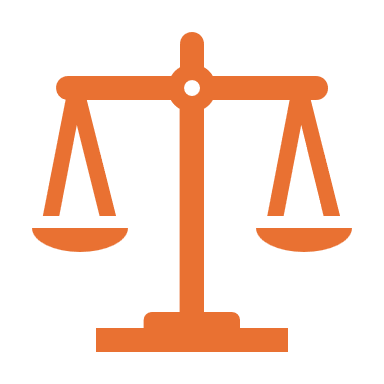 Pros & Cons
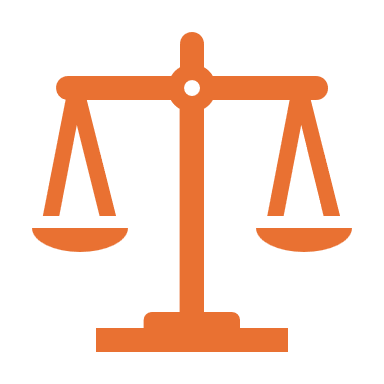 Pro
Easy to jobify a framework
Easy to sync
Lightweight
[Speaker Notes: Easy to Sync: One single function call wait_for_counter
Lightweight: Pointer switch ( when switching fibers )]
Pros & Cons
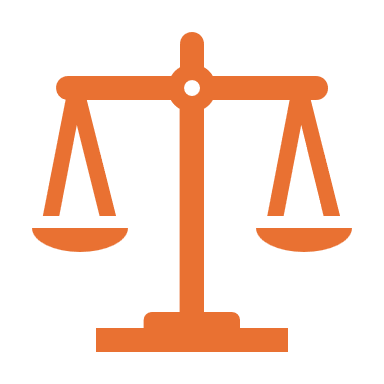 Cons
No usage of sync primitives
Fibers can migrate between threads
[Speaker Notes: Cons
No usage of sync primitives
No mutex, no condition variables
They are tied to a thread
Fibers can migrate between threads
They can go to sleep on thread 1 and continue on thread 2]
Pros & Cons
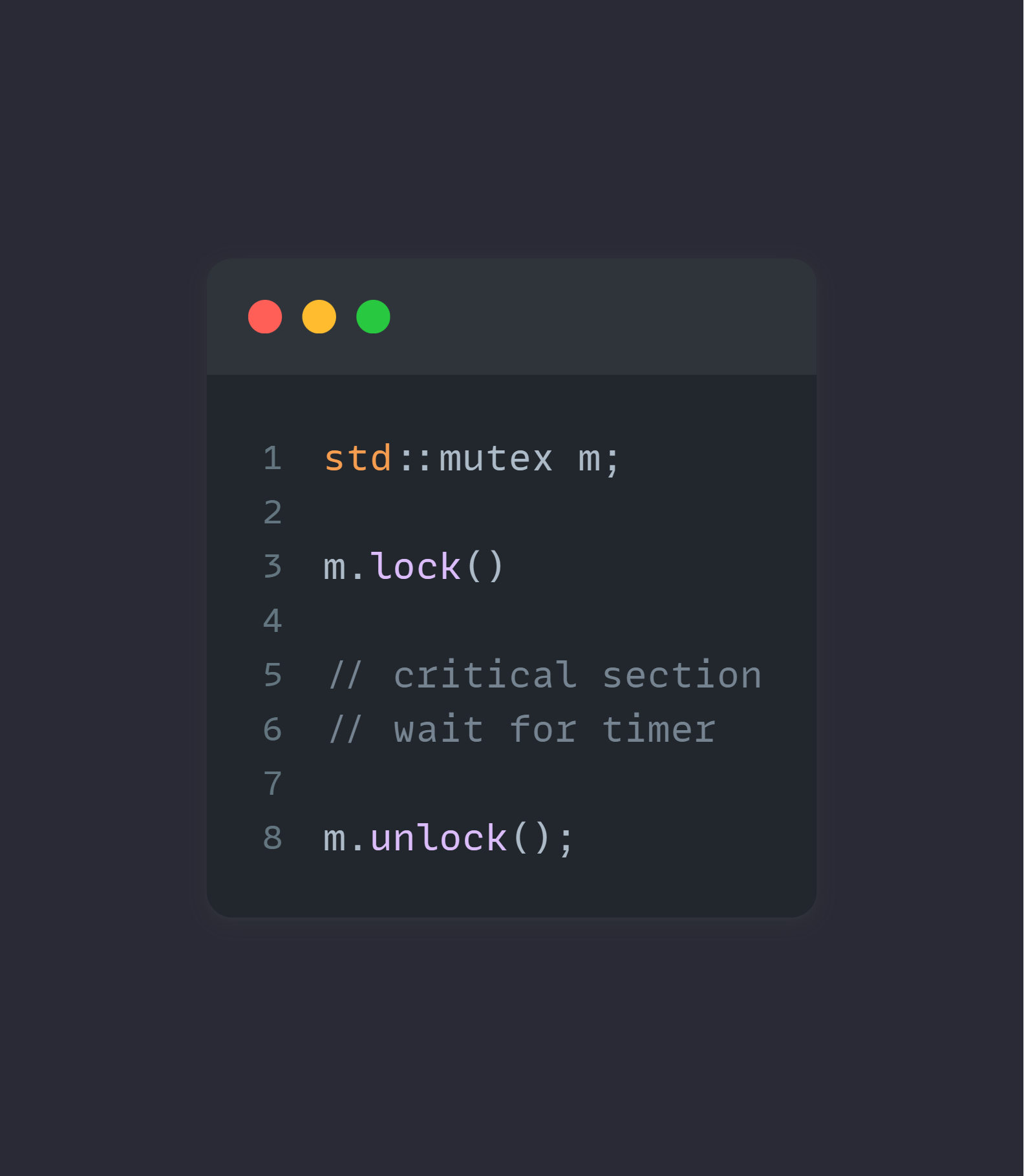 Worker
Thread 1
Wait List
Fiber
Fiber
Worker
Thread 2
1
[Speaker Notes: Let’s go from example here let’s say we try and wait for a certain timer …
When a mutex is locked by a thread, it remains locked until that same thread unlocks it.]
Pros & Cons
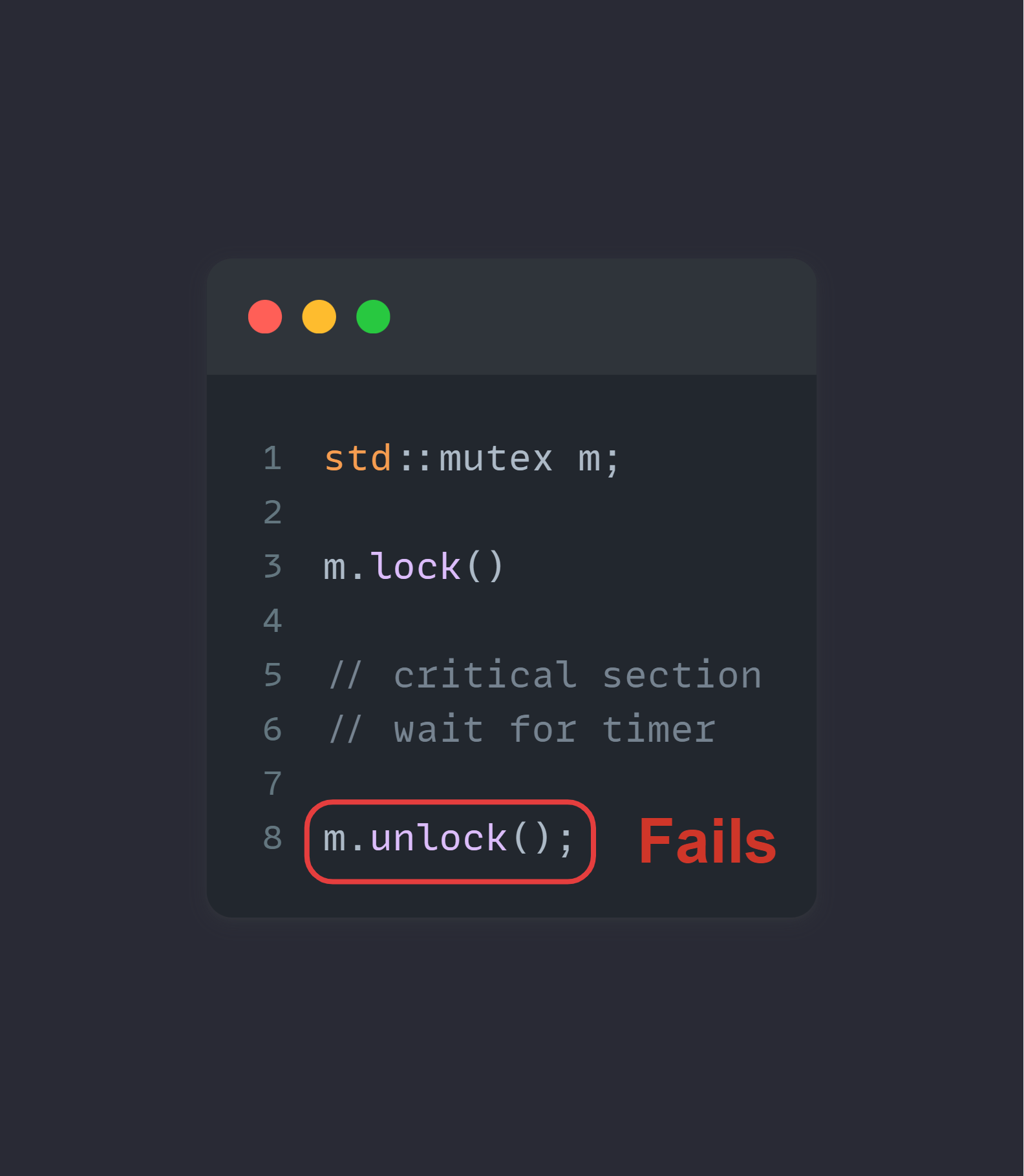 Worker
Thread 1
Wait List
Fiber
Fiber
Worker
Thread 2
0
[Speaker Notes: But we said well if a fiber does not do any work it moves to a waitlist when the dependency is done we can continue it’s workBut fibers can "wait and continue their work on another thread." This means that a fiber could lock a mutex, yield execution, and resume on a different thread

since mutexes are typically thread-bound, if a fiber locks a mutex on Thread A but then continues its execution on Thread B, the following problem will occur:
The mutex tied to the original thread (Thread A), cannot be unlocked by Thread B.
So, If the fiber doesn't resume on the original thread that holds the lock, the mutex remains locked indefinitely, causing a deadlock.]
Pros & Cons
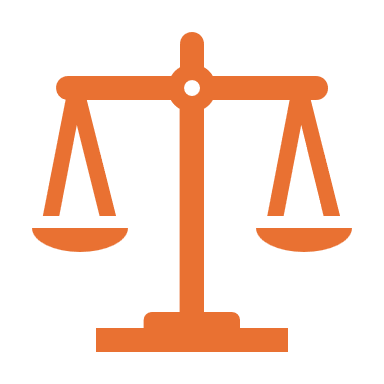 Most frameworks write abstractions around a sync primitives
Pros & Cons
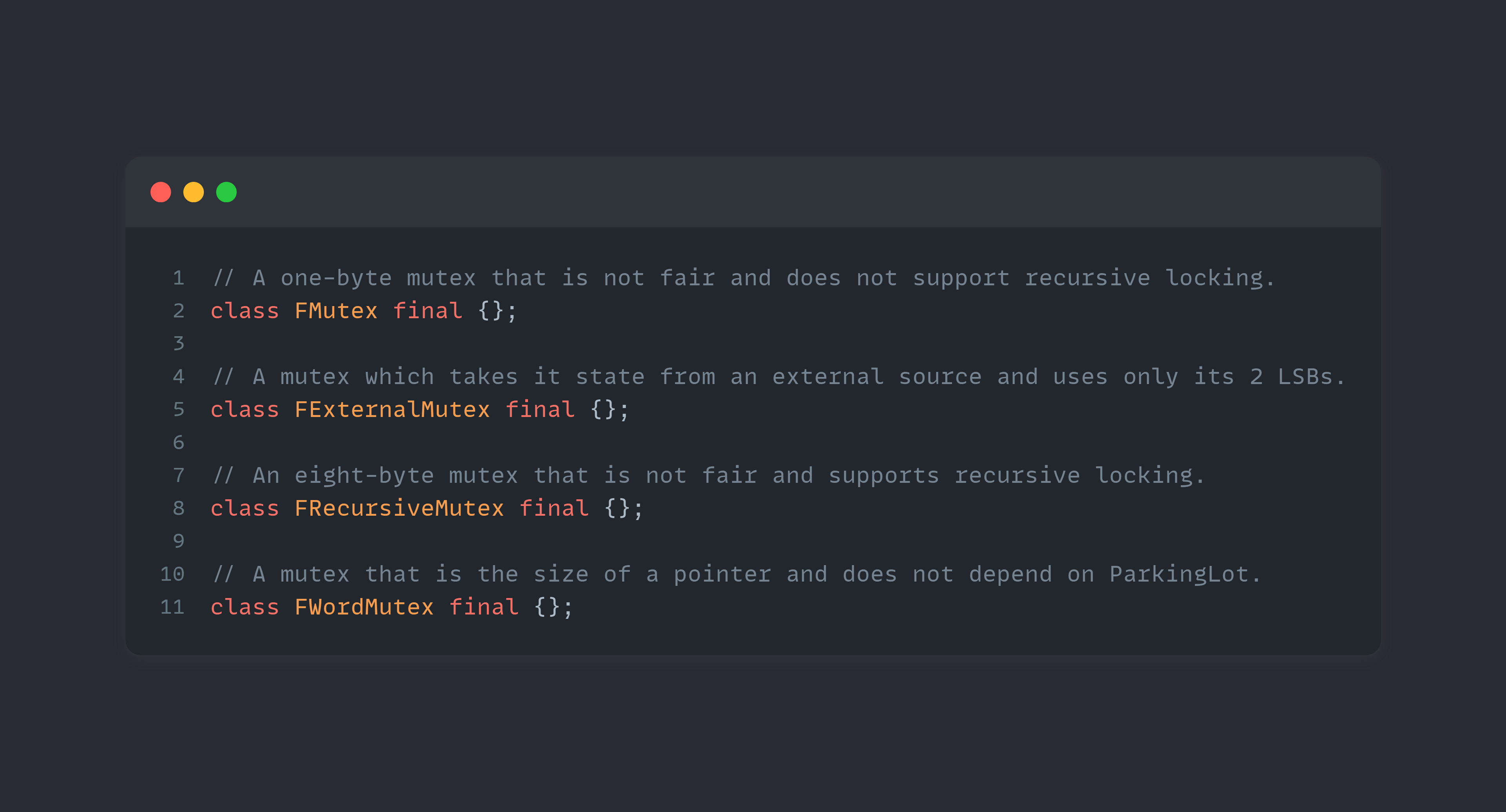 Unreal Engine 5.4 – Epic Games
[Speaker Notes: For instance, these are the mutexes within Unreal

And for those who are wondering, ( next slide )]
Pros & Cons
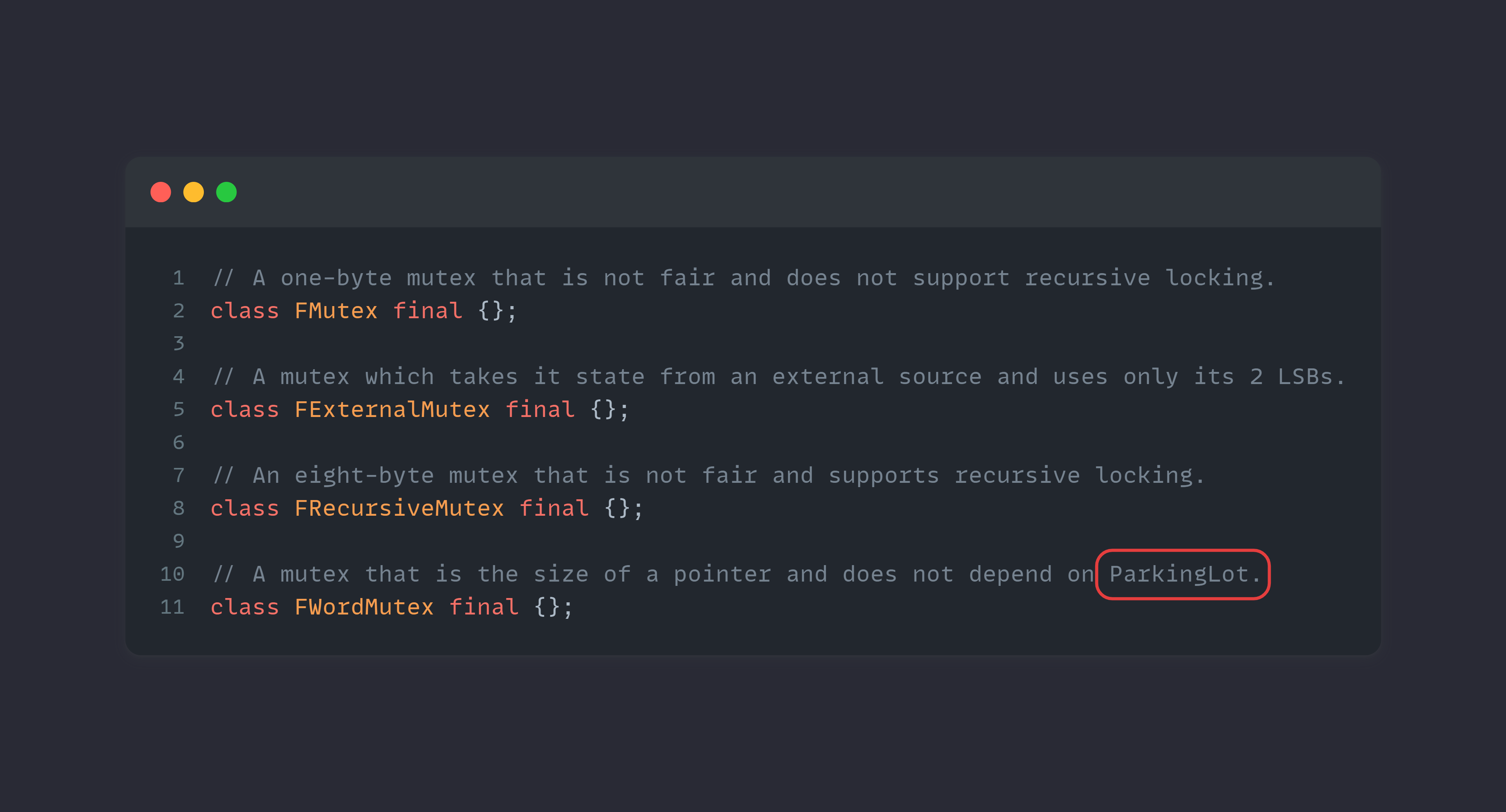 Unreal Engine 5.4 – Epic Games
[Speaker Notes: If you are wondering what a Parkinglot is, like I did.

Well a ParkingLot is a global table of queues of waiting threads keyed by memory address.

The more you know …]
Pros & Cons
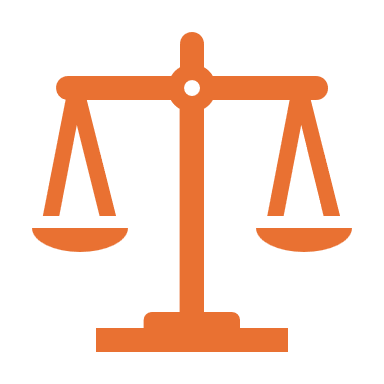 In these abstraction we can prevent any job from creating these objects
Pros & Cons
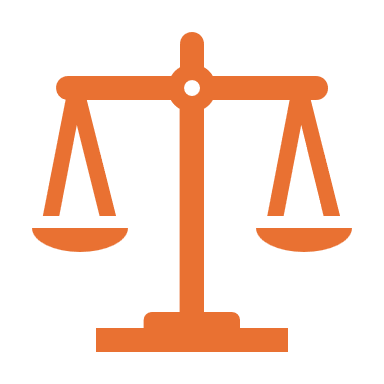 Synchronization must be done on the hardware level
Atomic spin locks
Special job mutex
[Speaker Notes: So how do we sync?
We sync on the hardware level

ensures that operations like locking and unlocking are fast and reliable across multiple cores or processors.

Spin locks allow a fiber (or thread) to keep checking (spinning) if a resource (mutex) is available without putting the fiber to sleep.
Special job mutex Instead of locking a resource and spinning, it puts the current fiber to sleep while waiting for a resource, freeing up the CPU to work on other tasks.]
Support
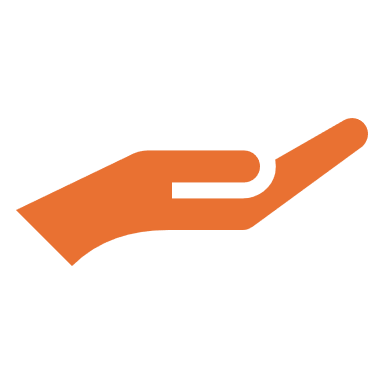 Support for Fibers
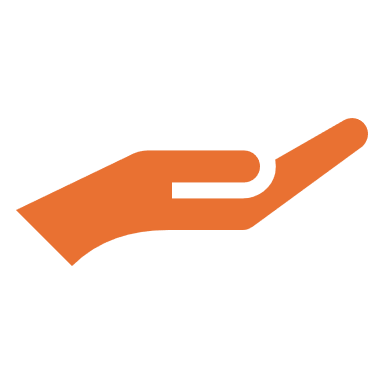 Fibers and their call stack can be viewed in debuggers
You can name fibers
Crash handling
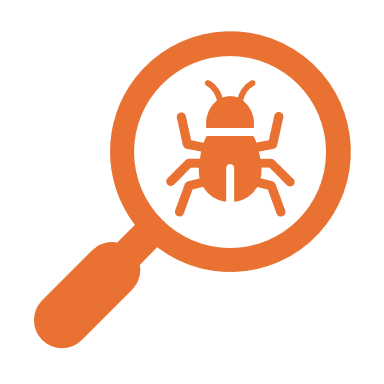 [Speaker Notes: Fibers and their call stack can be viewed in debuggers
Shows up in the thread view
View the call stack
What’s it’s doing
What it’s waiting for
You can name fibers
eg: name it to the job that it’s currently running
Crash handling 
A fiber call stack is saved in core dumps]
Support for Fibers
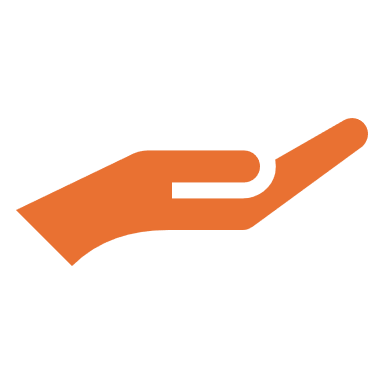 Fiber-Safe Thread Local Storage (TLS) Optimizations 
Compilers cache TLS pointers for faster access within functions.
TLS variables may be inlined to avoid repeated lookups, improving performance.
[Speaker Notes: Compilers optimize access to TLS by caching the TLS pointer in a register or reusing the address in repeated accesses within the same function or scope.
They may also inline functions that access TLS variables. This means instead of making a call to get the TLS variable each time, the compiler can optimize it to avoid the lookup, assuming the TLS value will remain the same for the entire function.

This is a problem because Fibers can wake up on a different thread and if the TLS was cached you might end up with the wrong TLS address]
Support for Fibers
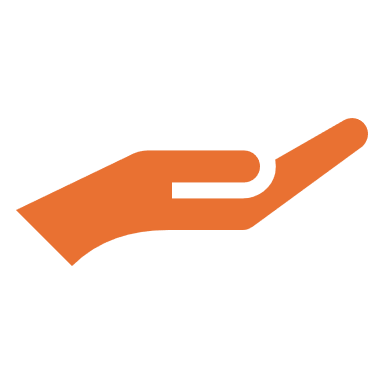 Fiber-Safe Thread Local Storage (TLS) Optimizations
MSVC has the fiber-safe TLS flag ( /GT )
Disables TLS caching
Clang does not support this
Isolate TLS access in a separate .cpp file, this prevents the compiler from inlining and forces the TLS lookup to happen every time.
Support for Fibers
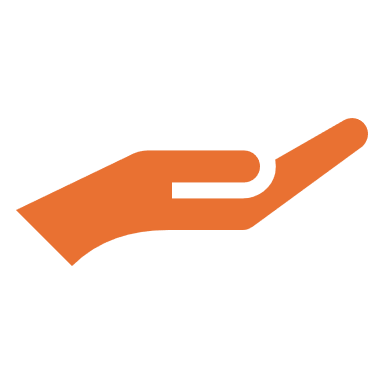 Use an adaptive mutex in your job system
Regular threads can post jobs in the job system 
for instance, I/O thread spawn an asset processing job.
Very likely to preempt a spinlock on an atomic variable
High priority thread tries to acquire spin lock to post jobs into the job system
Will never resolve
Thread you kicked off is locked to the core it’s running on
[Speaker Notes: I know I said don’t use mutexes but this is one you will need in the job system
preempt: temporarily interrupt a thread to run another thread
spin lock: a lock where a thread repeatedly checks for a resource
atomic variable: special variable that ensures certain operations happen without interruption


When a thread is holding a spin lock and spinning (checking over and over to see if an atomic variable is free), it is actively using the CPU to do that.
Preempting a spin lock means the operating system interrupts that thread while it’s still spinning, stopping it temporarily to allow other threads to run.

the thread holding the spin lock is locked to a specific CPU core and is likely not being scheduled to run on that core. If the core is busy or if the system isn't giving time to that thread (for instance, if it is a low-priority thread), it will never get a chance to release the spin lock.As a result, the high-priority thread will keep spinning indefinitely, waiting for the lock to be released. But since the thread holding the lock can't run (because it's locked to a core that isn't currently running it), the situation creates a deadlock-like condition where the problem will "never resolve."]
Support for Fibers
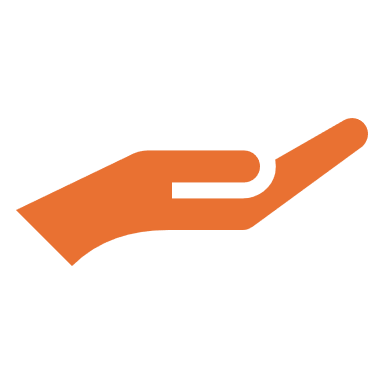 Adaptive mutexes
Locking mechanism that adjusts its behavior based on the current state of the lock
Support for Fibers
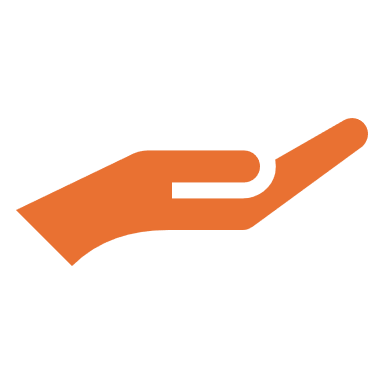 When a mutex is already locked, the adaptive mutex first spins (busy-waiting).
The thread keeps checking if the mutex becomes available without giving up the CPU.
If the mutex is released quickly, the thread acquires it, avoiding context switching overhead.
If the lock is held longer, the thread will block and yield the CPU to other threads.

Solves priority inversion deadlocks!
[Speaker Notes: Priority inversion is a situation in which a system where a lower-priority task holds a resource (like a lock or a semaphore) that a higher-priority task needs to proceed. This causes the higher-priority task to be blocked by the lower-priority task, even though the higher-priority task should normally take be running.]
Support for Fibers – Priority Inversion
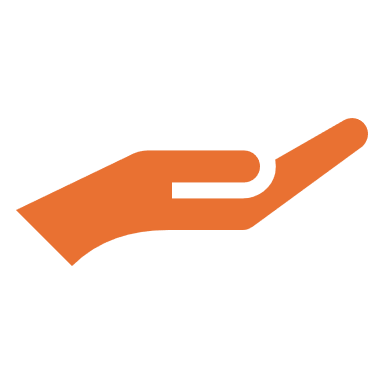 Task A (High Priority) needs a shared resource (e.g., a lock).
Task B (Low Priority) currently holds the lock and is in the middle of using the resource.
While Task B is using the resource, Task C (Medium Priority), which does not need the shared resource, becomes runnable and starts executing because Task B is a lower-priority task.

Task C runs because it has a higher priority than Task B.
Task B is not allowed to complete and release the lock.
Task A, despite having the highest priority, is forced to wait until Task B finishes its work, which is being delayed by Task C.
[Speaker Notes: Thus, the system behaves as though Task C has a higher priority than Task A, even though Task A has the highest priority in the system. This situation is called priority inversion because it inverts the expected priority order.]
Support for Fibers
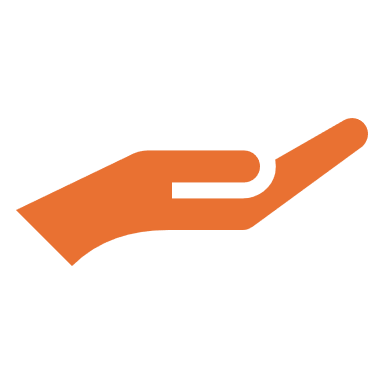 Fiber local storage
Stores a unique copy of a variable for each running fiber
Haven’t found a use case for this

Acts like TLS if fibers never switch threads
If switching threads does occur FLS is switched with the fiber

Fiber Local Storage ( MSDN )
Zooming out
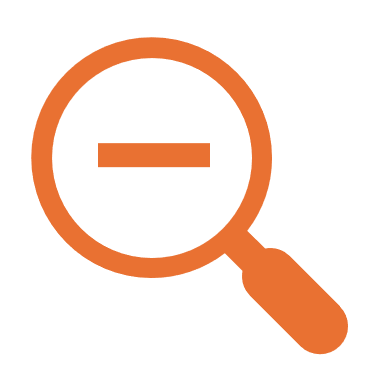 [Speaker Notes: So oke, let’s zoom out a bit.
I come from a background of where I make realtime simulations ( games for instance ) 
And within these type of applications certain things happen. 

(next slide)]
Overview of a frame
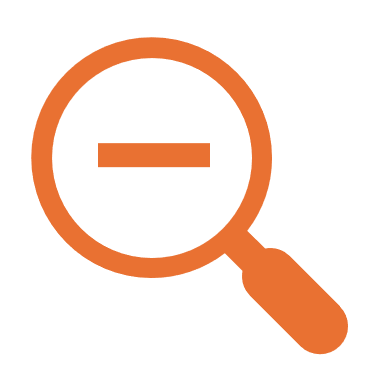 Application Logic
Physics Step
Render
[Speaker Notes: This could be a summary of those things if it was single threaded

Other stages could exist but for simplicity sake let’s talk about these 3]
Overview of a frame
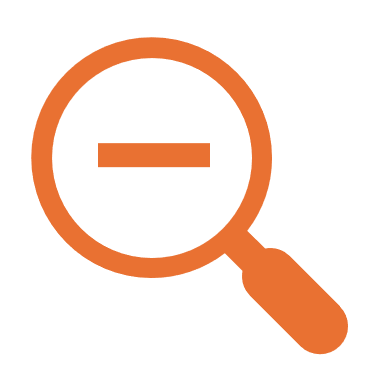 Application Logic
Physics Step
Render
wait on each other …
[Speaker Notes: They all have to wait on each other … 
That seems kind of tedious, so let’s not do that.]
Overview of a frame
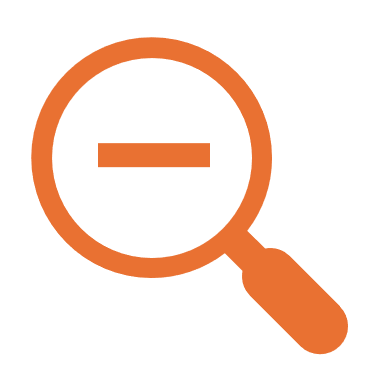 Worker Thread 
1
Logic
Physics
Worker Thread 
2
Render
Worker Thread 
3
11ms
9ms
5ms
[Speaker Notes: This could be a profile result
To give an overview about a frame]
Overview of a frame
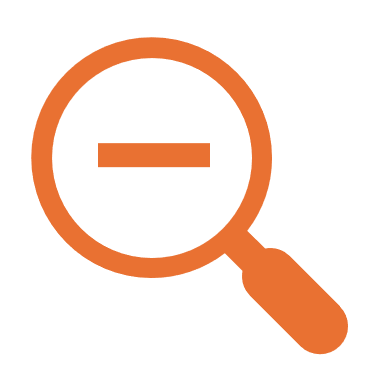 Worker Thread 
1
Logic
Physics
Worker Thread 
2
Render
Worker Thread 
3
11ms
9ms
5ms
[Speaker Notes: Lot of wasted cycles
I was not able to show real profile results as the visual studio profile result got corrupted …]
Overview of a frame
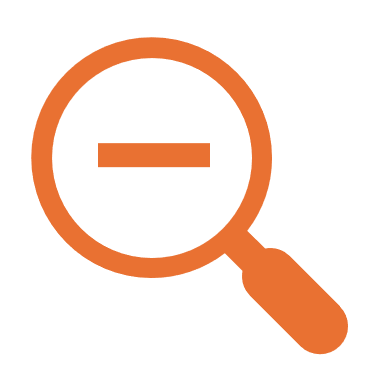 Application Logic
Physics Step
Render
Frame n
[Speaker Notes: Instead, what we could do is the following: we sort of start in the same situation.
Next slide]
Overview of a frame
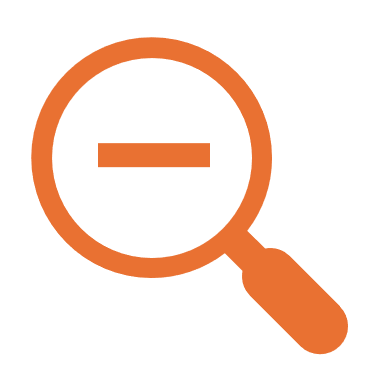 Application Logic
Physics Step
Render
Frame n + 1
Frame n
[Speaker Notes: But when frame n of the application logic is finished we move it to the next stage in the pipeline but also kick off frame n + 1 on the application logic]
Overview of a frame
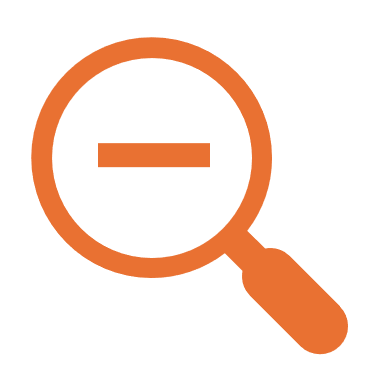 Application Logic
Physics Step
Render
Frame n + 2
Frame n + 1
Frame n
[Speaker Notes: And we continue doing this all the way until we render.]
Challenges with synchronization
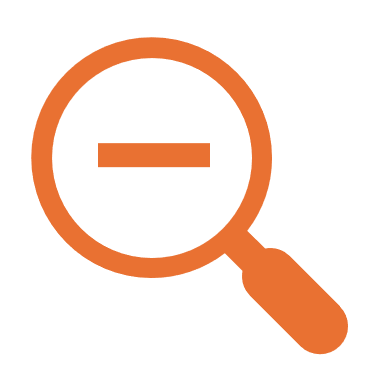 The Physics thread needs to wait for the Logic thread to finish the logic for the current frame before it can apply physics.
The Rendering thread needs to wait for the Physics thread to complete its calculations before rendering the updated frame.
The Logic thread can start working on the next frame's logic while the Physics and Rendering threads are still processing the previous frame, but it needs to avoid modifying shared data until physics is done.
Challenges with synchronization
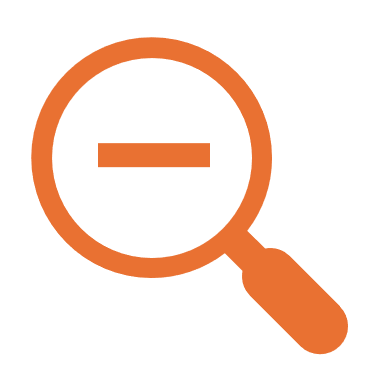 We can use double/triple buffering for sharing data between threads
Each thread has its own version of the application state
We can use condition variables to signal the readiness of another thread
This ensure each thread knows when it’s safe to proceed.
[Speaker Notes: Priority inversion is a situation in which a system where a lower-priority task holds a resource (like a lock or a semaphore) that a higher-priority task needs to proceed. This causes the higher-priority task to be blocked by the lower-priority task, even though the higher-priority task should normally take be running.]
Overview of a frame
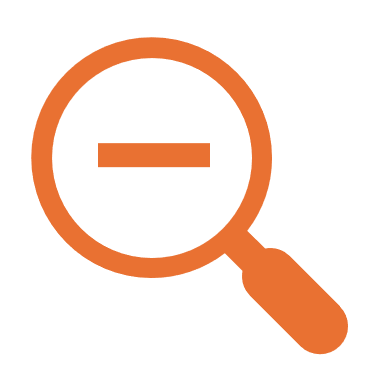 Worker Thread 
1
Logic
Physics
Worker Thread 
2
Render
Worker Thread 
3
16ms
[Speaker Notes: Now if we look at it
So why am I telling you this … well it will tie into the following topic]
Overview of a frame
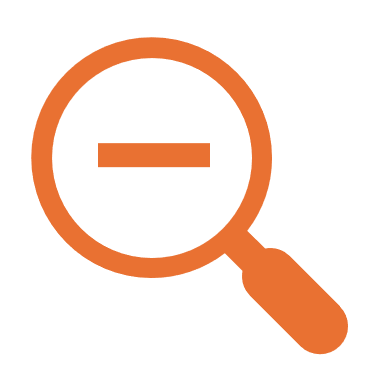 No instance of the same stage can run in parallel
This does not make sense as we cannot calculate anything new without any new input
Limit the frames in flight to a reasonable number
Input lag becomes a thing quite fast
Filling up the cores with work in multi-threaded applications seems to be affecting performance way more over applying cache coherency (your use case might vary).
[Speaker Notes: Having control over how memory is handled is quite important in high performance applications. 
Therefore, we override the global new operator ( or most of the allocations that happen within our framework ) and push them in a global pool of memory that we manage
There are barely any mallocs within our framework most of them are at initialization when the “stages” boot up

All data is allocated within this linear block of memory, data that done, move through stages, assets loaded in memory, etc.
When the frame is done we move back to 0 and we “get the memory back“]
Memory
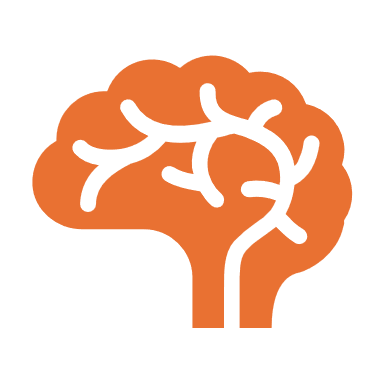 Memory Allocation
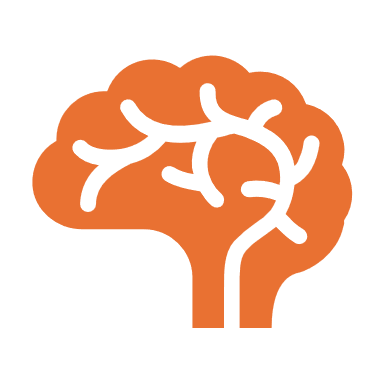 Linear allocators
There is no delete anywhere

This worked great for the first approach …
Offset
Allocated Memory
0
max
[Speaker Notes: Linear allocators
Contiguous block of memory + offsets in that block
Allocation is just moving the offset
Free all allocation by setting the offset back to 0
There is no delete anywhere
This worked great for the first approach … 

Having control over how memory is handled is quite important in high performance applications. 
Therefore, we override the global new operator ( or most of the allocations that happen within our framework ) and push them in a global pool of memory that we manage
There are barely any mallocs within our framework most of them are at initialization when the “stages” boot up

All data is allocated within this linear block of memory.
When the frame is done we move our offset back to 0 and we “get the memory back“]
Memory Allocation
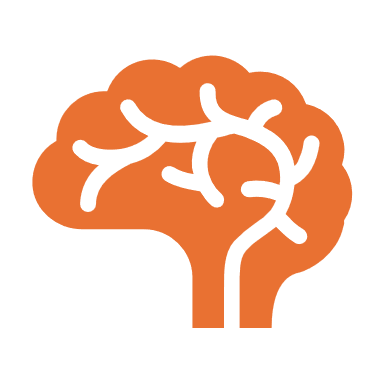 Allocation of memory that is consumed within a stage 
Passed from one frame to the next frame in the same stage
Feed from one stage to another stage
[Speaker Notes: Different allocators and different lifetimes

Allocation of memory that is consumed within a stage 
scratch memory
Passed from one frame to the next frame in the same stage
low-prio physics calculations
Feed from one stage to another stage 
draw geometry]
Memory Allocation
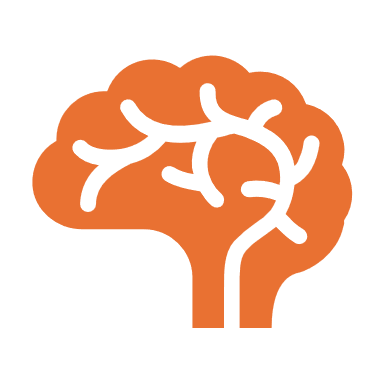 Lot of different linear allocators
All of them allocated for worst case
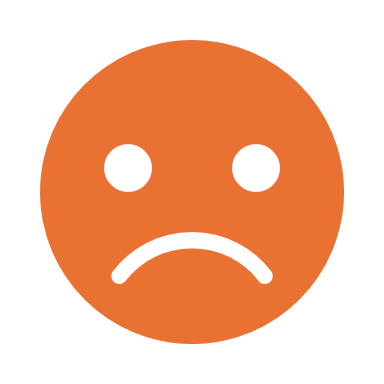 [Speaker Notes: Lot of different linear allocators
All of them allocated for worst case
You will never hit worst case for all allocators at the same time
Result is that you have wasted memory most of the time …]
Tagged Heap
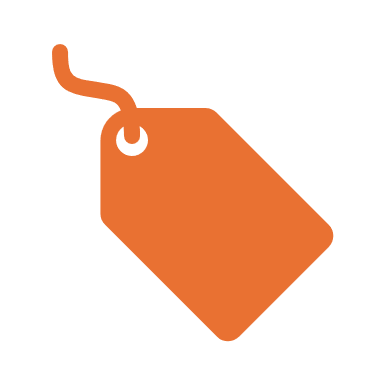 Parallelizing the Naughty Dog Engine Using Fibers – Naughty Dog
[Speaker Notes: But the people from Naughty Dog found a solution for this as well.]
Tagged Heap
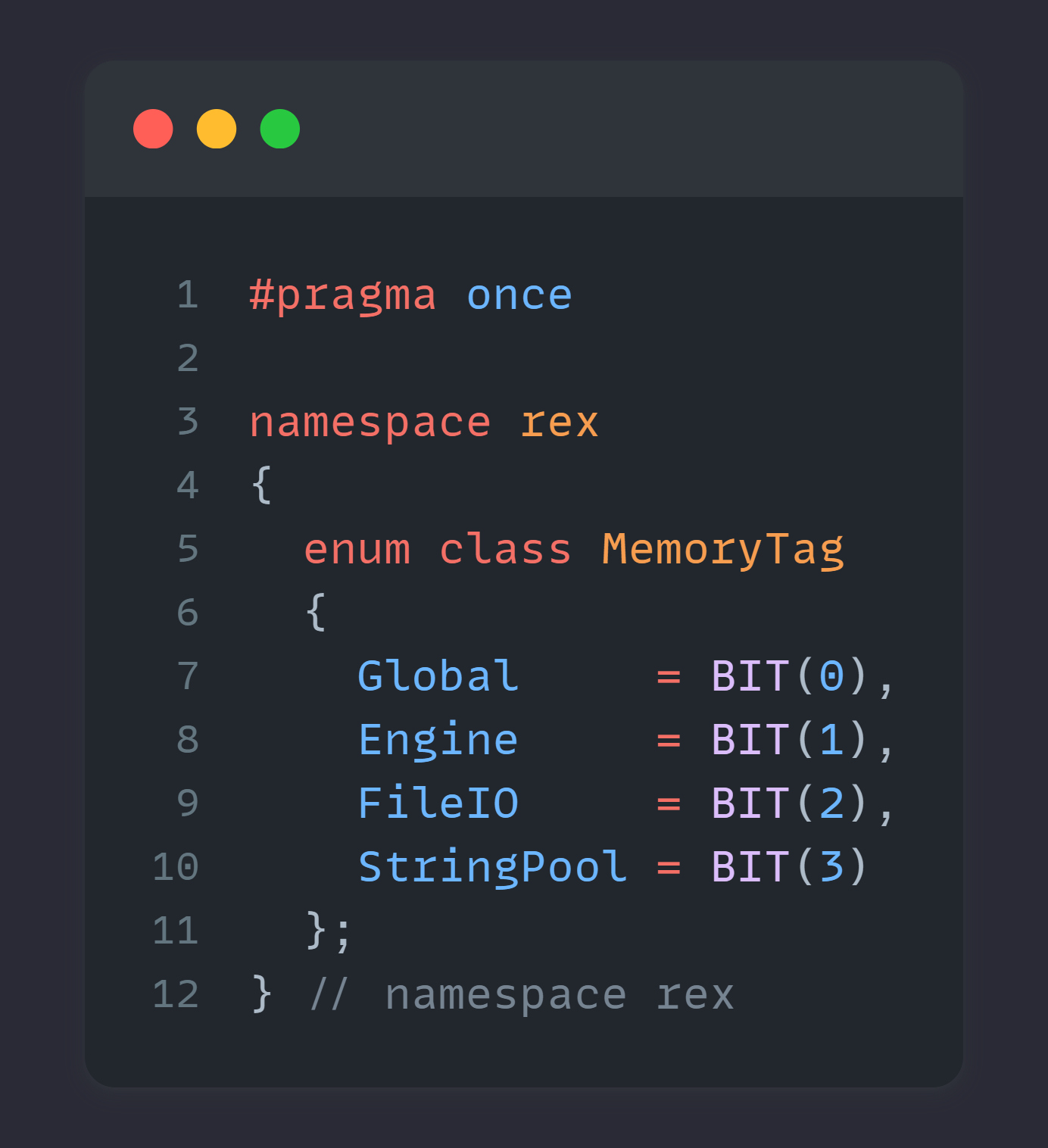 Block based allocator
Block size of 2 MiB
Each block is owned by a tag
uin64_t
No ::free(ptr) interface
Free all blocks associated with a specific tag
[Speaker Notes: 2 MiB is usually a “Large Page” on Windows 
TLB entry]
Tagged Heap
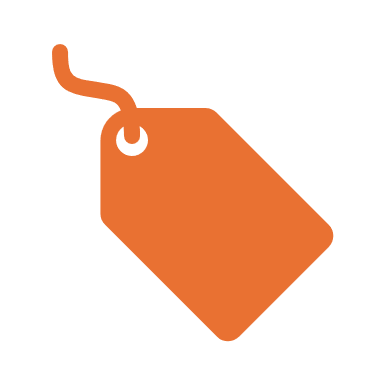 TAGGED HEAP
Allocator
APP
RENDER
APP
RENDER
APP
PHYX
PHYX
[Speaker Notes: Tagged heap on the left

Allocator with a 2MB block of memory]
Tagged Heap
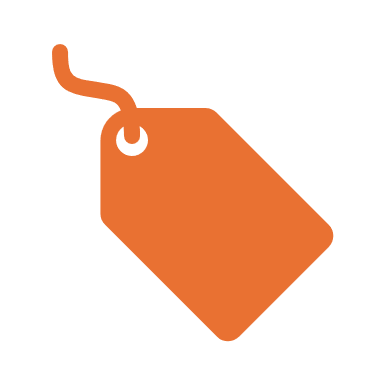 memory request
Allocator
TAGGED HEAP
memory request
APP
memory request
RENDER
APP
RENDER
APP
PHYX
PHYX
[Speaker Notes: When memory requests are coming in the allocator will use it’s local block to store these requests]
Tagged Heap
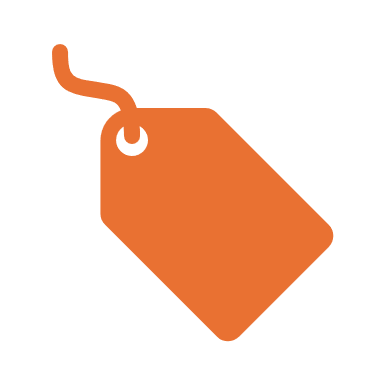 Allocator
TAGGED HEAP
APP
RENDER
APP
RENDER
APP
PHYX
PHYX
[Speaker Notes: When it runs out]
Tagged Heap
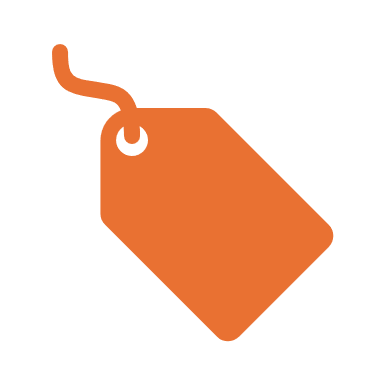 Allocator
TAGGED HEAP
APP
alloc “APP”
RENDER
APP
RENDER
APP
PHYX
PHYX
[Speaker Notes: It will go back to the backend and ask for another 2 MB block and put it under the tag APP]
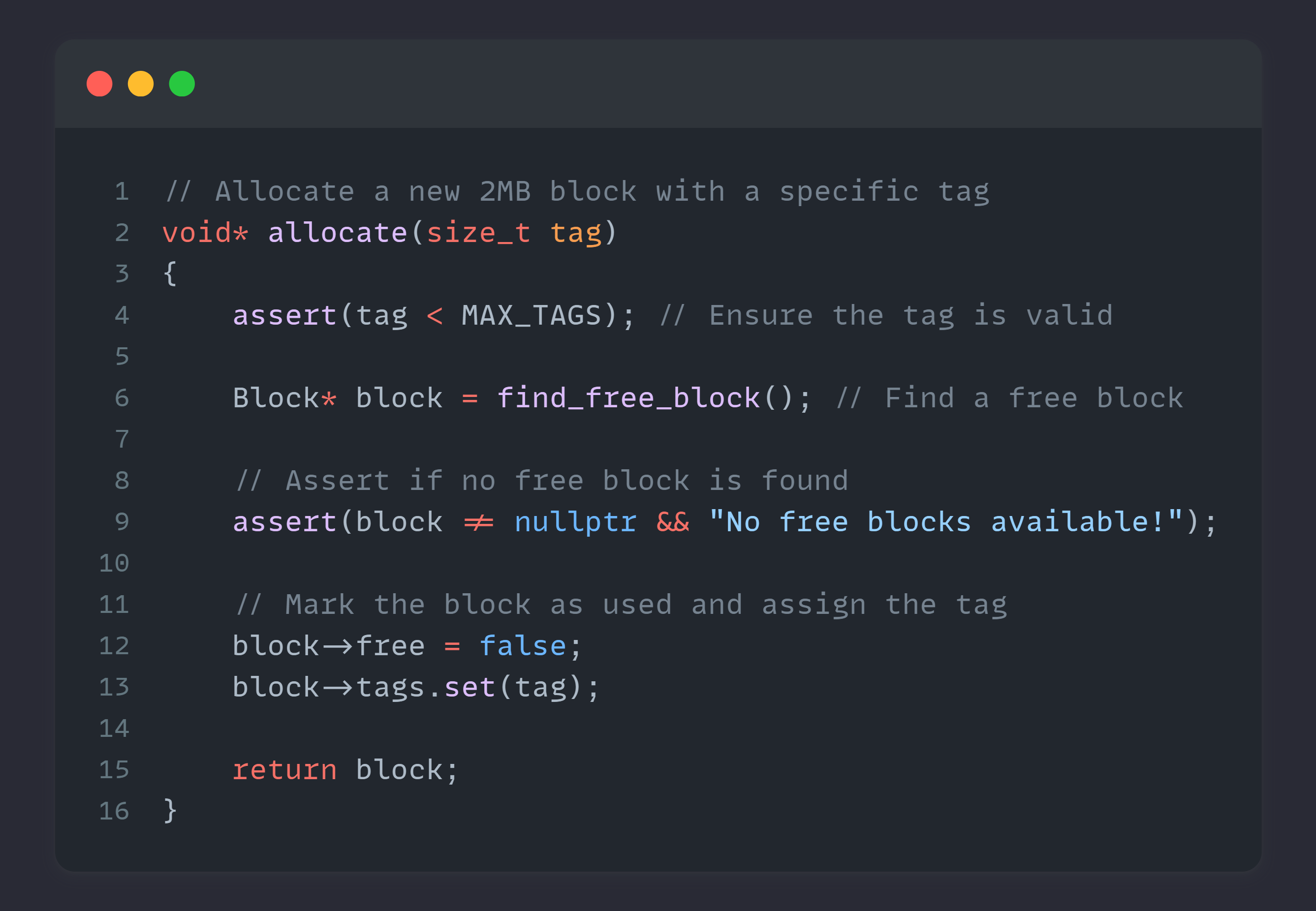 [Speaker Notes: It will go back to the backend and ask for another 2 MB block and put it under the tag APP]
Tagged Heap
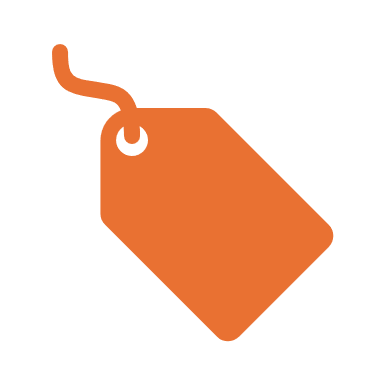 memory request
Allocator
TAGGED HEAP
memory request
APP
memory request
APP
RENDER
APP
RENDER
APP
PHYX
PHYX
[Speaker Notes: It returns it and everybody is happy again]
Tagged Heap
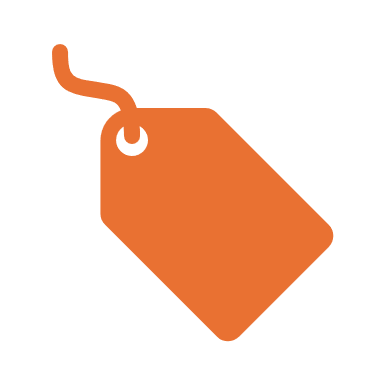 Allocator
TAGGED HEAP
APP
free “APP”
RENDER
APP
RENDER
APP
PHYX
PHYX
[Speaker Notes: It will go back to the backend and ask for another 2 MB block and put it under the tag APP]
Tagged Heap
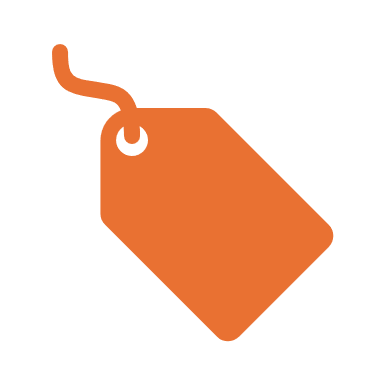 Allocator
TAGGED HEAP
free “APP”
RENDER
RENDER
PHYX
PHYX
[Speaker Notes: It will go back to the backend and ask for another 2 MB block and put it under the tag APP]
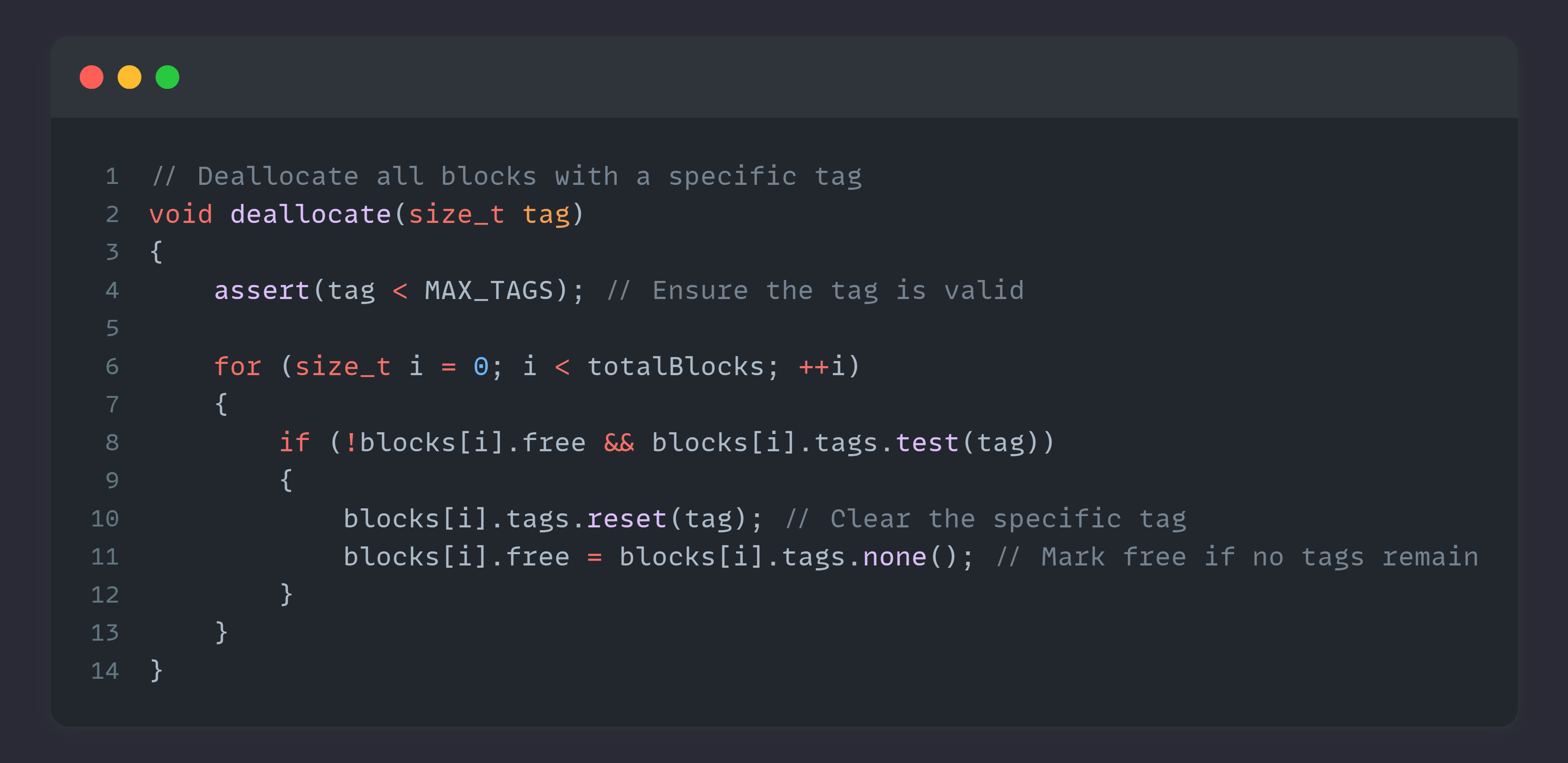 [Speaker Notes: It will go back to the backend and ask for another 2 MB block and put it under the tag APP]
Tagged Heap
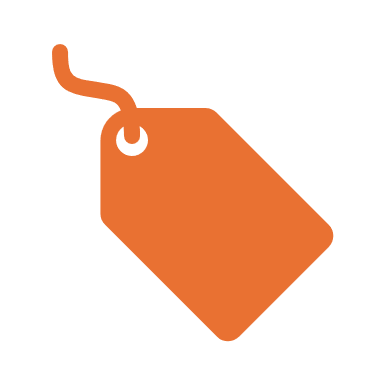 Almost all allocations are less than 2MiB
Very unlikely that every allocator would spike to the largest amount
You need enough blocks to cover the most reasonable amount of spike as a whole
[Speaker Notes: Almost all allocations are less than 2MiB
Larger than 2MiB allocations get consecutive 2MiB blocks
Very unlikely that every single allocator would spike to the largest amount
You need enough blocks to cover the most reasonable amount of spike as a whole]
Tagged Heap
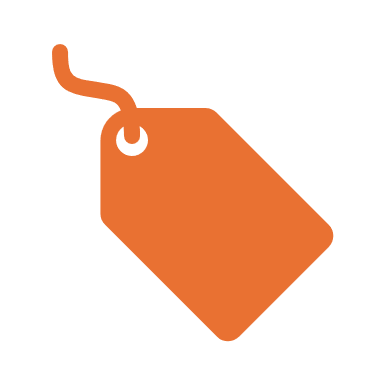 For blocks larger than 2MiB you could solve it as followed:
Increase the initial block size
Multiple block allocations
allocator would allocate multiple blocks and track that these blocks are part of a single "larger" allocation
store metadata to link these blocks together and indicate that they form a single allocation
Buddy allocation
pre-allocate memory in a large pool, and then divide that memory into blocks of varying sizes based on powers of two
if 3MiB allocation is requested, the allocator can provide a single 4MiB block instead of needing two separate blocks
Memory Allocationswhen usingFibers
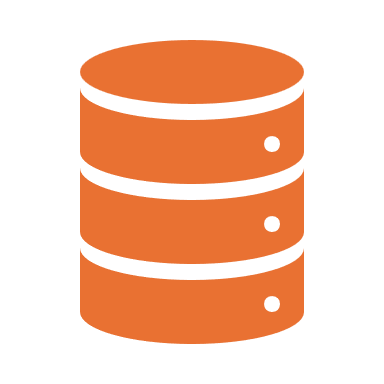 Memory Allocations when using Fibers
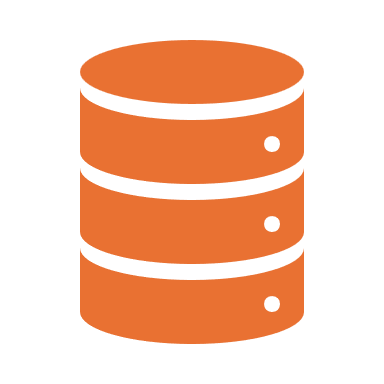 Worker
Thread
Worker
Thread
Worker
Thread
Allocator
App
Locking is required when a single 2Mib block is used by multiple threads
[Speaker Notes: Oke, so how is this applied to fibers

3 worker threads
2 fibers running on the worker threads 
They request memory]
Memory Allocations when using Fibers
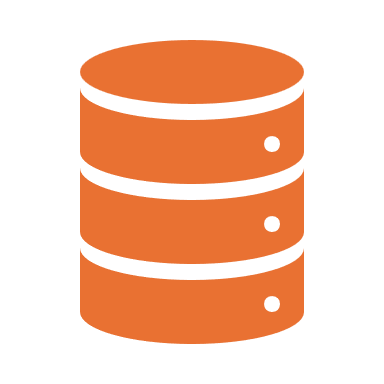 Worker
Thread
Worker
Thread
Worker
Thread
Allocator
App
Locking is required when a single 2Mib block is used by multiple threads
[Speaker Notes: All fibers contain memory of the same block and because we use this tagged heap when a frame ( so something has passed through all stages ) we can clear the memory with that specific tag
But every time we request memory from a block we need to lock …
That is not really ideal]
Memory Allocations when using Fibers
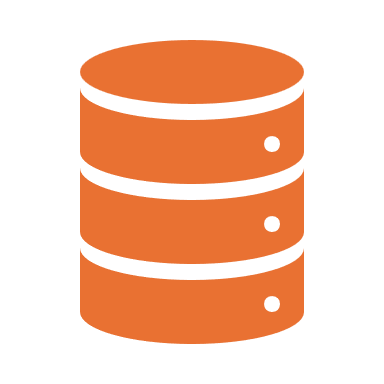 Store one 2MiB block per worker thread
Store a pointer in TLS to the allocated block
All allocations on that thread go to that block
No lock required for almost all allocations
[Speaker Notes: What we could do …]
Memory Allocations when using Fibers
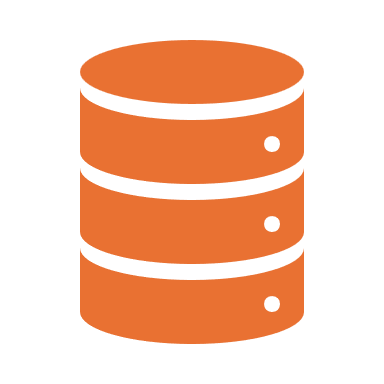 Worker
Thread
Worker
Thread
Worker
Thread
Jobs are allocating from the assigned block on that thread …
Allocator
App
App
App
[Speaker Notes: To demonstrate”:

We have 2 fibers running on the first and the last worker thread and they allocated pieces of a 2MB block]
Memory Allocations when using Fibers
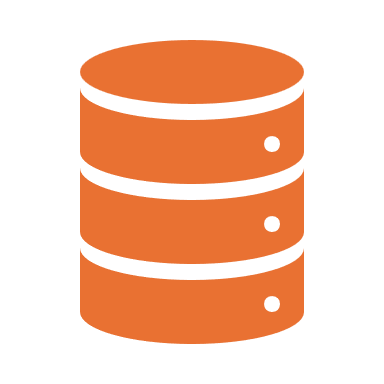 Worker
Thread
Worker
Thread
Worker
Thread
… can go to sleep …
Allocator
App
App
App
[Speaker Notes: Fibers could go to sleep and wake up somewhere else that is still fine and if they do …]
Memory Allocations when using Fibers
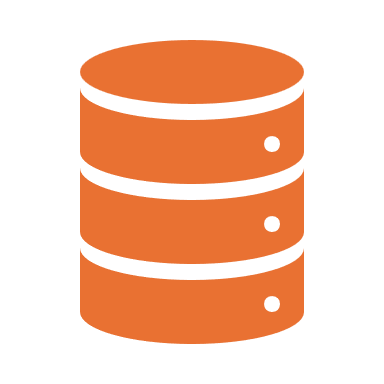 Worker
Thread
Worker
Thread
Worker
Thread
… and make additional allocations
Allocator
App
App
App
[Speaker Notes: They can allocate memory from that specific worker threads block
Because of the tagging when we complete a frame and all memory with a specific tag is cleared and we can be sure no stale pointers would be left behind]
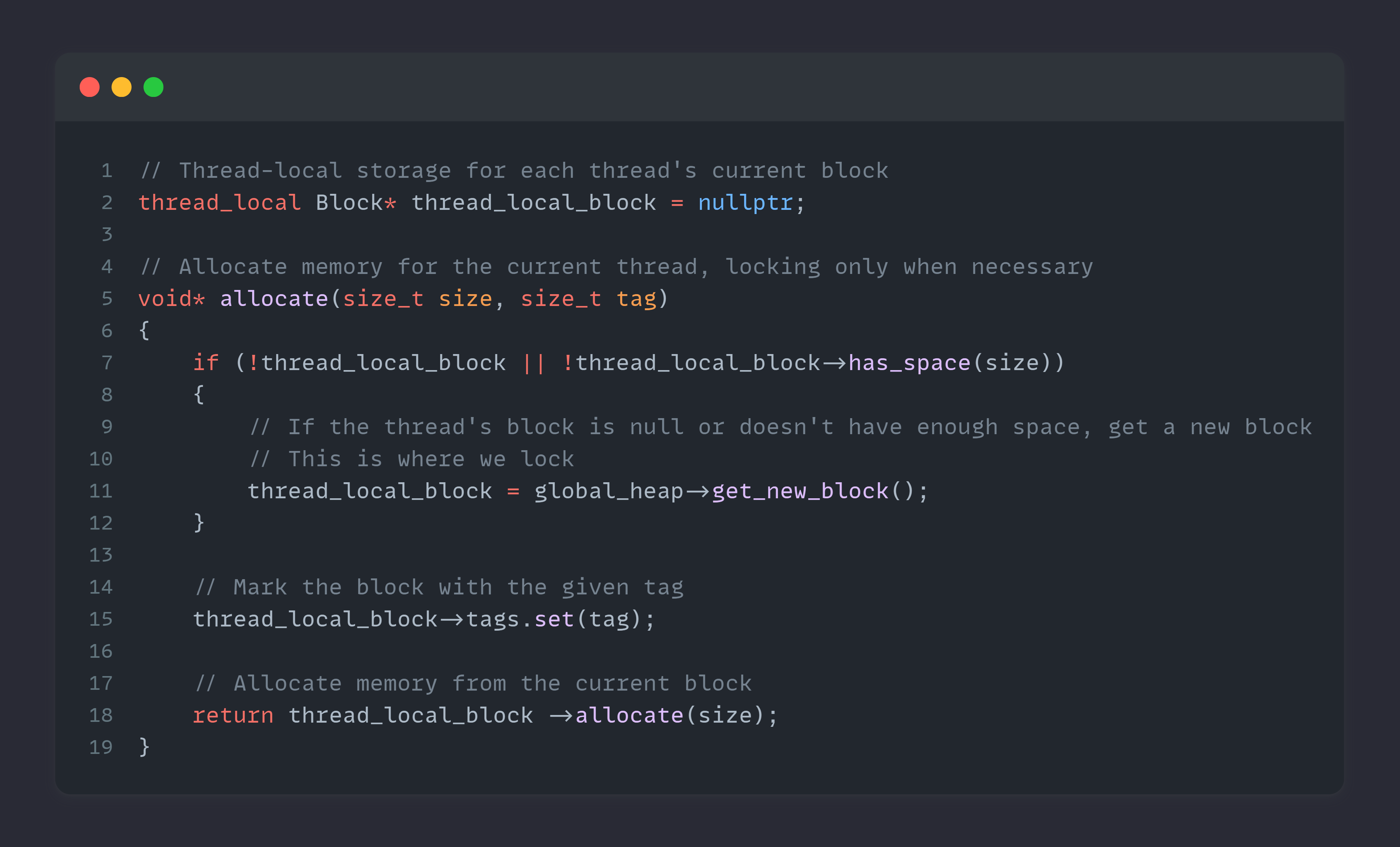 [Speaker Notes: In code]
Summary
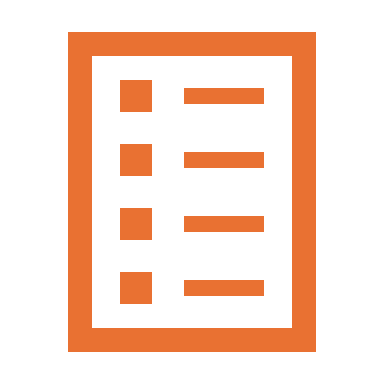 Summary
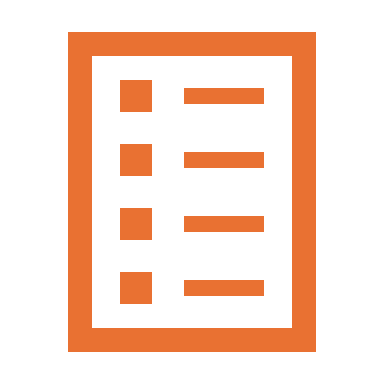 Fibers are awesome!
Easy to use
Easy to integrate
Use them with care
Sleep and wake up on different threads
No sync primitives
Carefully manage your memory
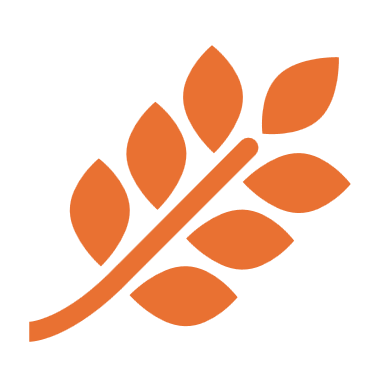 Summary
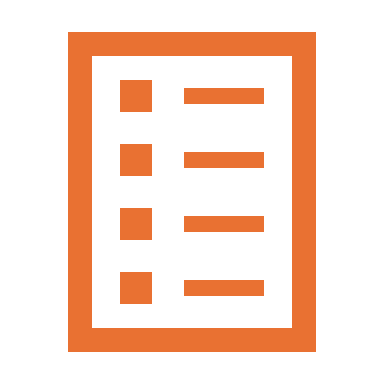 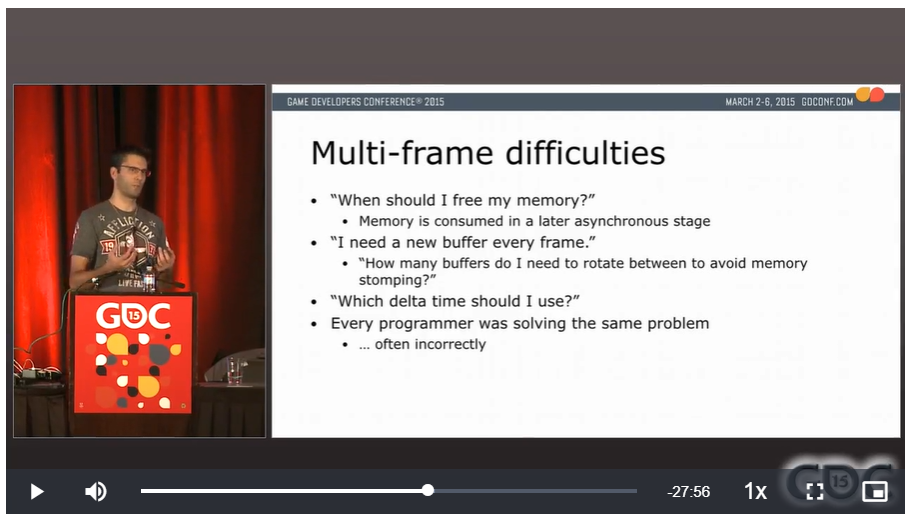 Parallelizing the Naughty Dog Engine Using Fibers
Christian Gyrling
GDC 2015
https://gdcvault.com/play/1022186
Summary
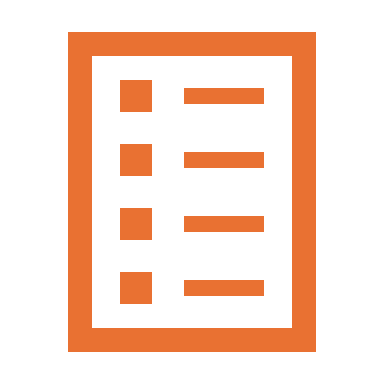 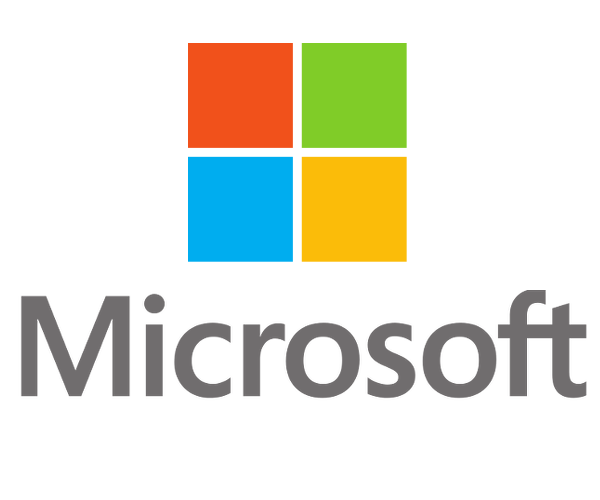 Fibers (MSDN)
Summary
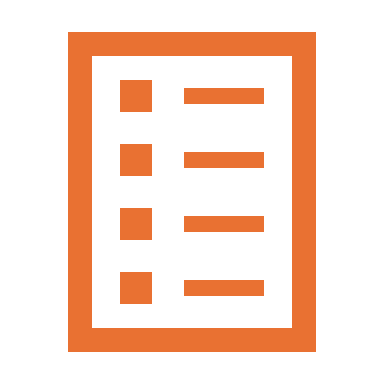 Special Thanks
Nick De Breuck
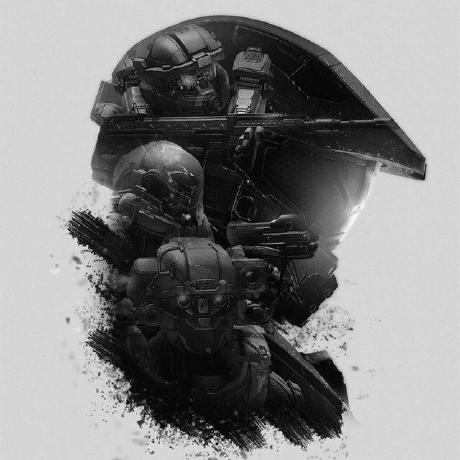 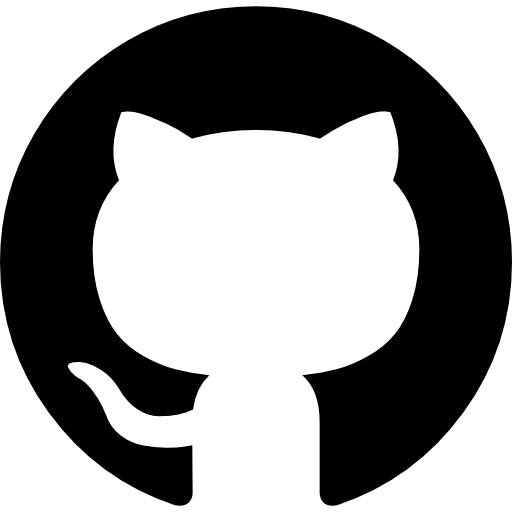 RisingLiberty
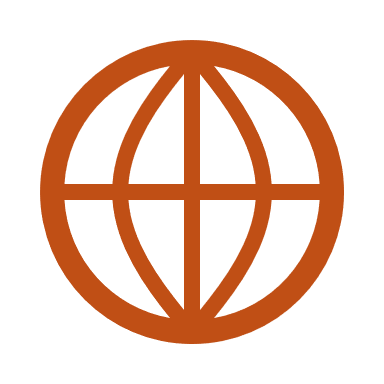 www.nickdebreuck.com
[Speaker Notes: For making this demo framework possible, as my own framework is quite complex, and I wasn’t able to extract everything in a demonstration format.]
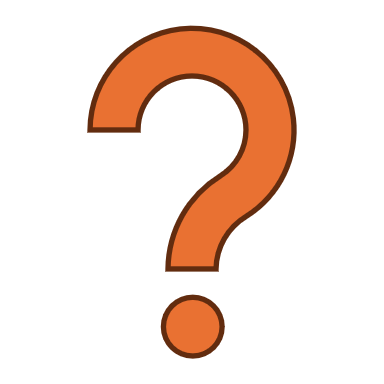 www.davedebreuck.com
github.com/Dyronix

davedebreuck.gamedeveloper@gmail.com
breuck.d@buas.nl